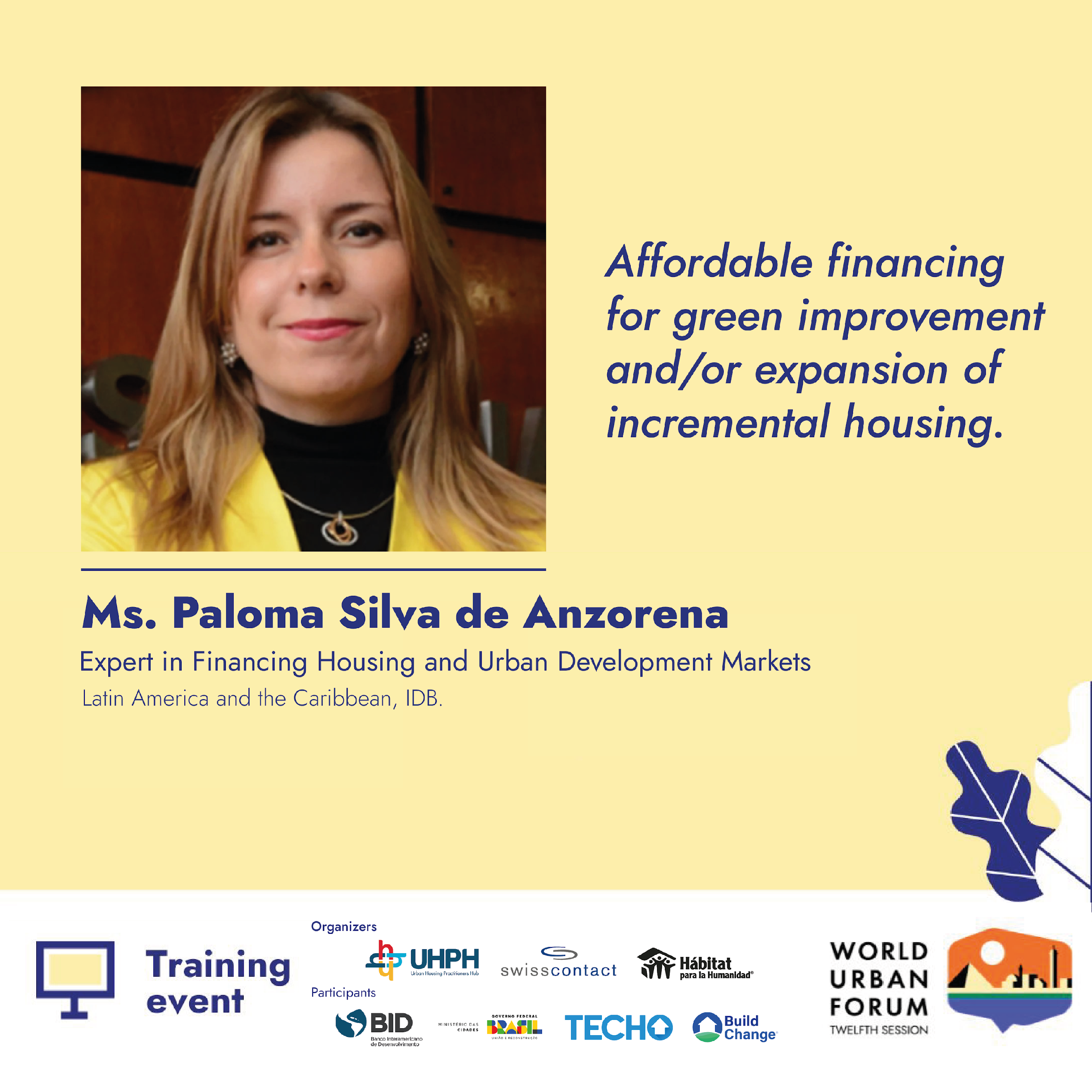 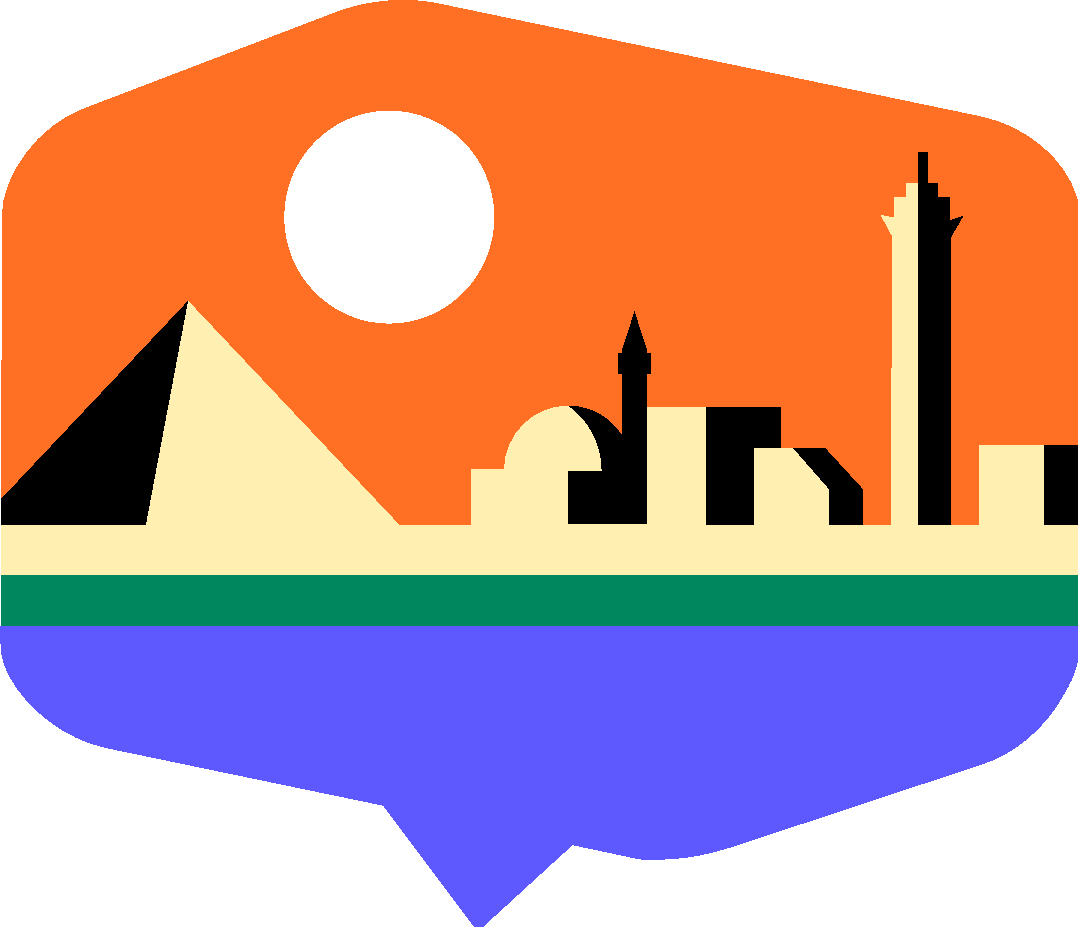 Affordable financing for green improvement and/or expansion of incremental housing
PhD. María Paloma Silva de Anzorena
IDB, Lead Specialist, Climate Change and Sustainable Development Sector - Housing and Urban Development Division (CSD/HUD)
November 5, 2024
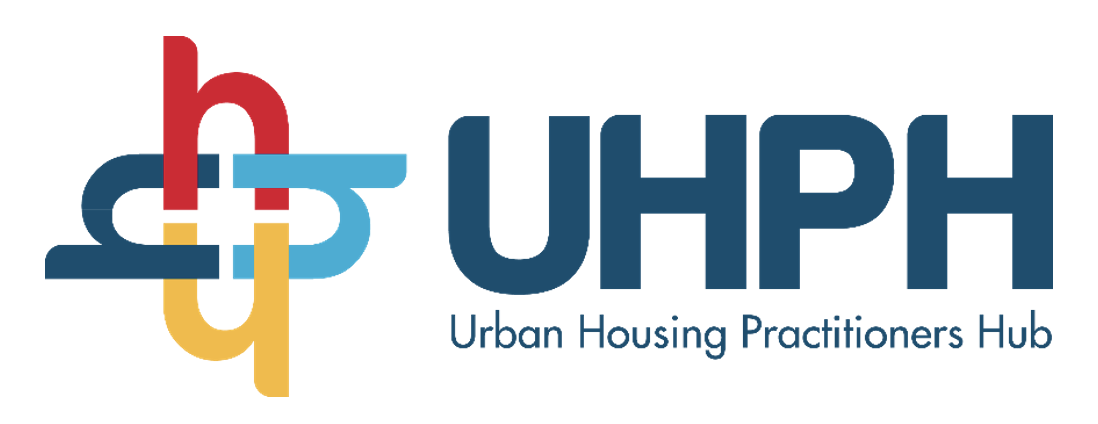 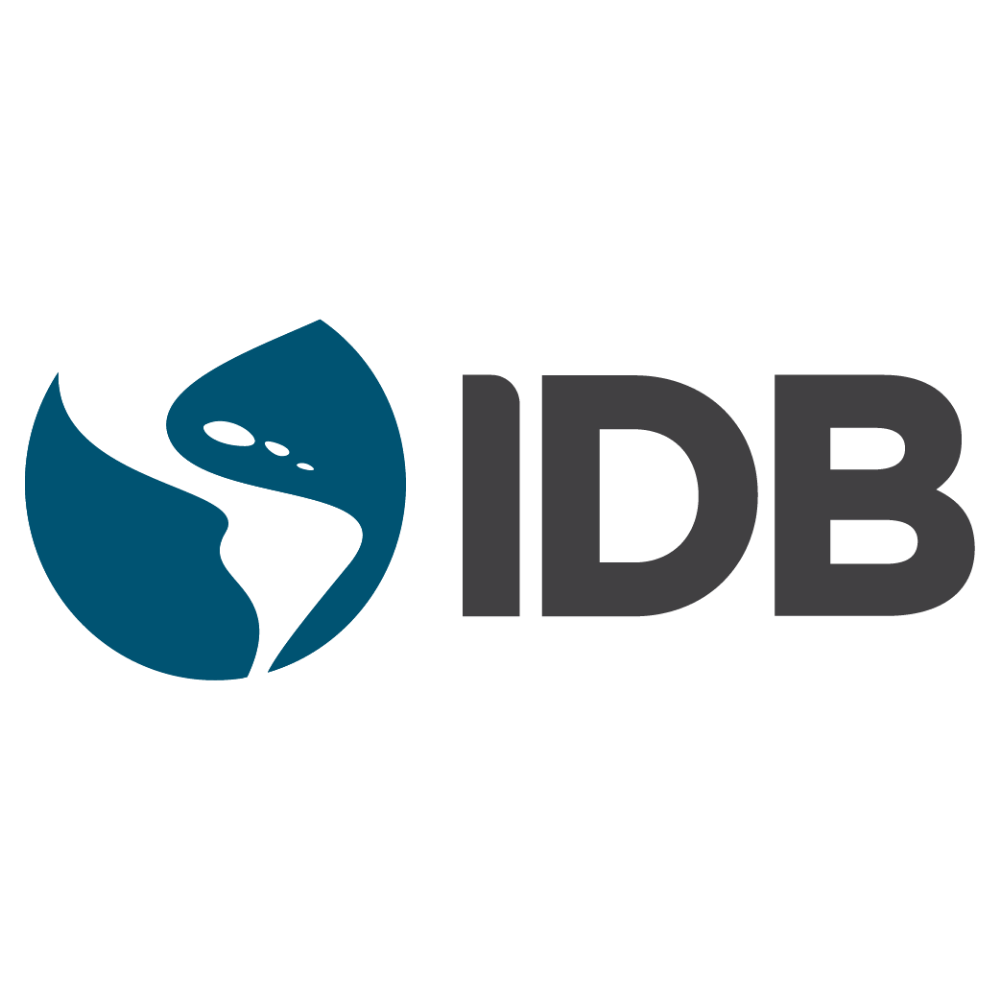 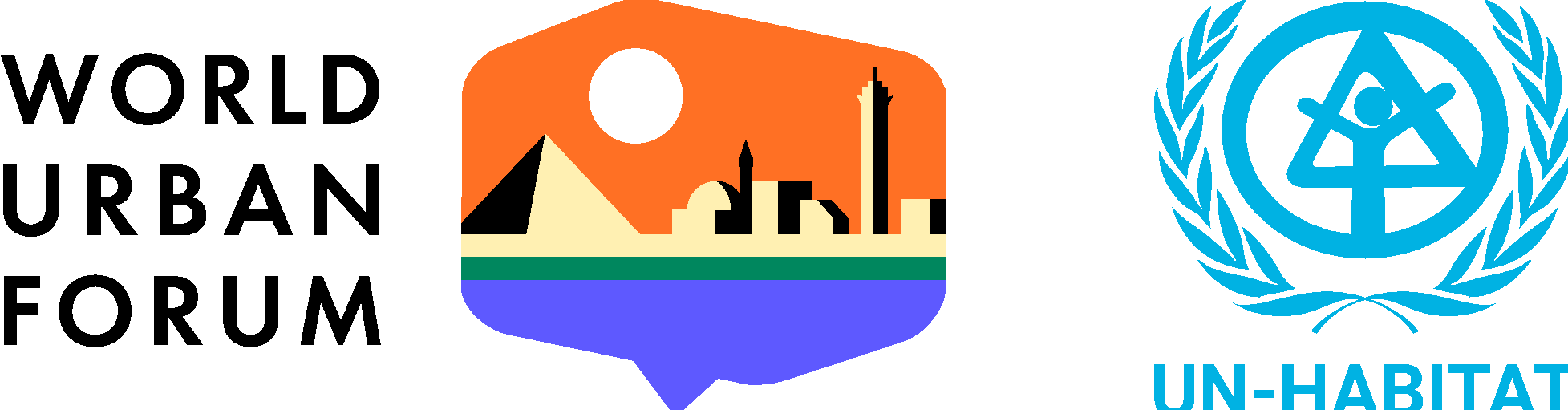 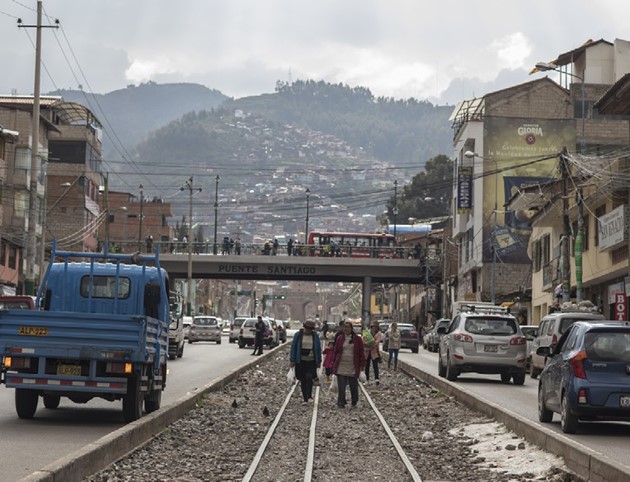 HOUSING DEFICIT IN LAC
1,380 billions dollars (21.9% of the regional GDP) to bridge the gap.
Changing Demographics: (i) decrease in fertility rates, greater life expectancy, later youth emancipation; (ii) smaller families, but poorer HH are 1.7 persons larger; (iii) great variations within LAC


Migration: Increase in intraregional urban migration: 18.3 million migrants


Private sector: Increase the participation in low -income housing solutions
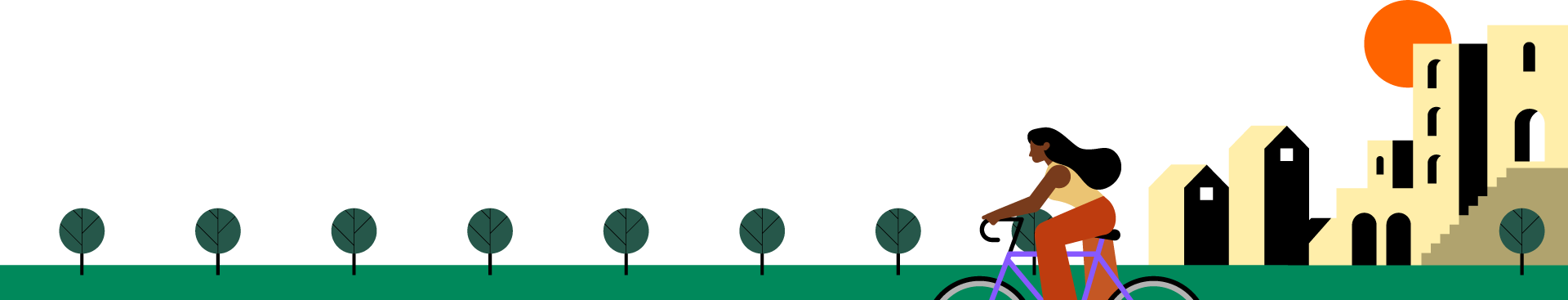 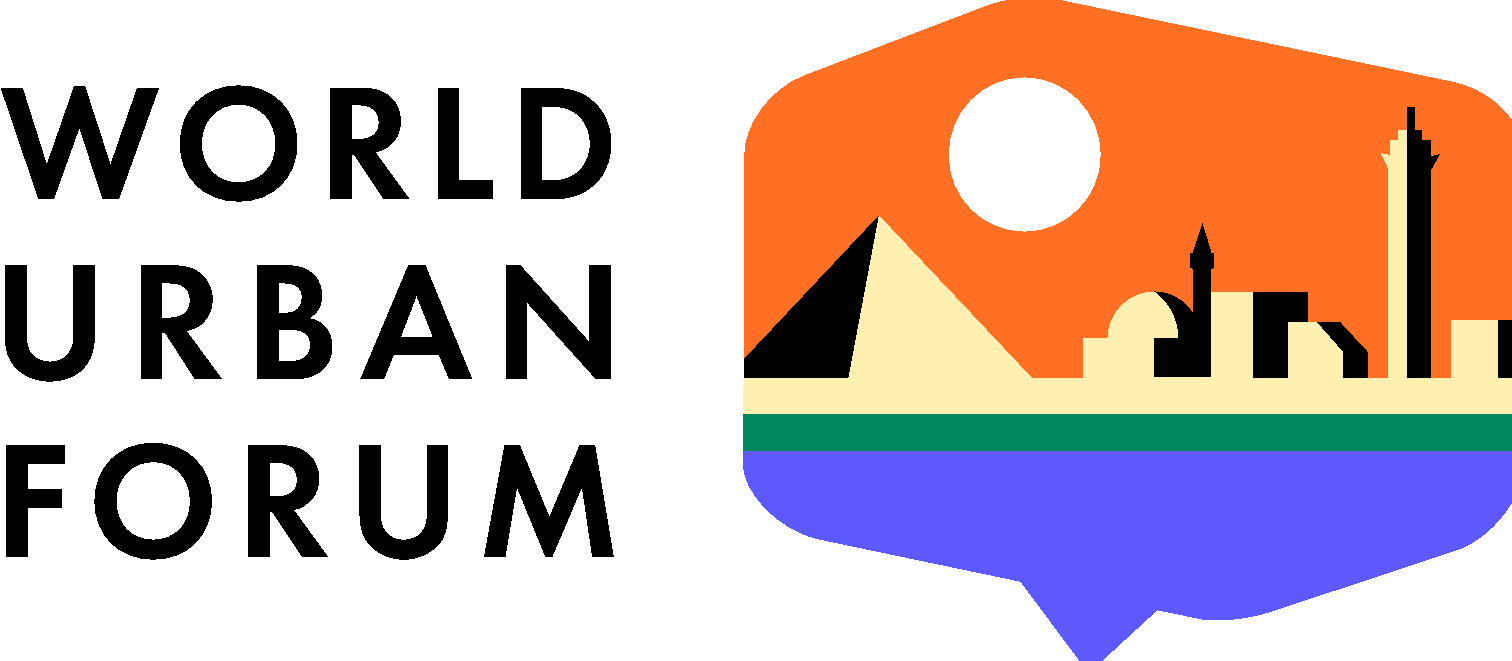 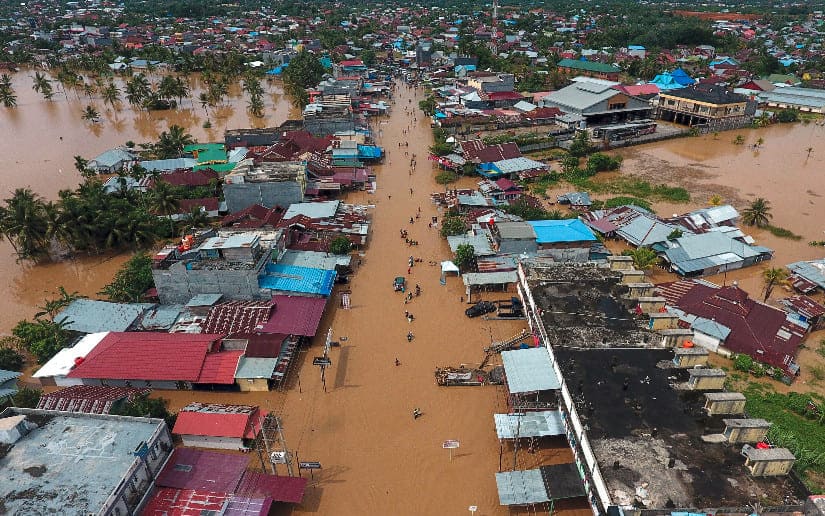 ENVIRONMENTAL AND SOCIAL VULNERABILITY
LAC is the second most prone region in the world to environmental and climate disasters (OCHA, 2020).

2016-2023: 90 dangerous events and disasters occurred, resulting in more than 52.8 million people directly affected and 5,600 people killed. (WMO, 2023).

Total value of damage and economic losses due to disasters amounted to 123 billion dollars (WMO, 2023).

2050: + 17 million people could be forced to move “internal climate migrants” (World Bank, 2018).
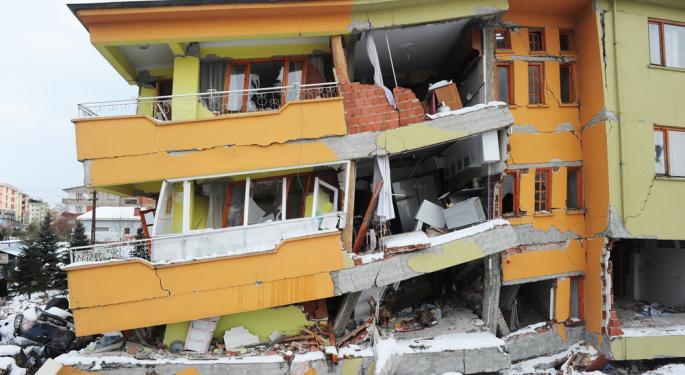 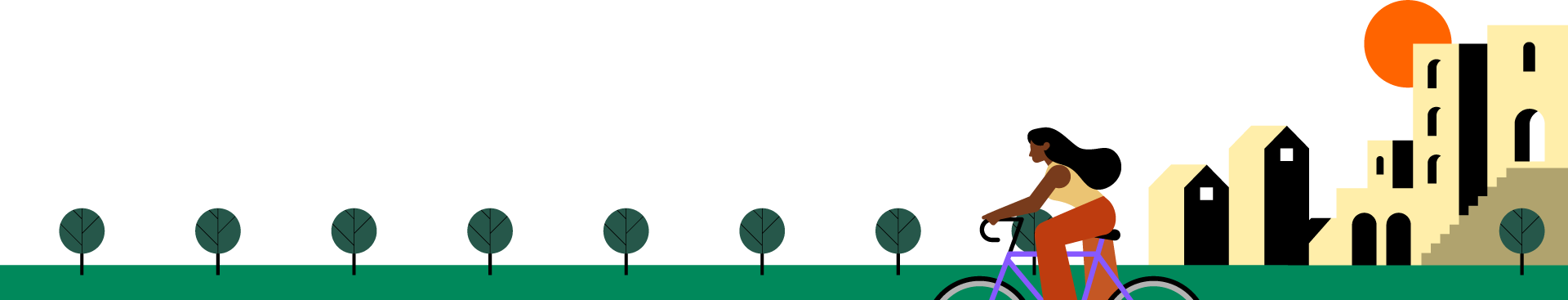 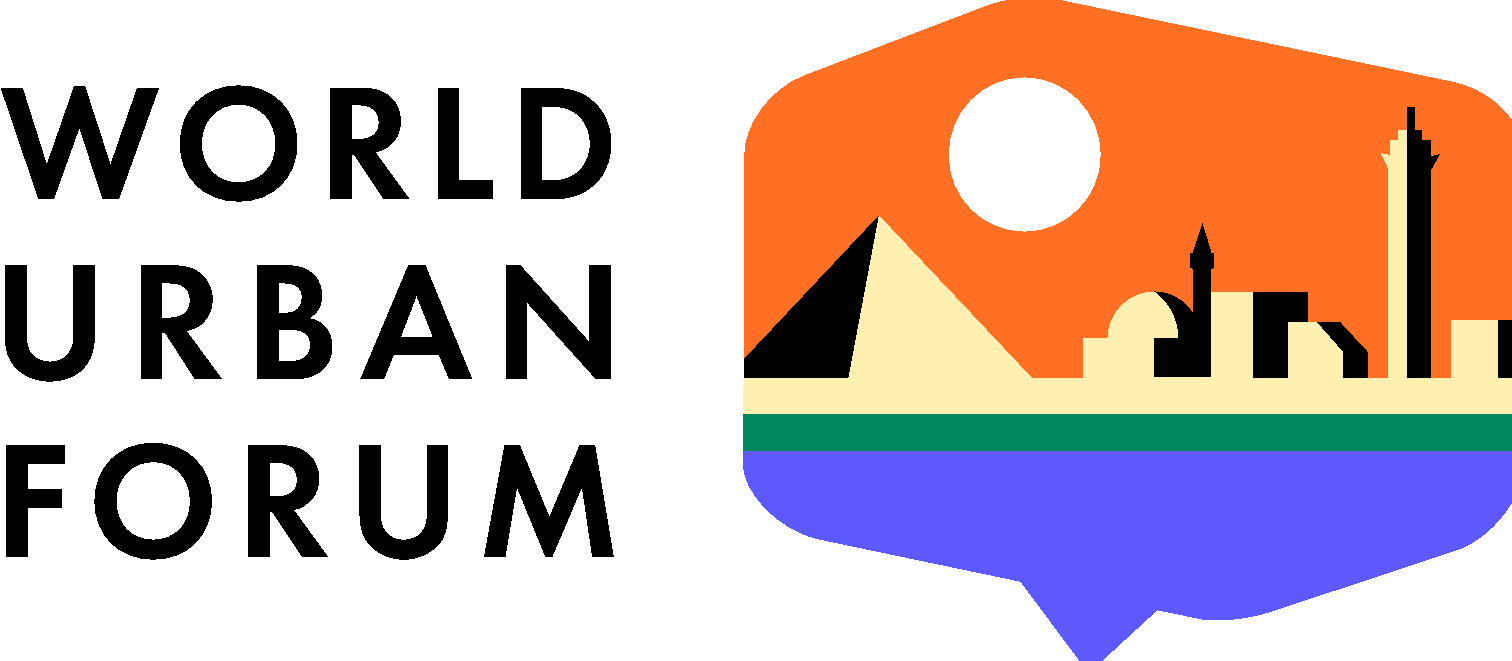 IDB Group strategy for the housing sector
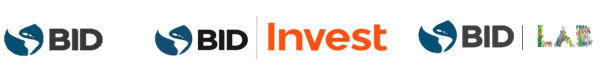 Lines of Action
Strengthen ecosystem, institutional arrangements, regulatory frameworks, and governance
A
Diversify housing solutions and products focusing on vulnerable population, impact and scale
B
Innovation in housing finance (subsidies, lending, guarantees, insurance)
C
Knowledge and Business Intelligence
D
Modernization of the construction sector and support the housing supply chain.
E
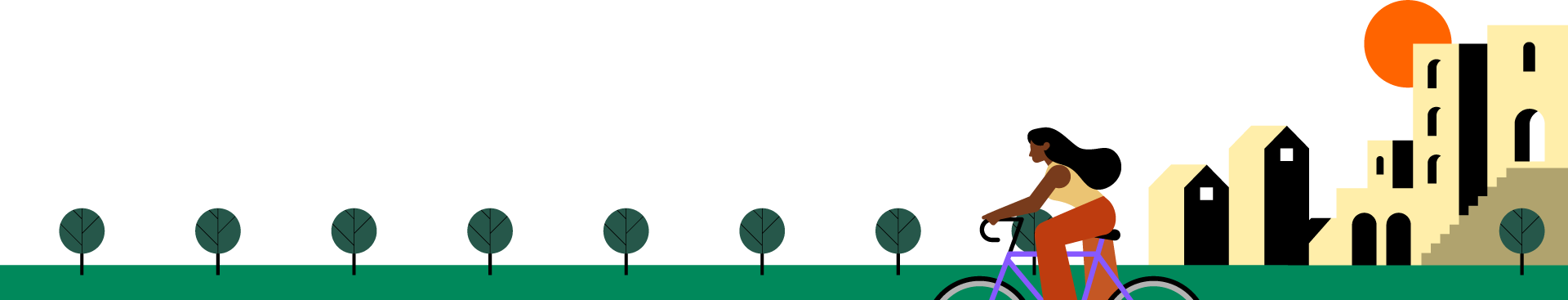 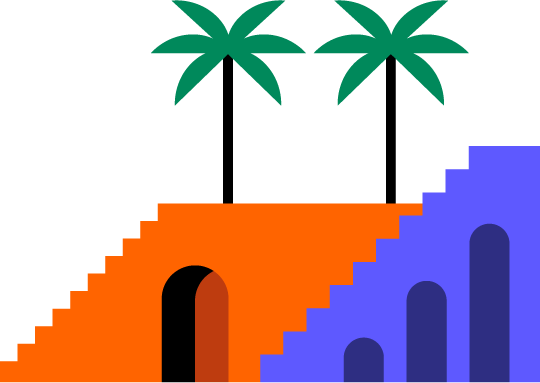 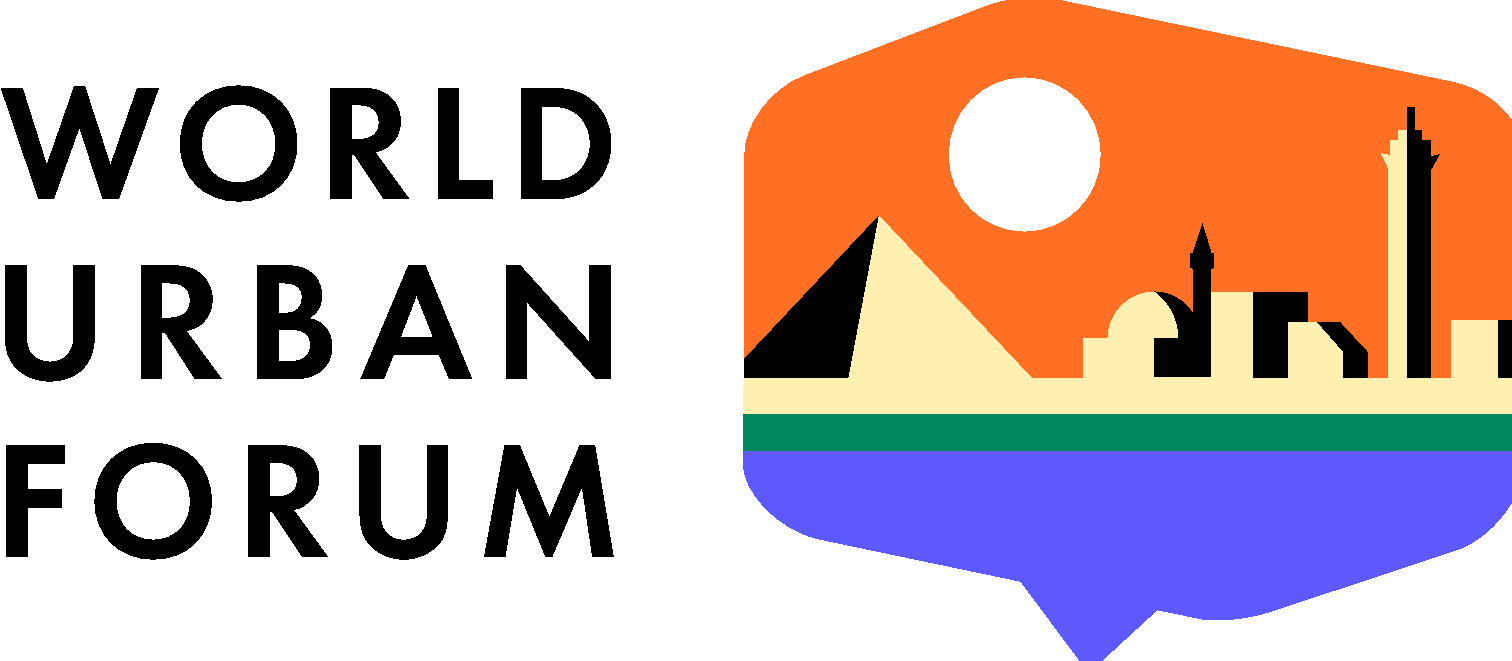 SUSTAINABILITY AND RESILIENCE STRATEGIES IN HOUSING
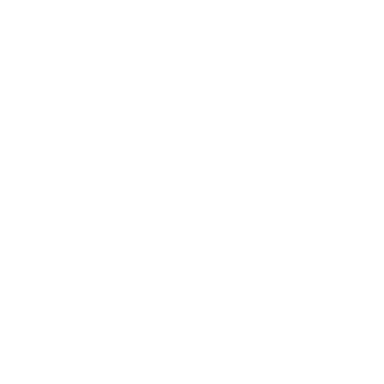 Financing and Grants
Sustainable and Resilient Building Standards
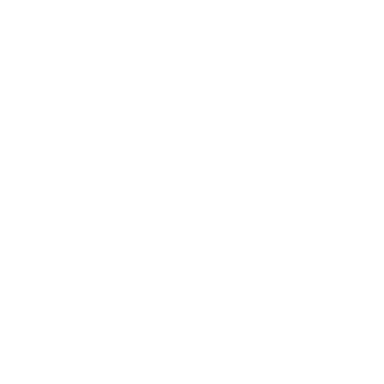 Development Housing Prototypes
Construction Training and Education
Community Approaches in Planning
Green and Energy Efficient Housing
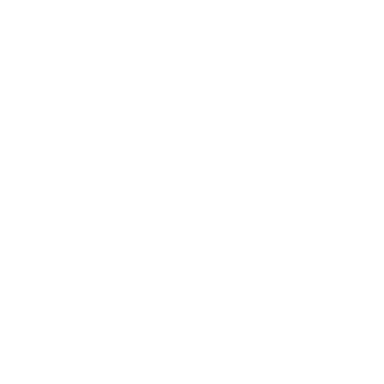 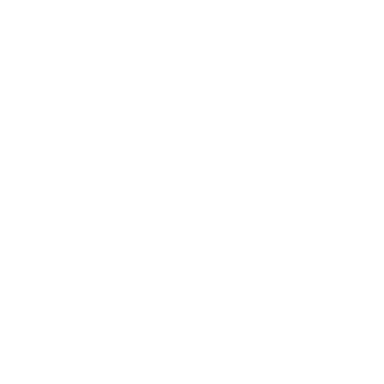 Research and Development
Multisectoral Partnerships
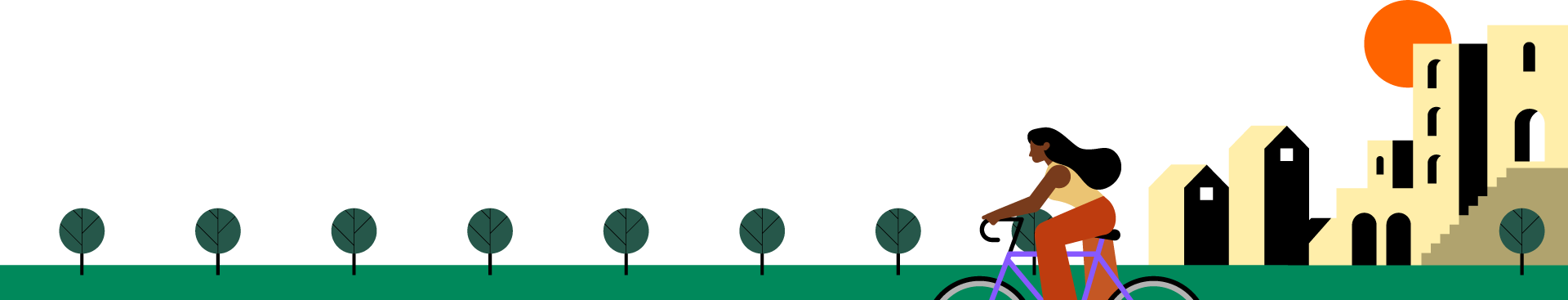 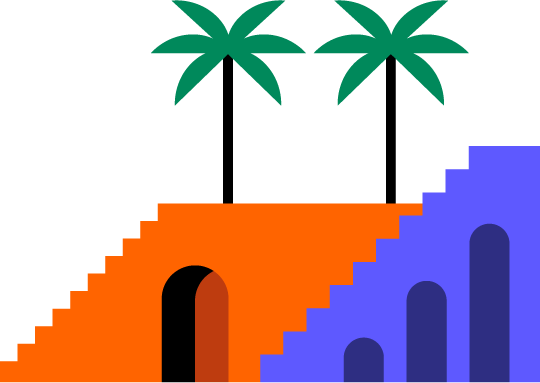 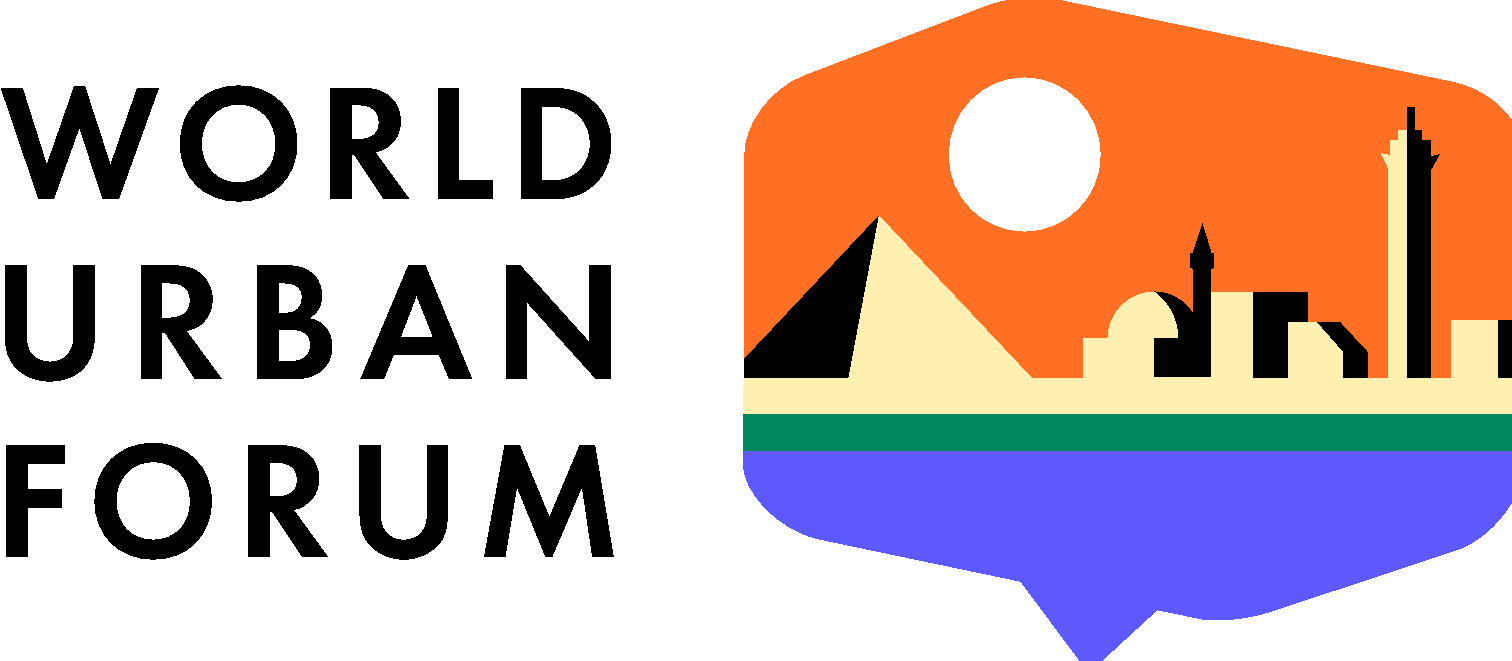 FINANCING FOR IMPROVEMENT AND INCREMENTAL HOUSING
BENEFICIARY’S PRIOR SAVINGS
HOUSING SOLUTION
SUBSIDY
CREDIT / FINANCING
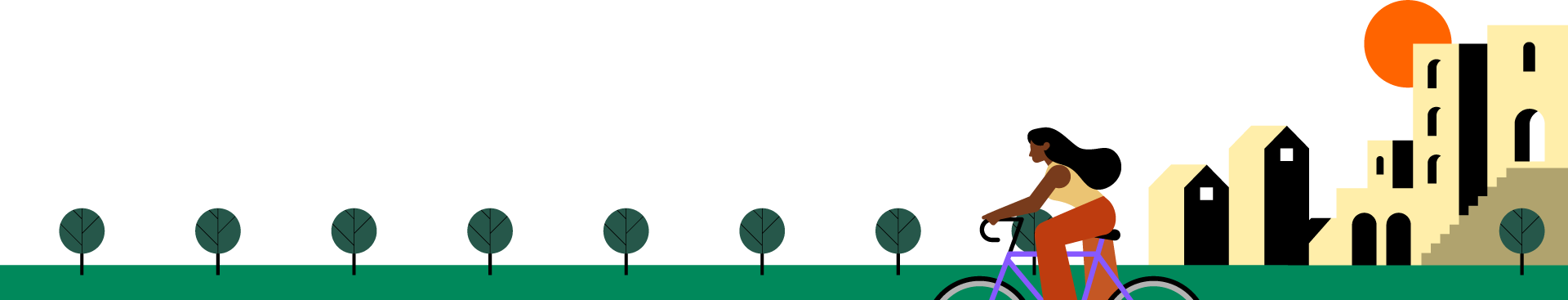 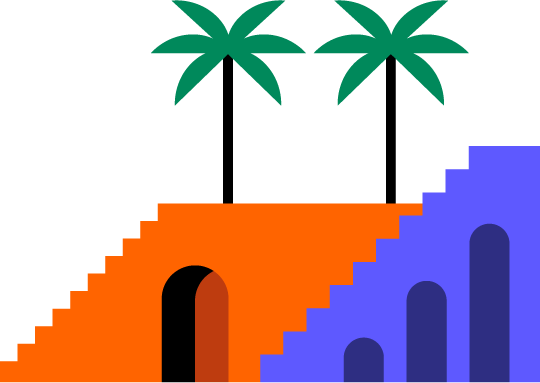 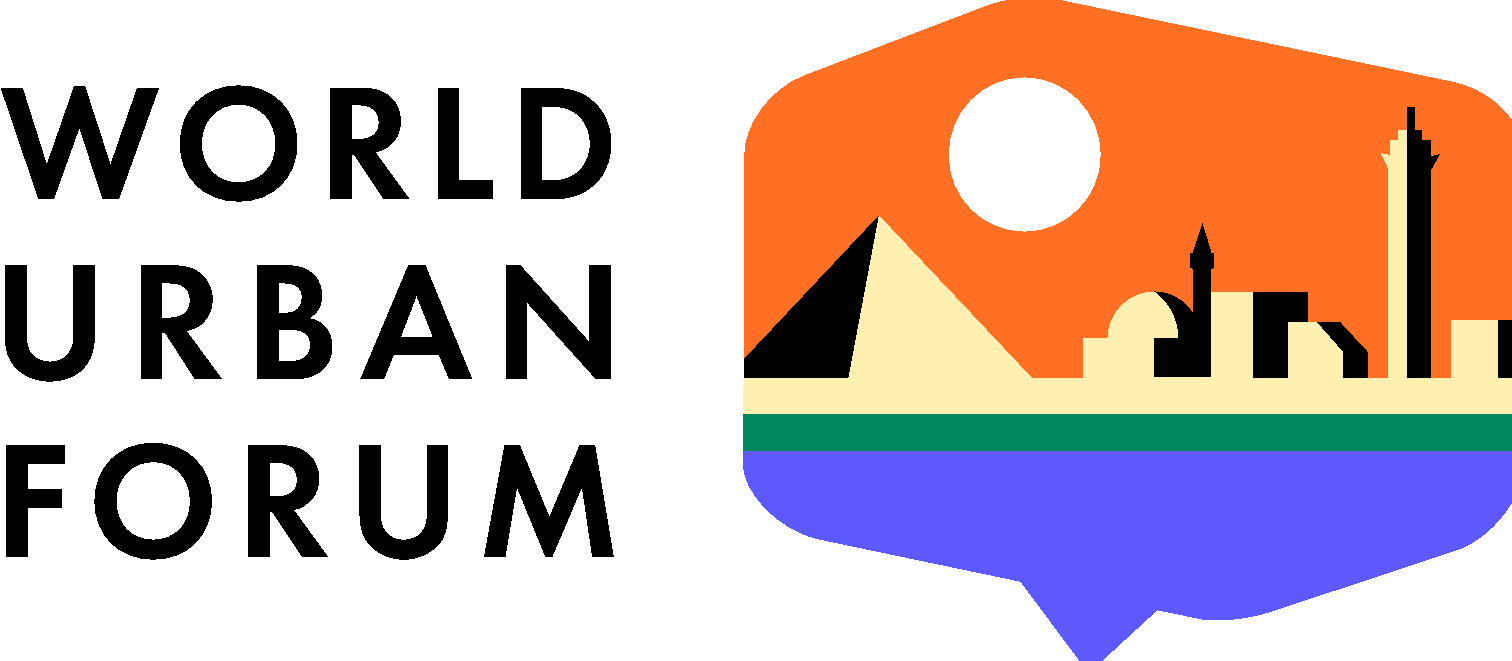 PROGRESSIVE HOUSING FINANCIAL OPERATING SCHEME
GOVERNMENT HOUSING ENTITY
FINANCIAL INSTITUTION
SUPERVISORY ENTITY
CONSTRUCTION COMPANY
BENEFICIARIES
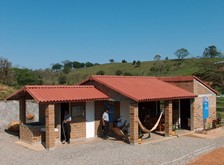 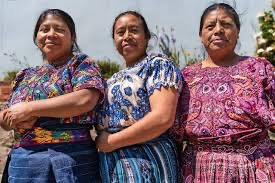 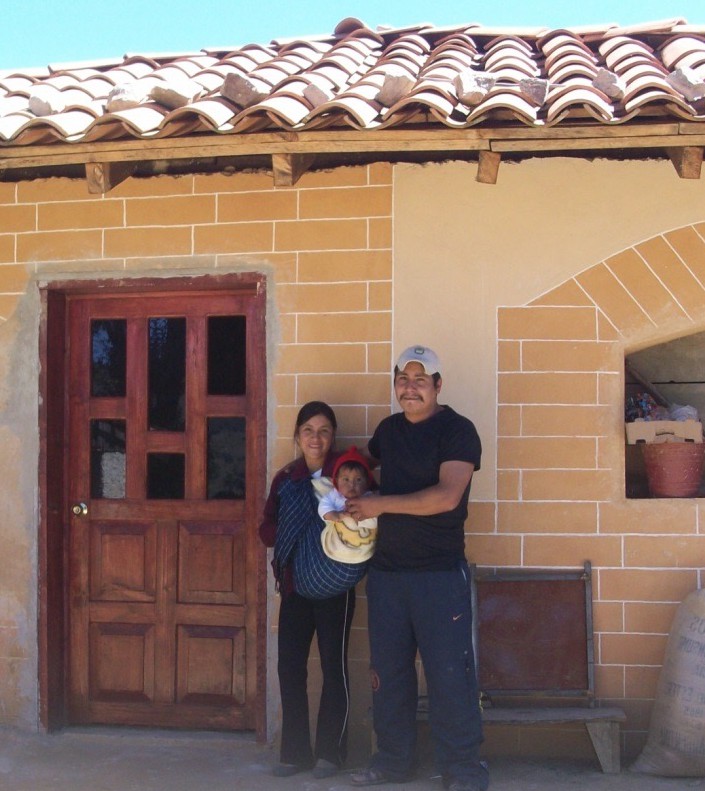 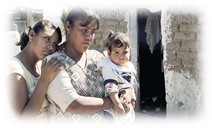 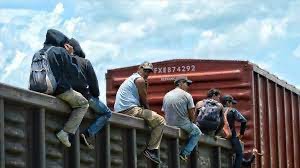 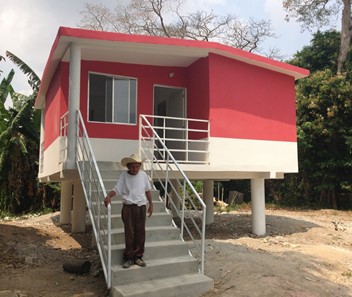 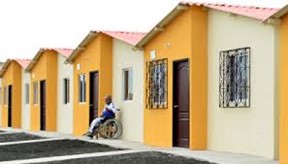 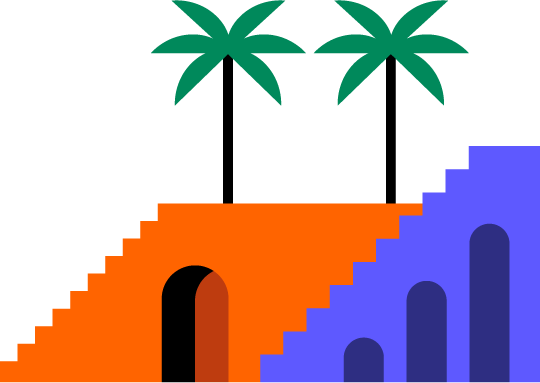 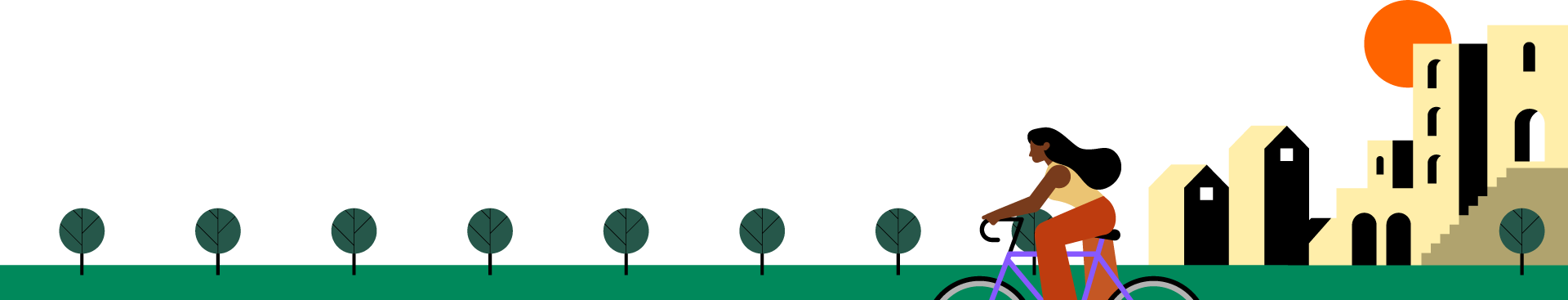 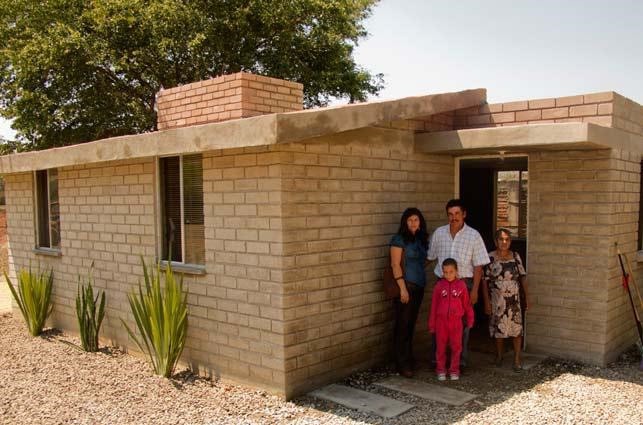 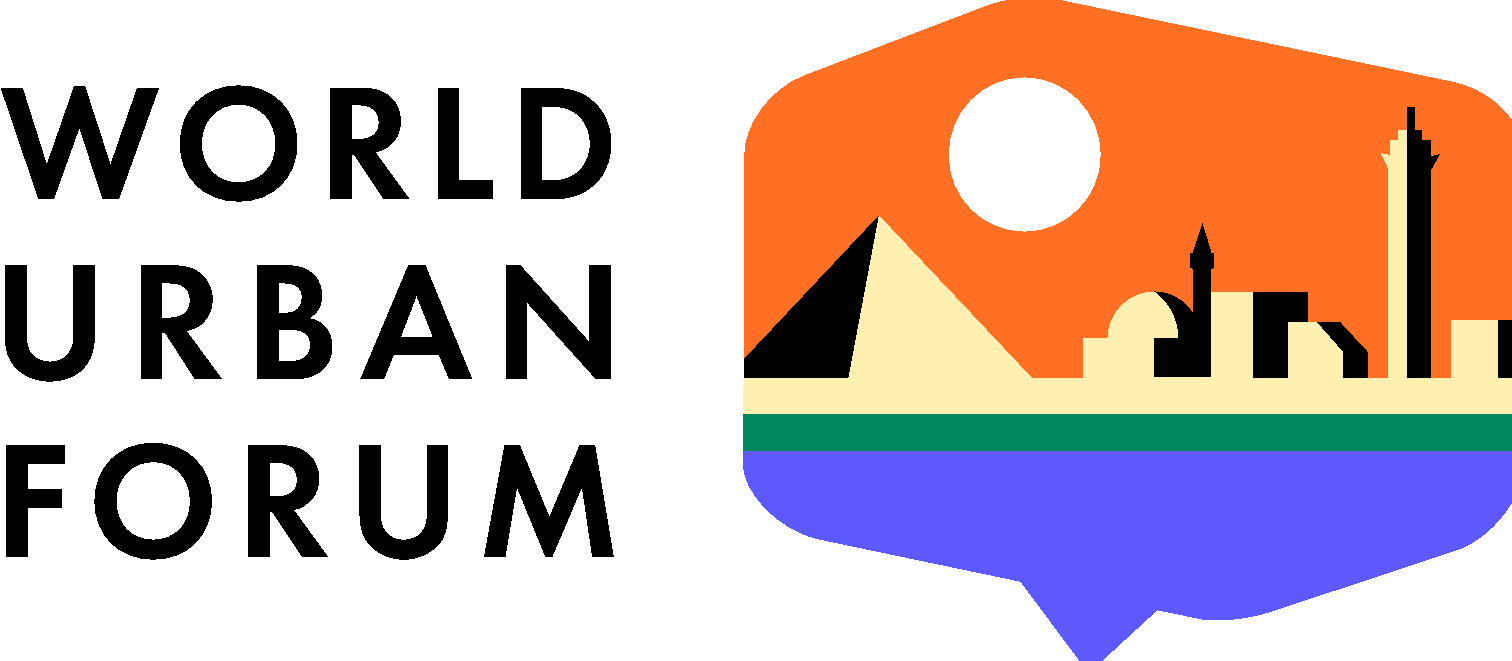 National housing improvement program in Brazil
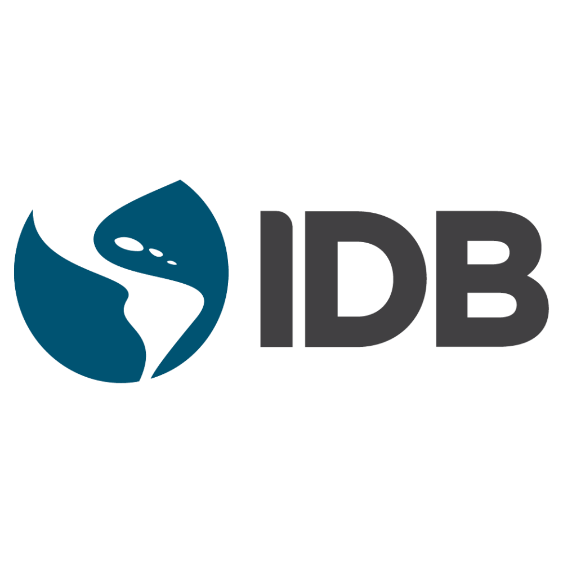 EXPAND ACCESS TO MICROCREDITS
GUARANTEE THE QUALITY OF INTERVENTIONS
MICROCREDIT GUARANTEE FUND
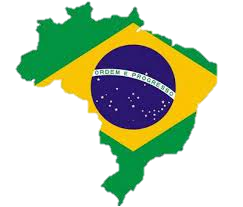 144,000 home improvements
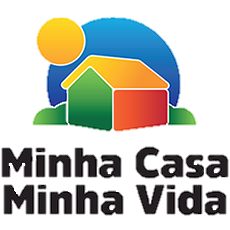 USD$48.4 millions
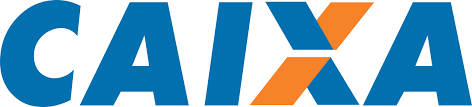 GUARANTEE THE CONTROL OF FINALITY
GENERATE JOBS
Training for Sustainable Improvement
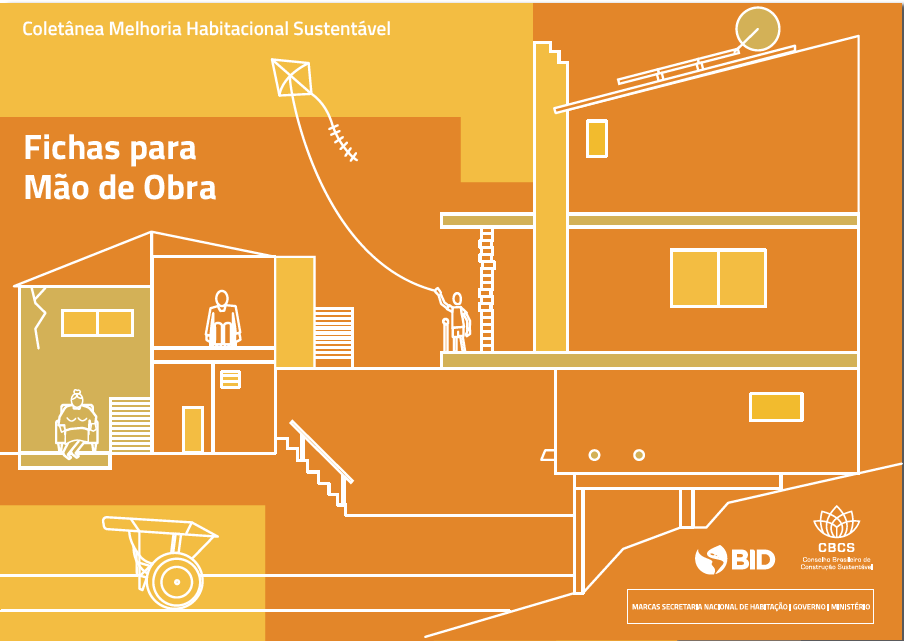 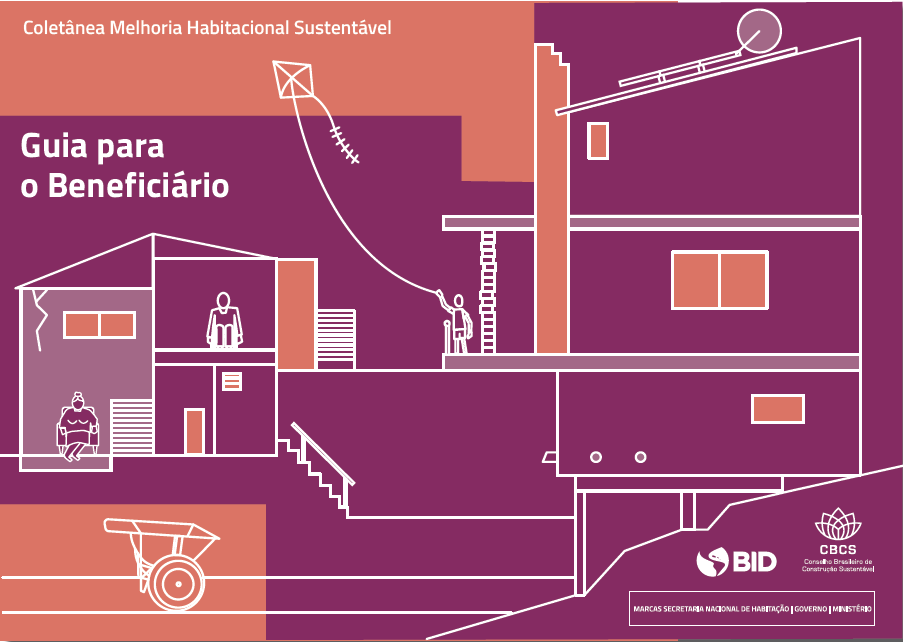 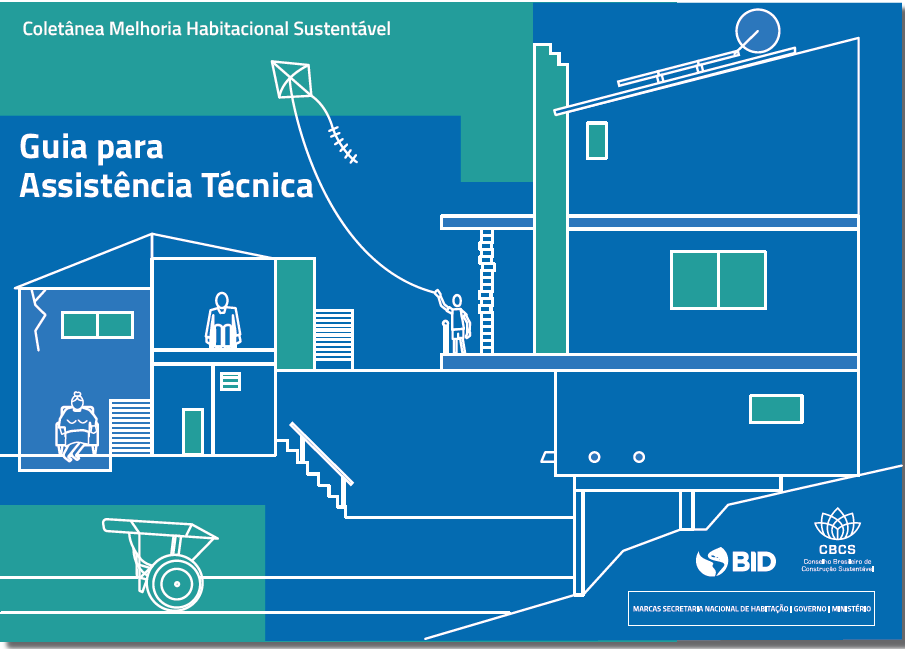 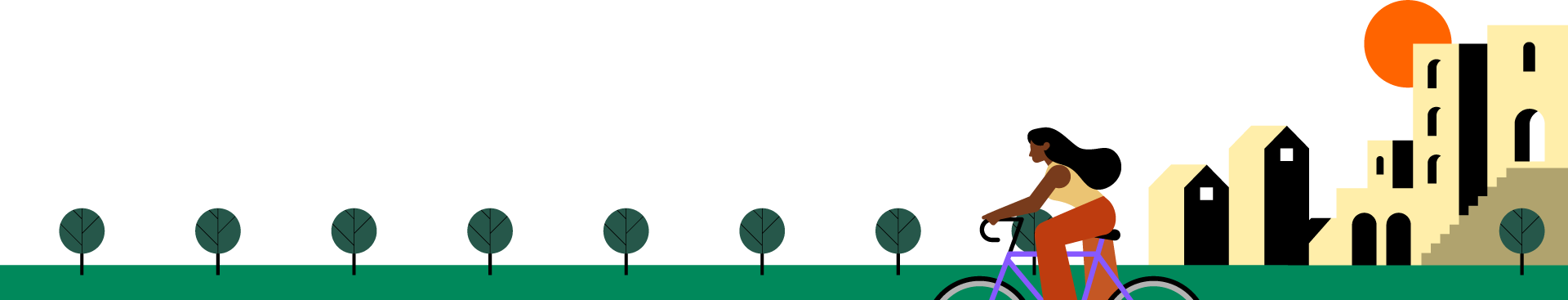 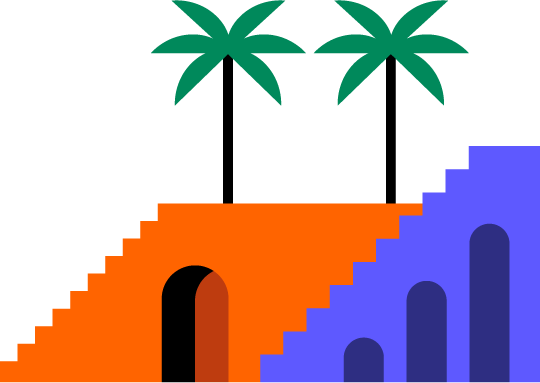 Beneficiary Guide
Technical Assistance Guide
Manpower Data Sheets
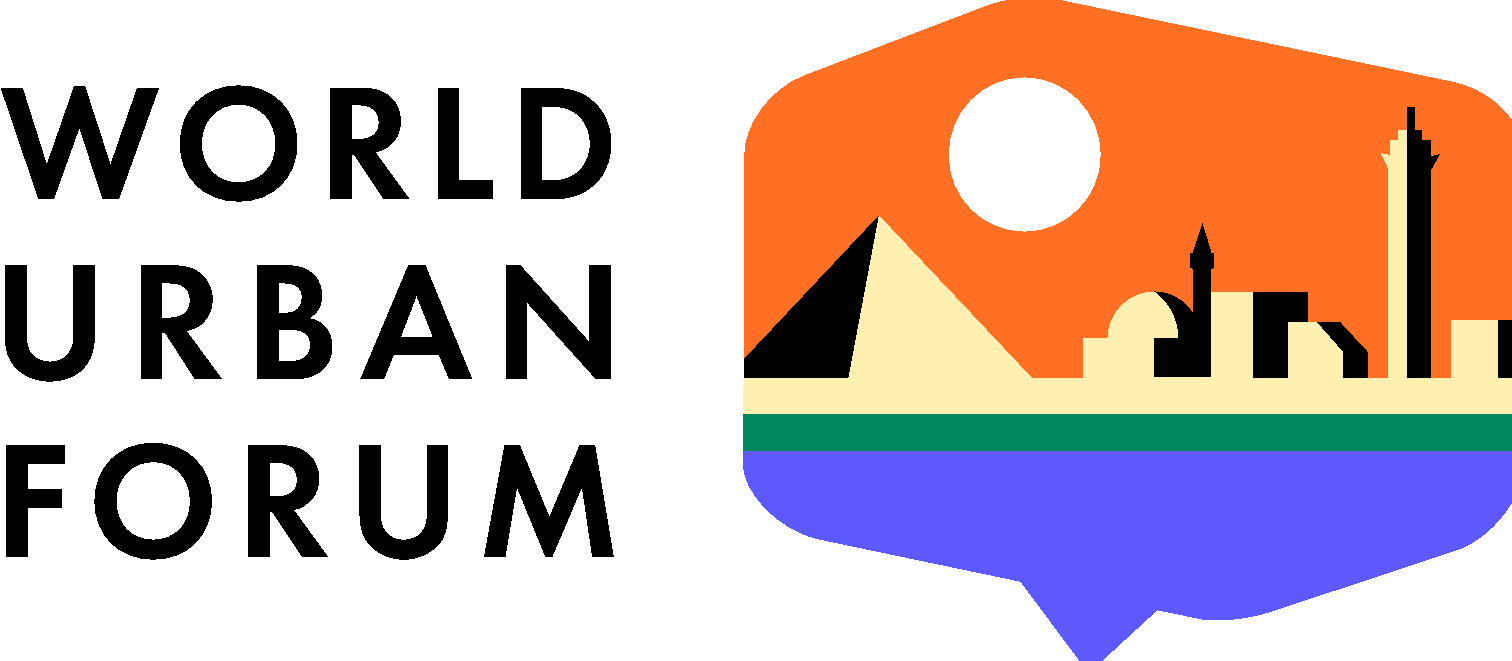 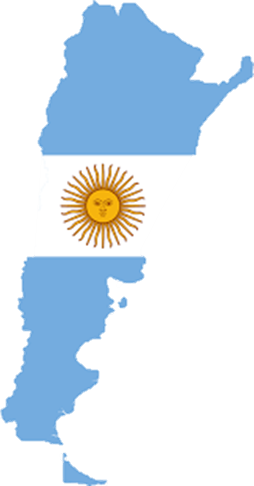 SOCIO-URBAN INTEGRATION AND HOUSING IMPROVEMENT PROGRAM IN ARGENTINA
Sustainable Housing Certification (SVS)
Improving the living conditions of vulnerable households
Generation of resilient and sustainable housing solutions
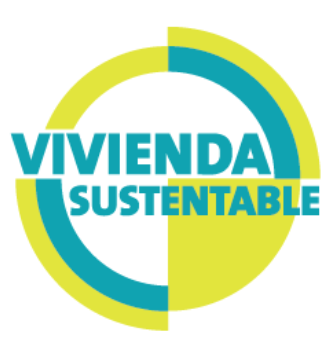 USD$58.5 millions
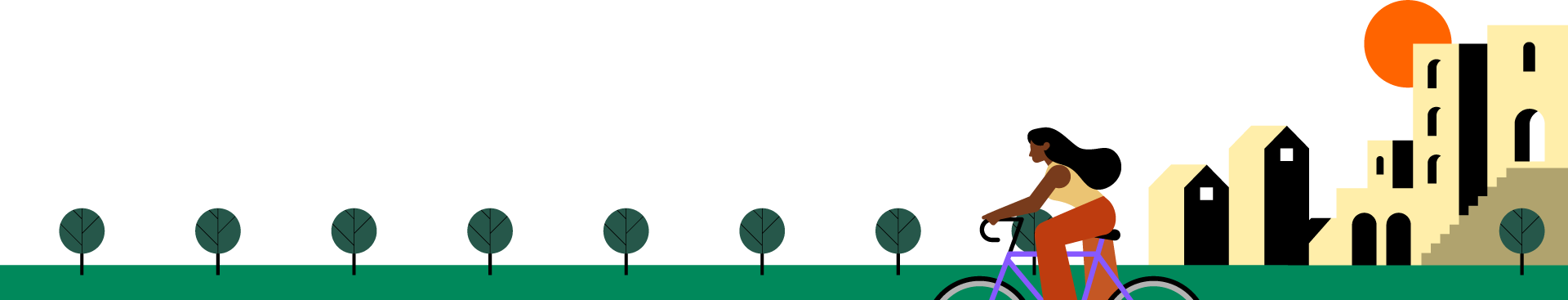 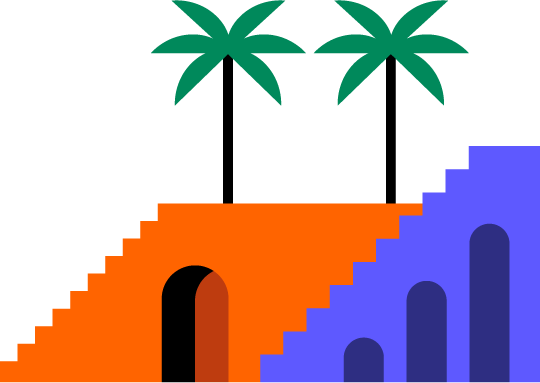 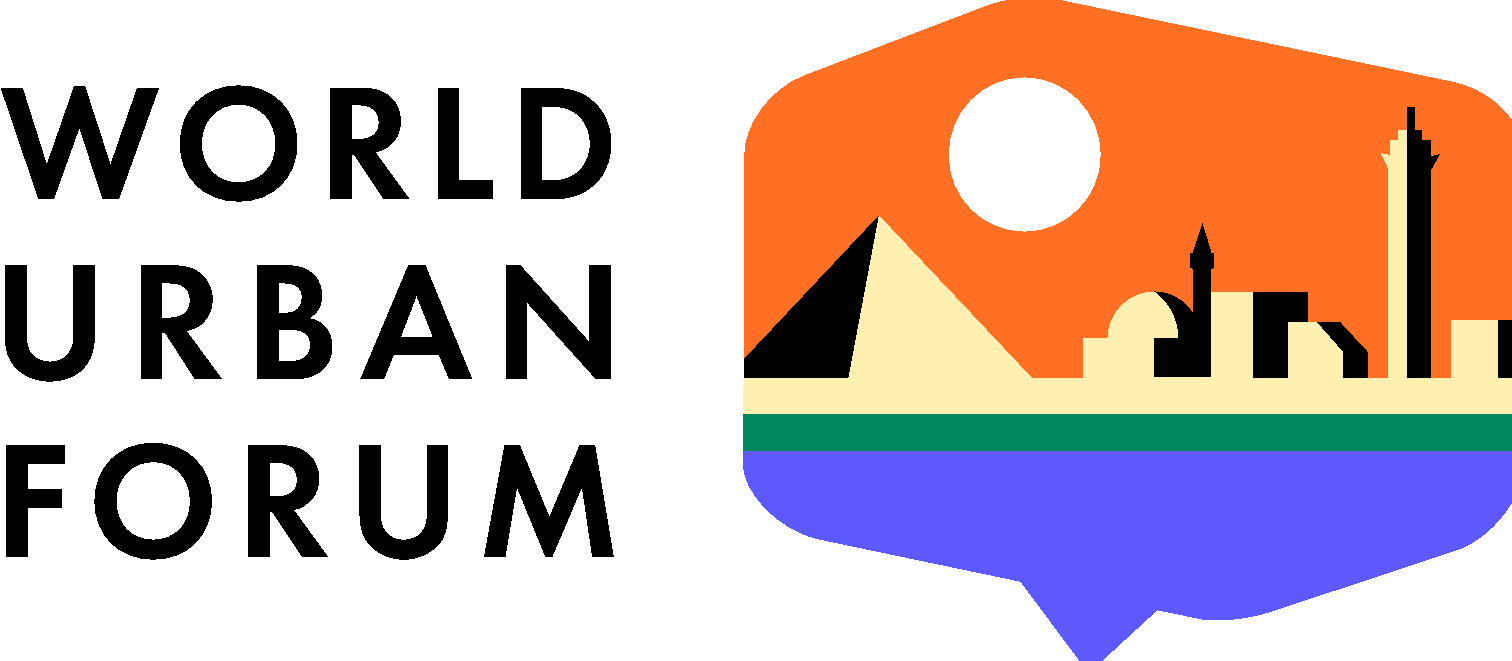 Housing Solutions through Popular and Solidarity Economy Financing in Ecuador
Programs to address the housing deficit
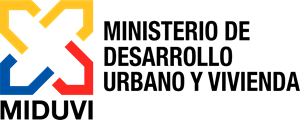 Addressing the housing deficit
Increased participation of development banks and the private sector
Housing deficit: 2.7 million families
Gaps in attention to populations
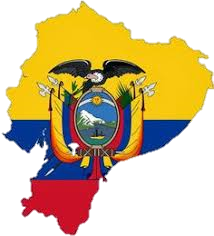 Products to address the housing deficit
Access to financing and available fiscal resources
Housing affordability
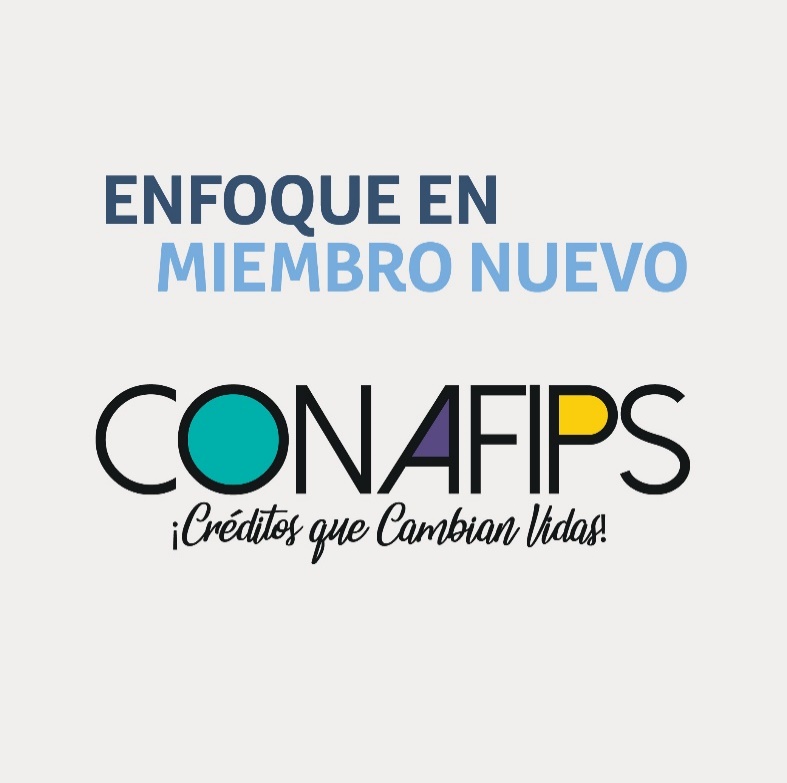 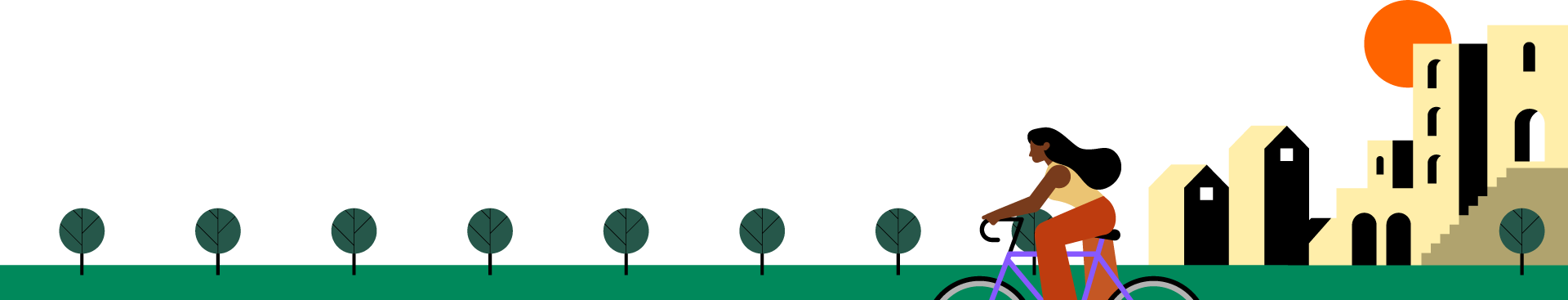 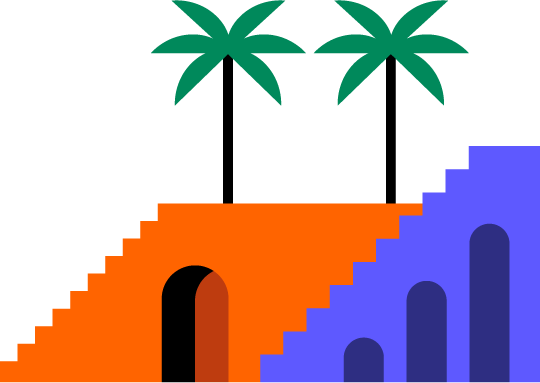 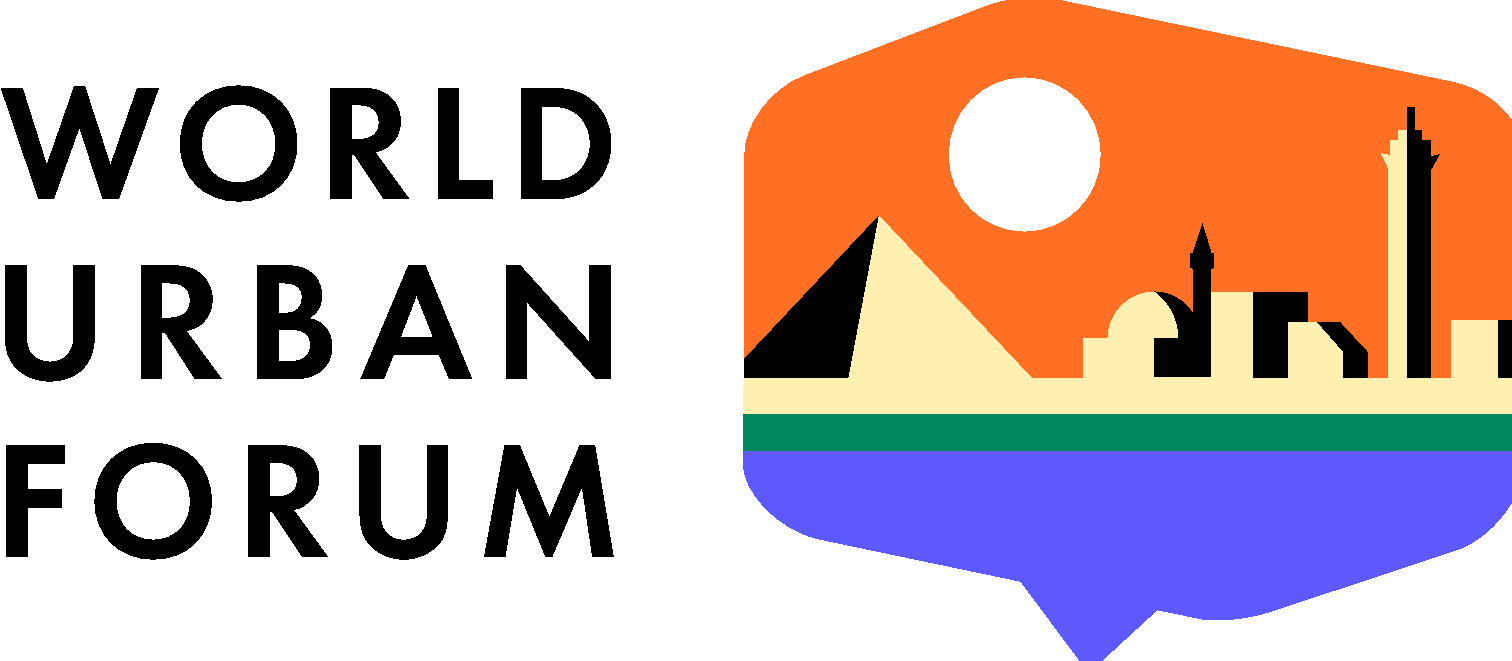 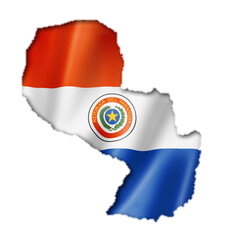 Sustainable and resilient housing in Paraguay
Intersectoral Strategy for Sustainable Housing
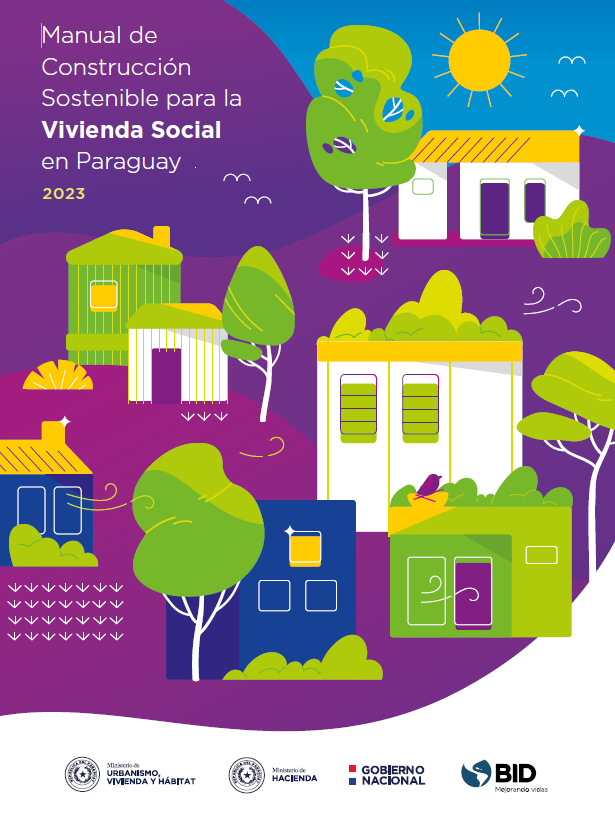 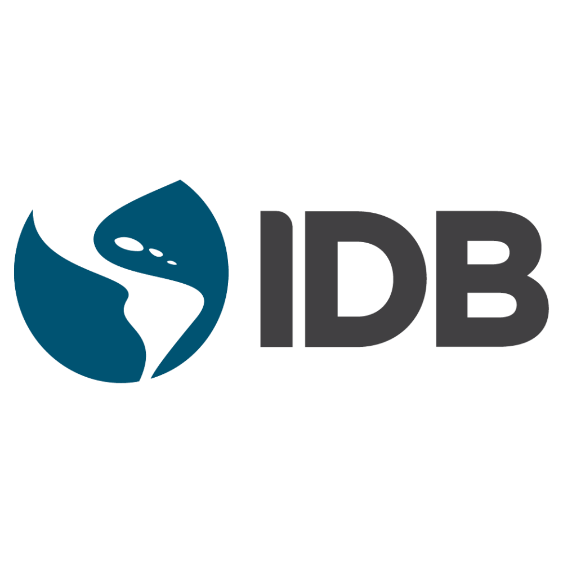 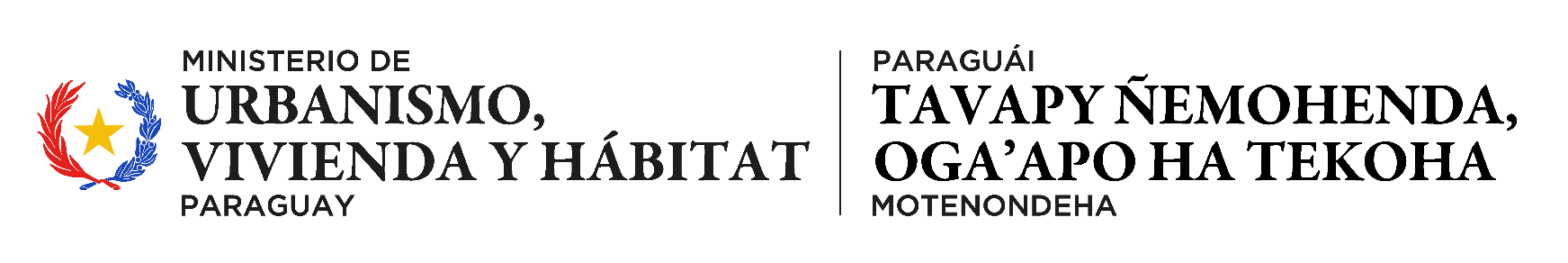 Housing Improvement Solutions for Low-Income Populations
Design, architectural and urban criteria.
Financial aspects and economic and institutional incentives.
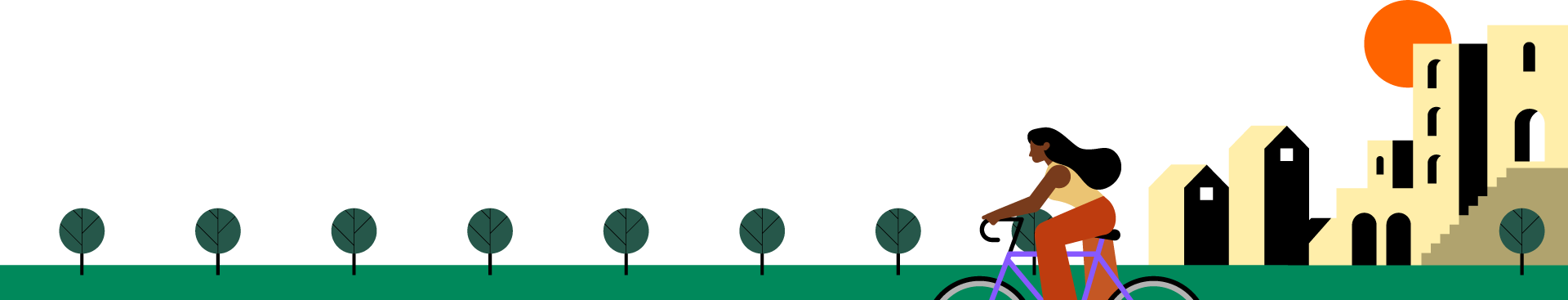 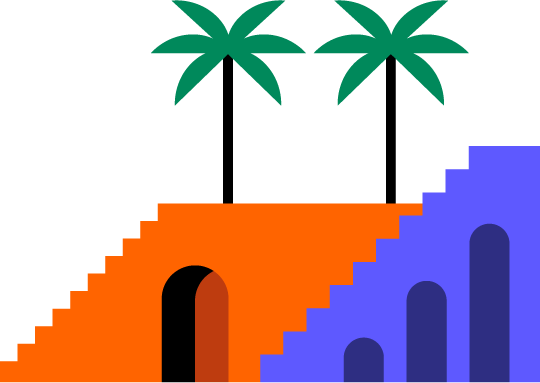 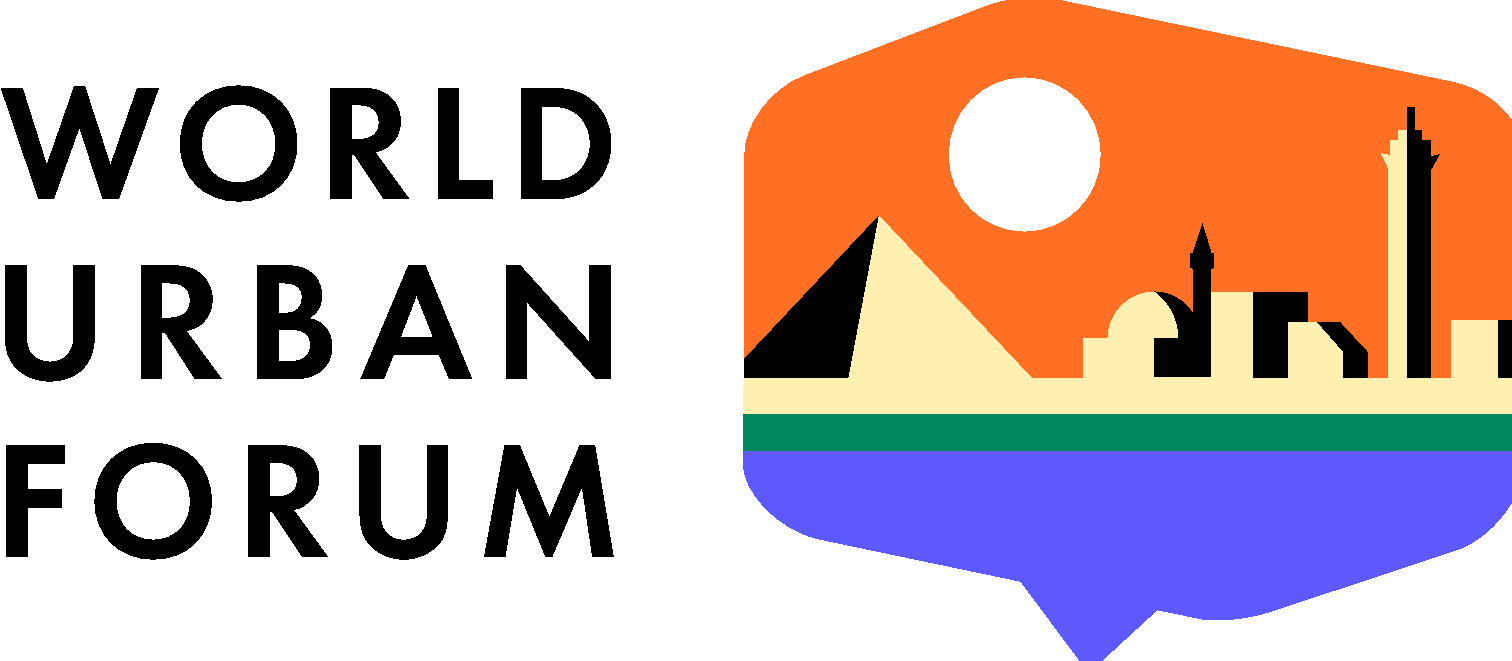 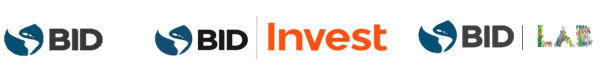 Green and resilient housing course
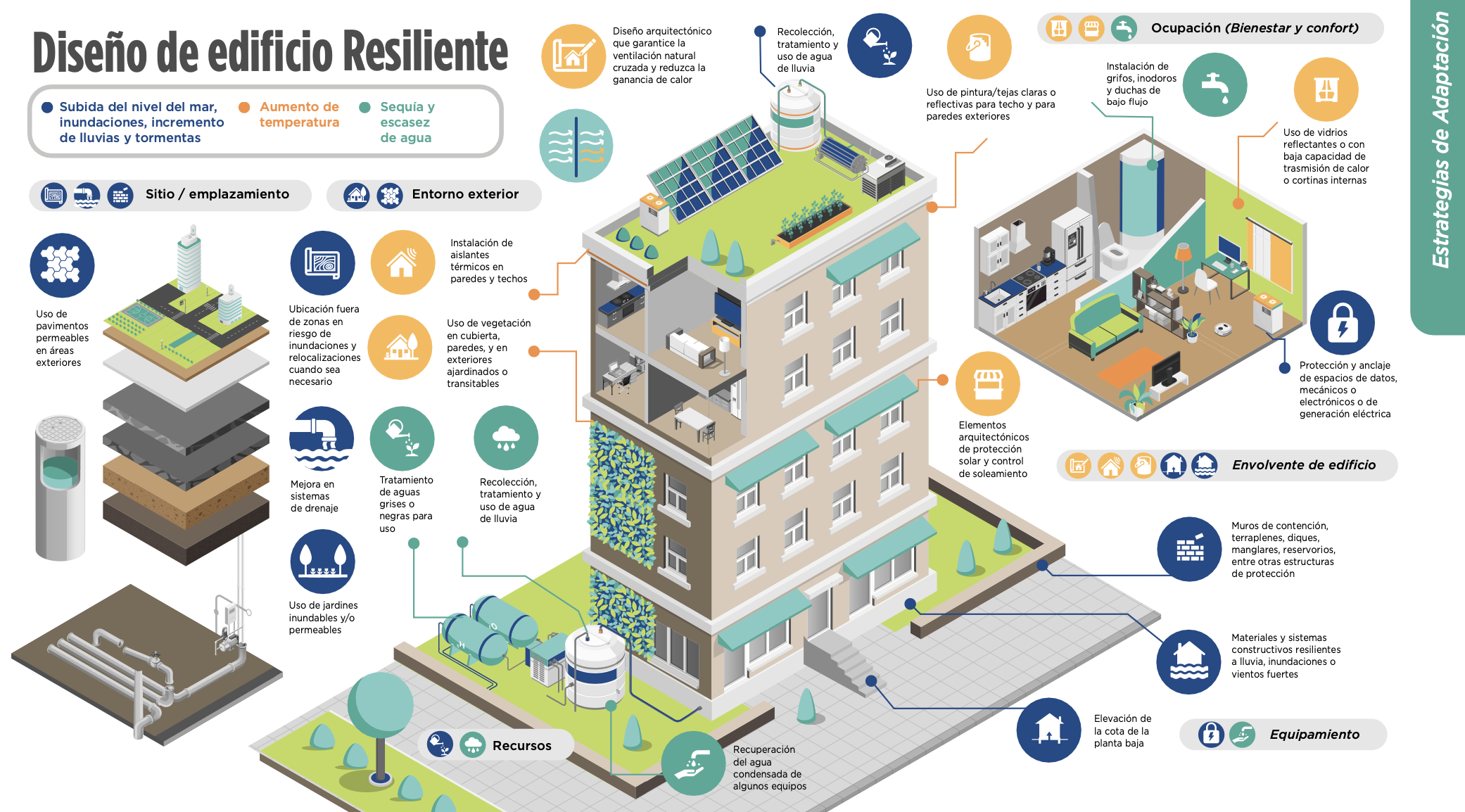 Identify criteria for planning and execution of green and resilient housing projects
A
B
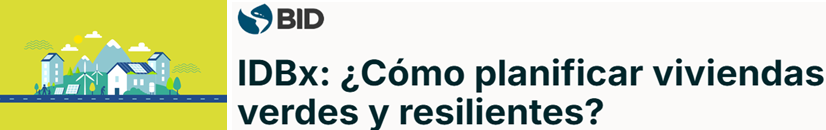 Promote the adoption of green and resilient housing strategies
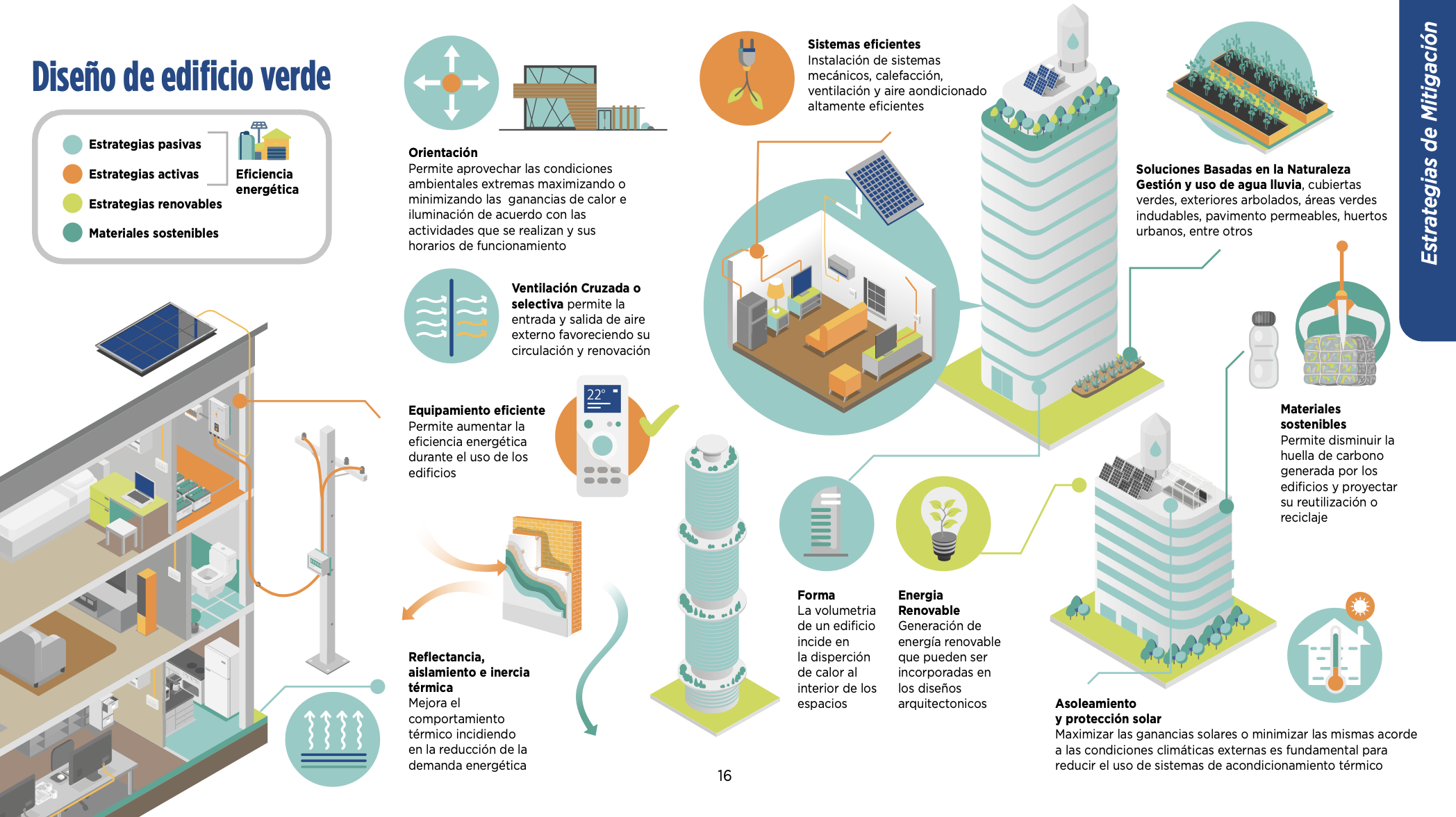 C
Strengthening the dialogue on green and resilient housing in LAC and IDB Group projects
Bioclimatic Architecture.
Energy efficiency and renewable energy.
Ecotechnologies and energy performance.
Construction processes and materials.
Climate resilience measures.
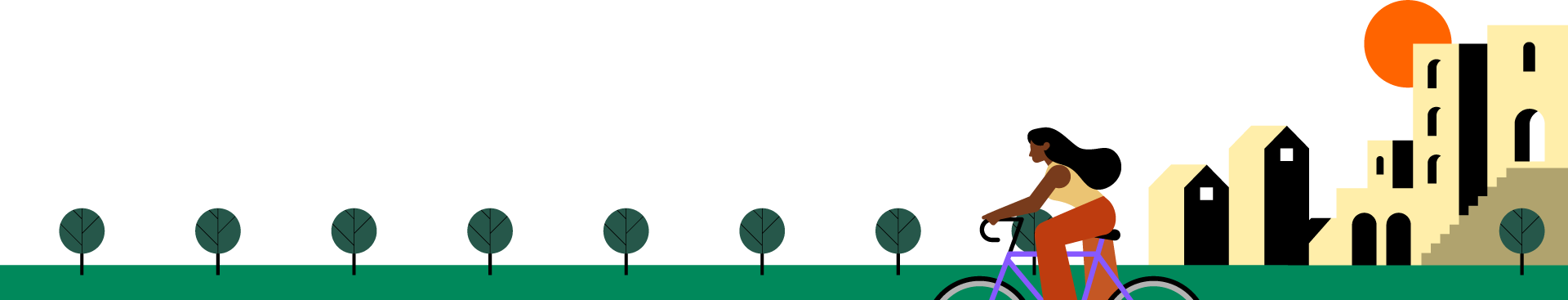 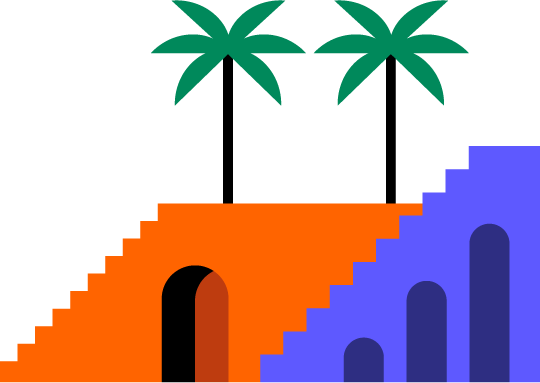 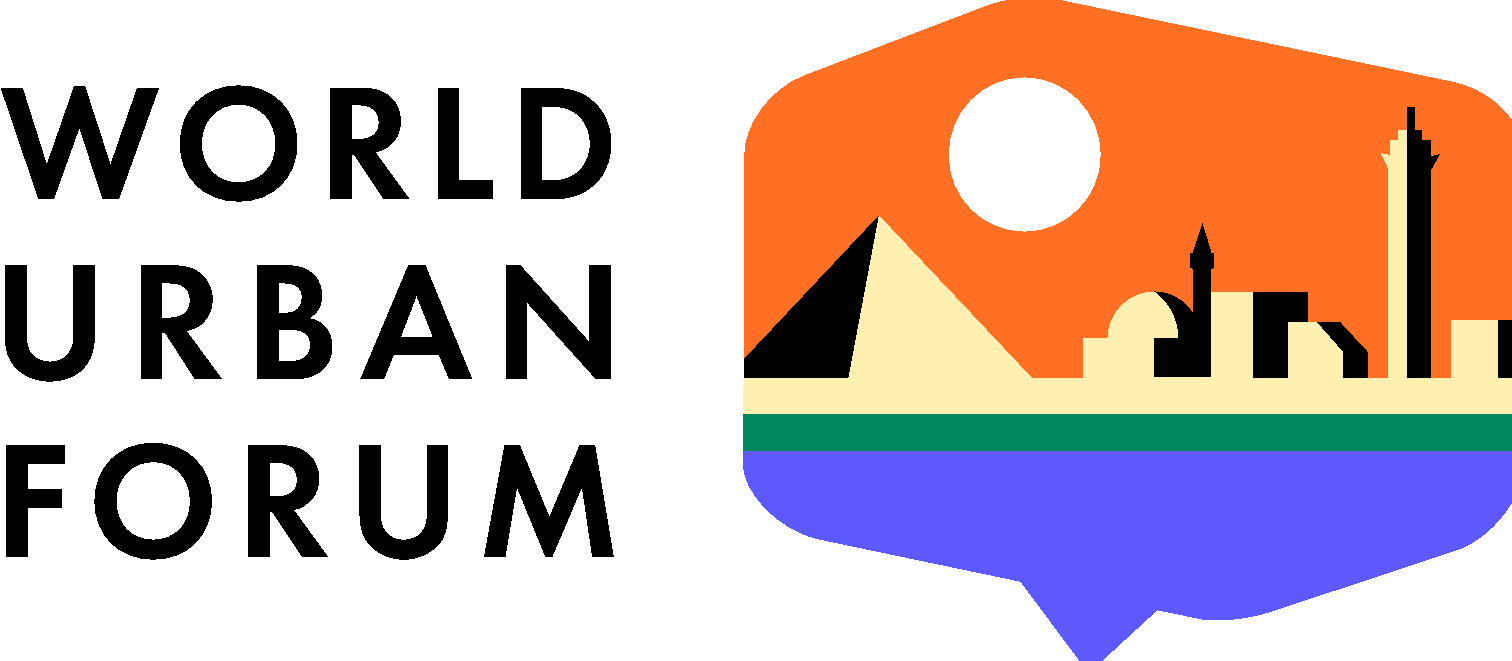 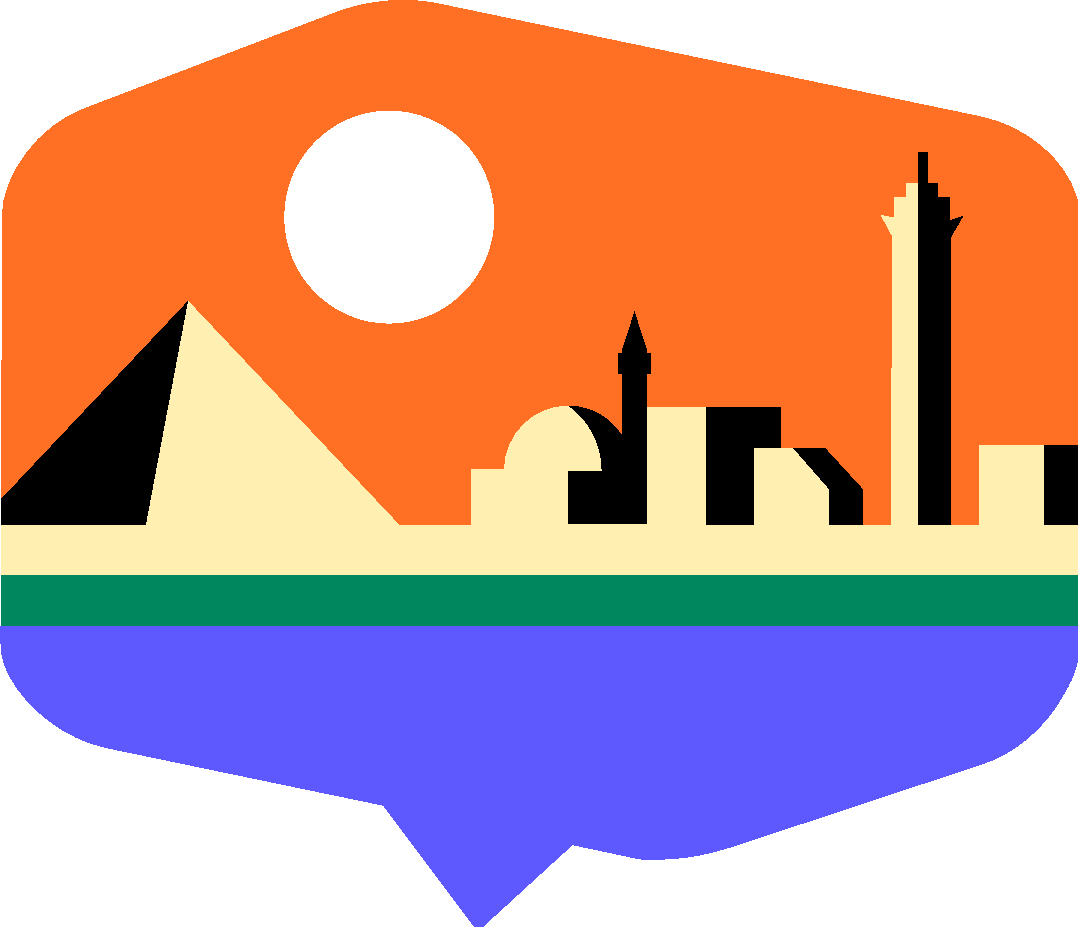 Thank you!
PhD. María Paloma Silva de Anzorena
IDB, Lead Specialist, Climate Change and Sustainable Development Sector - Housing and Urban Development Division (CSD/HUD)
mpalomas@iadb.org
November 5th, 2024
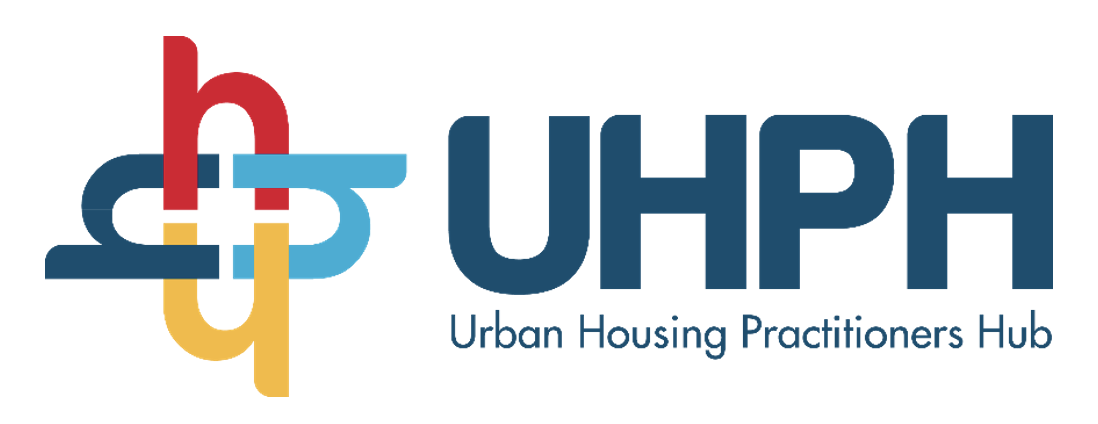 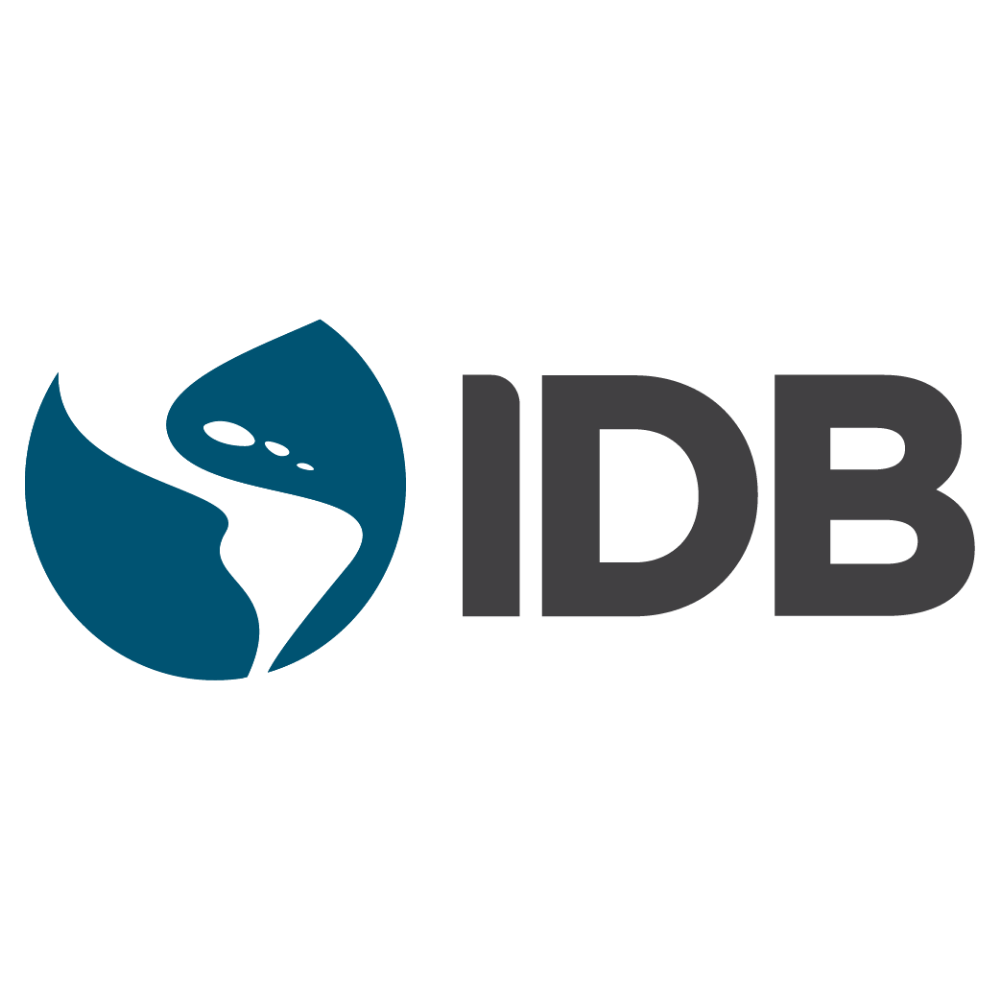 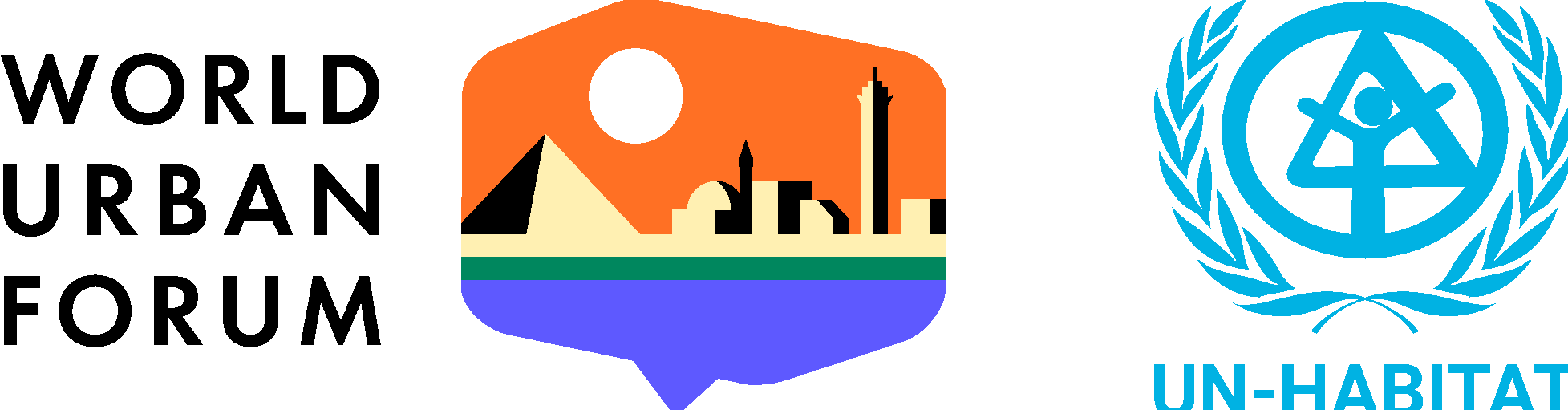 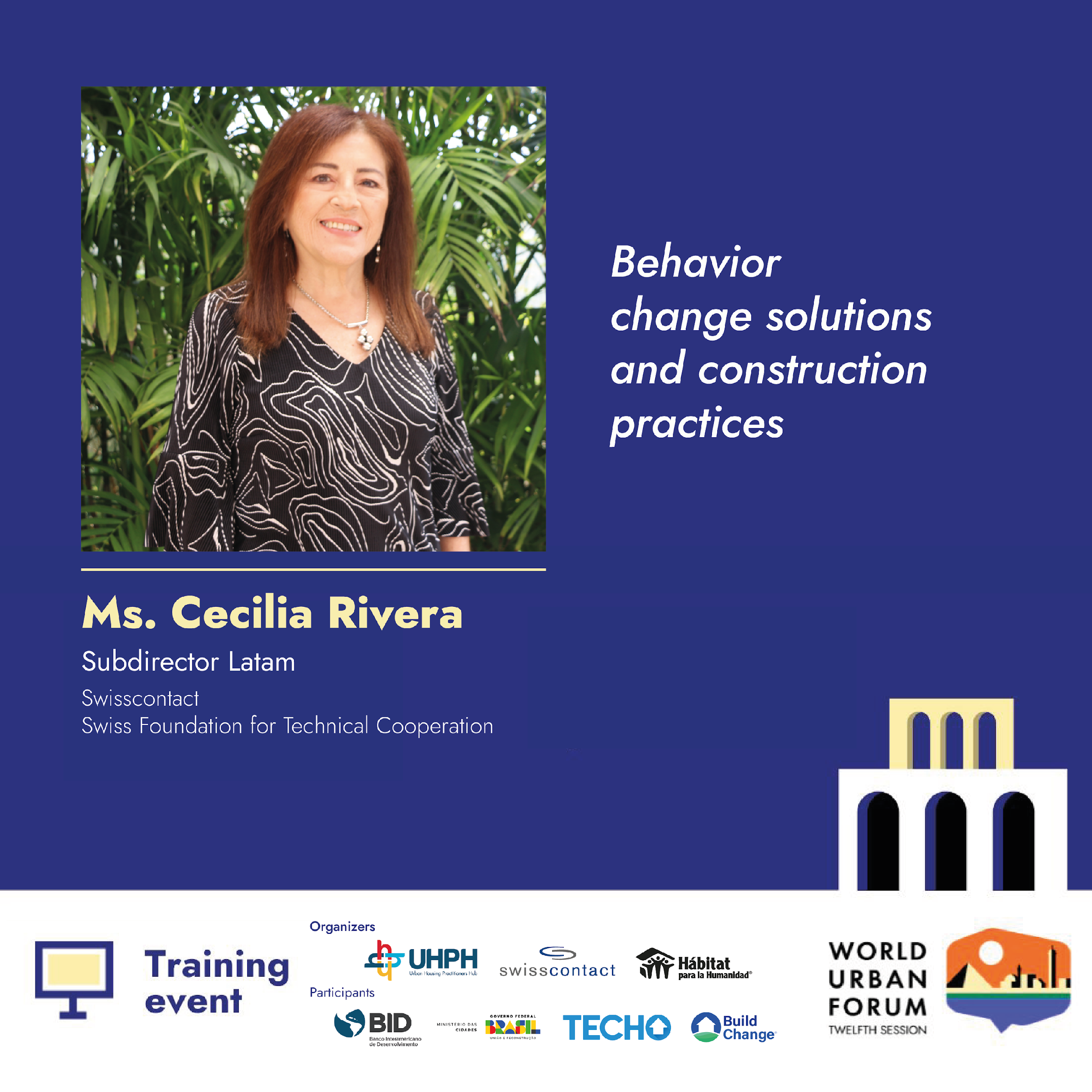 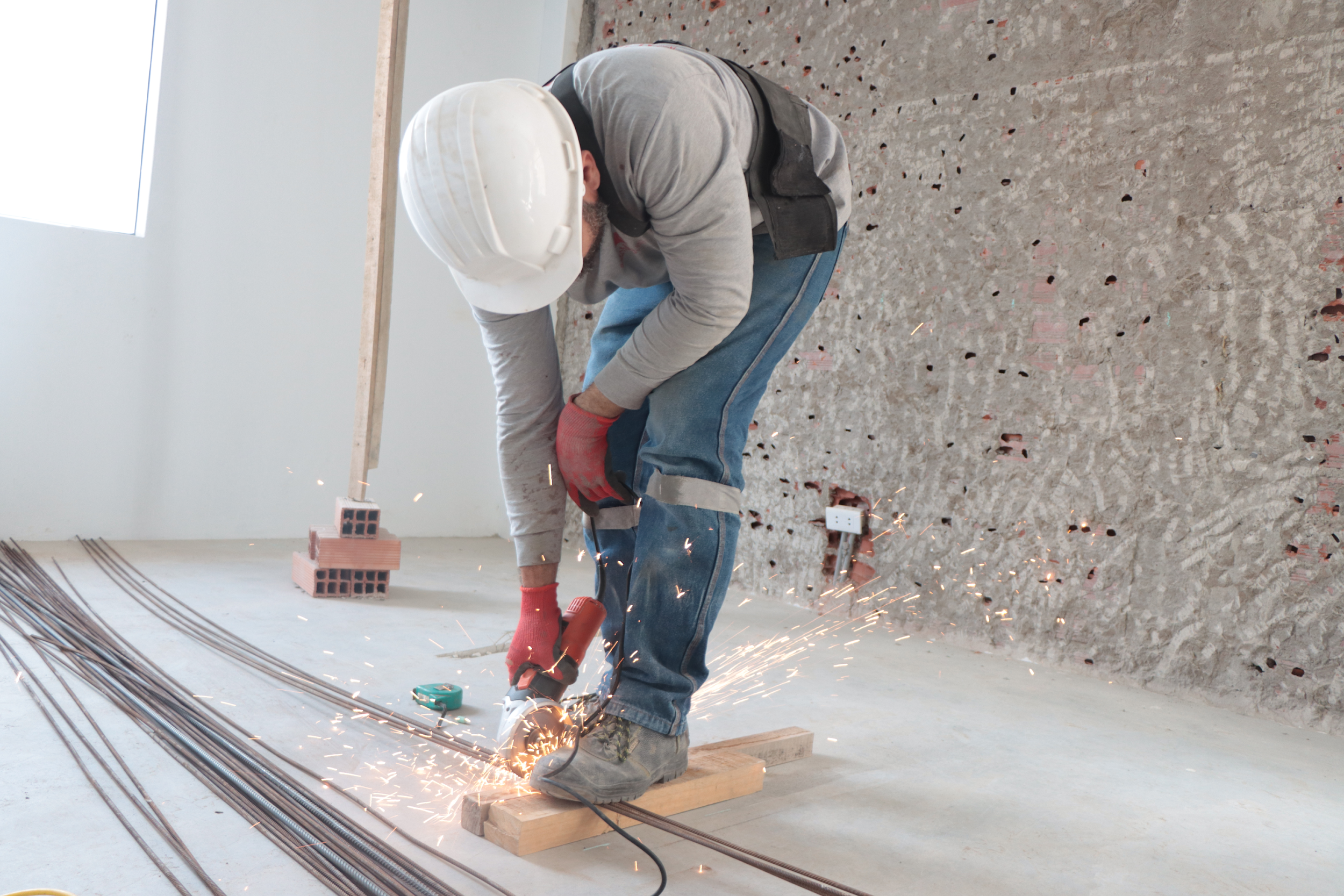 BEHAVIOUR CHANGE SOLUTIONS& CONSTRUCTION PRACTICES
Financed by
Executed by
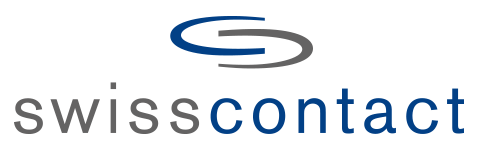 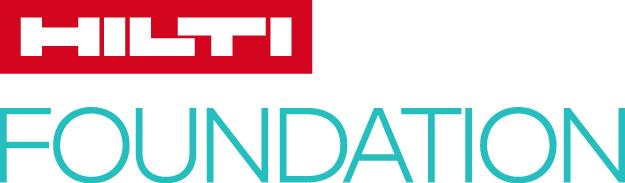 [Speaker Notes: I will share this experience, in the context of the VIPRO project, implemented in Peru by Swisscontact, and funded by the Hilti Foundation]
Progressive housing
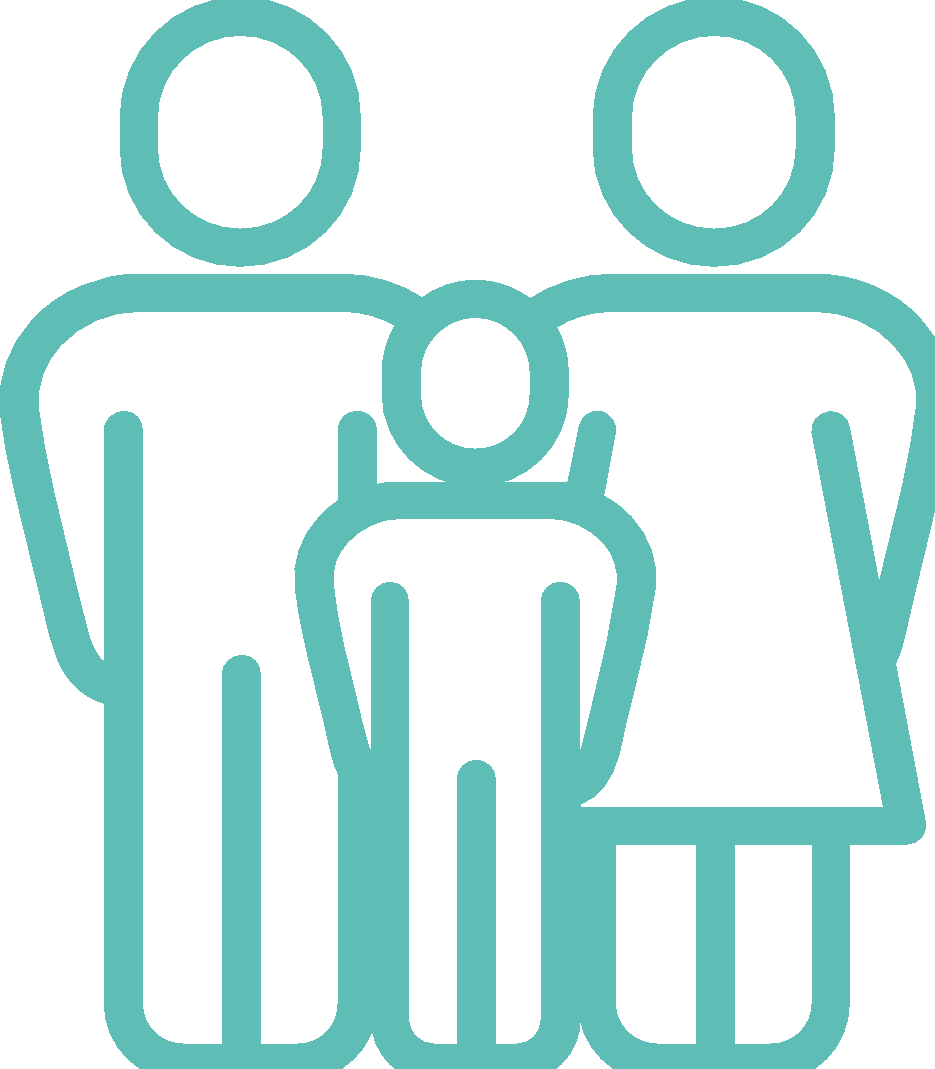 Householders
The sequential or progressive informal building process, led directly by the householder, who hires a master builder.
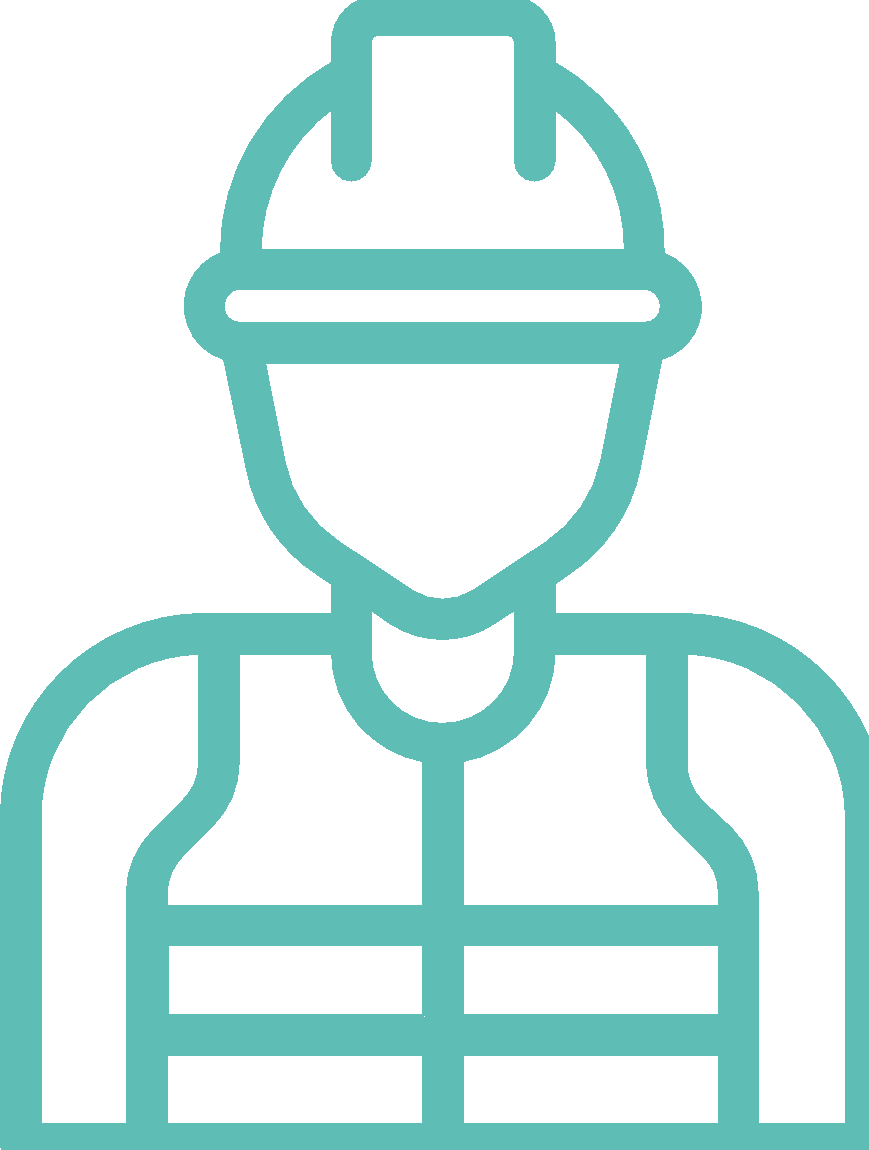 Master Builder
[Speaker Notes: Let’s agree on a definition for progressive housing for the purpose of this presentation. In few words, we are talking about the sequential or progressive informal building process, led directly by the householder, who hires a master builder.]
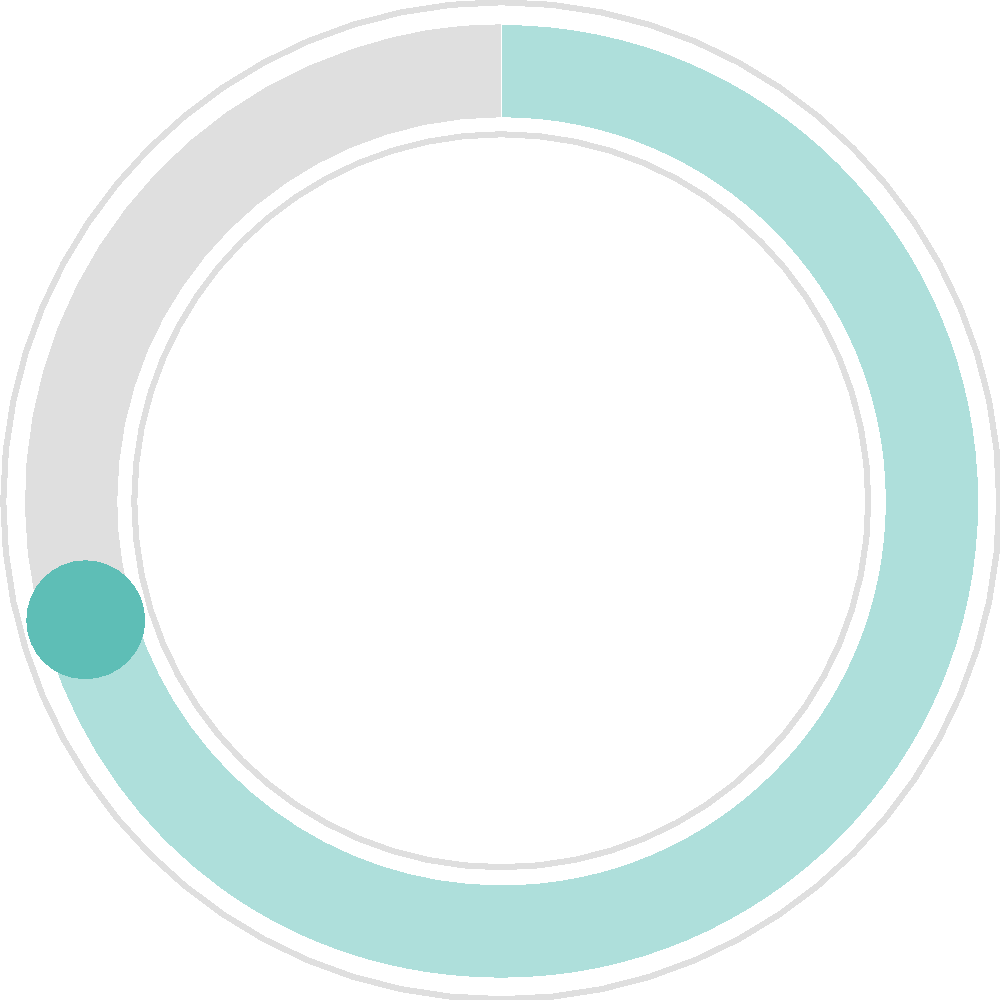 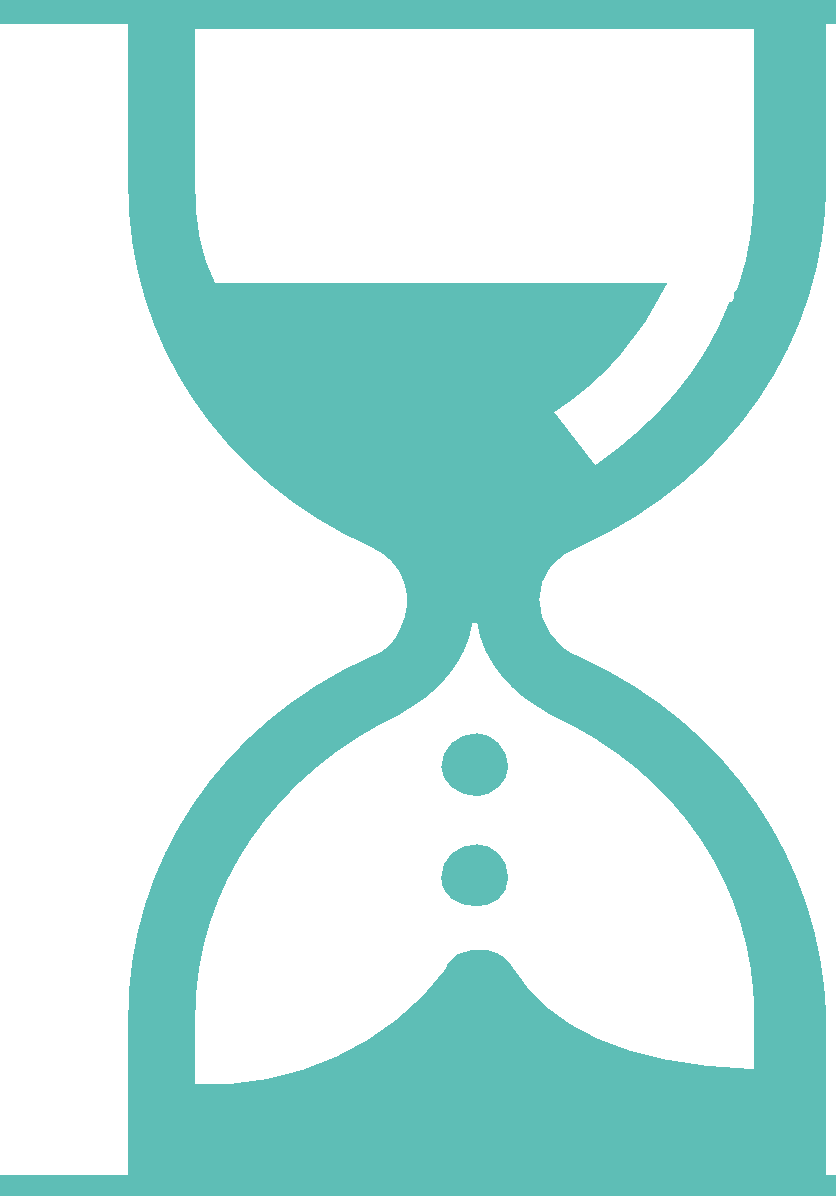 Around 
70%
of the housing stock is developed in this way in Latin America.
It takes a period of 
10 to 20
years.
[Speaker Notes: This path takes a period of 10 to 20 years. In regions as Latin America, around 70% of the housing stock is developed in this way.]
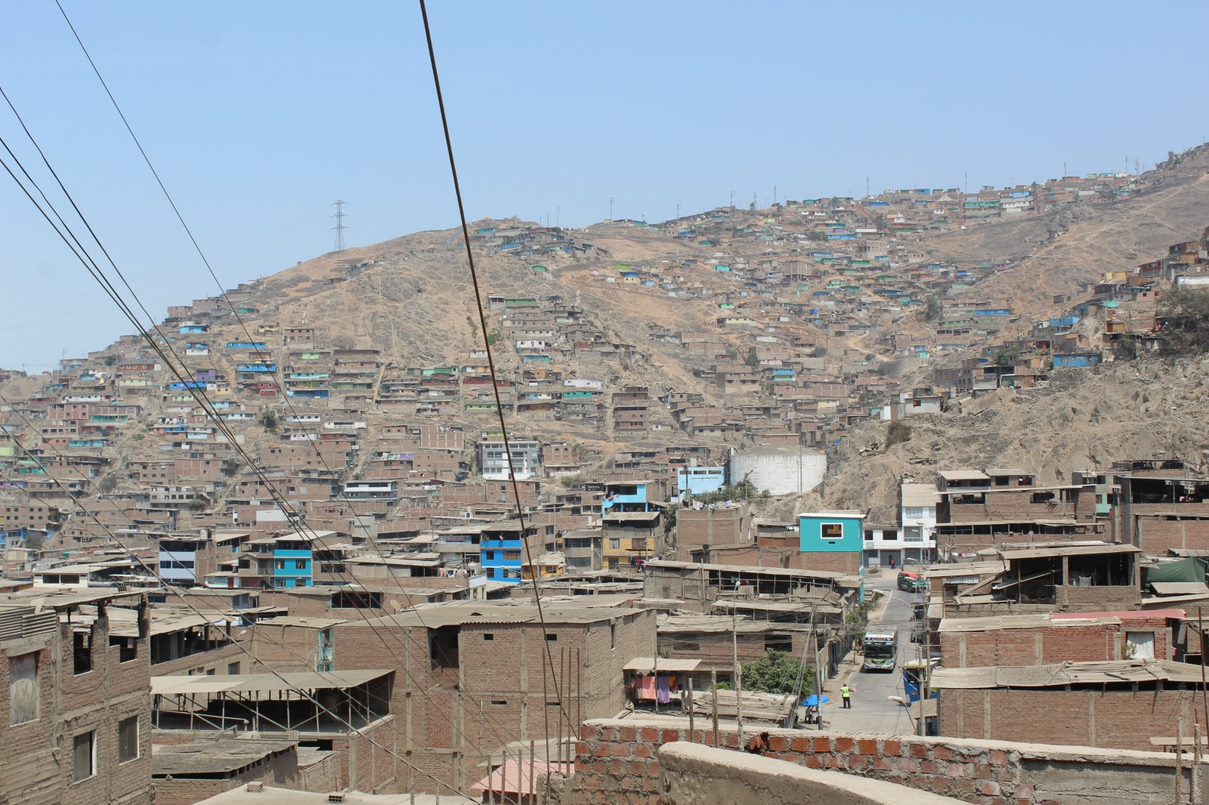 UNTRAINED
MASTER BUILDERS
Construction errors
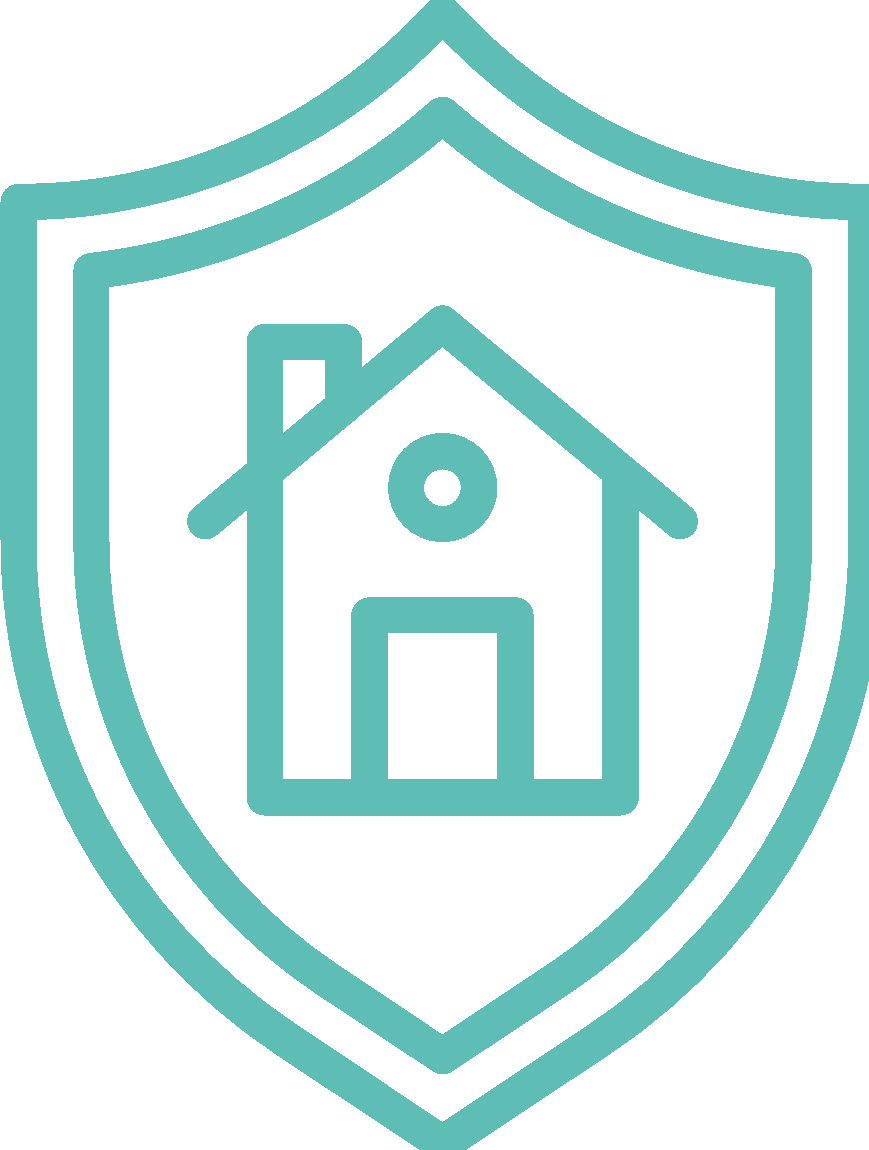 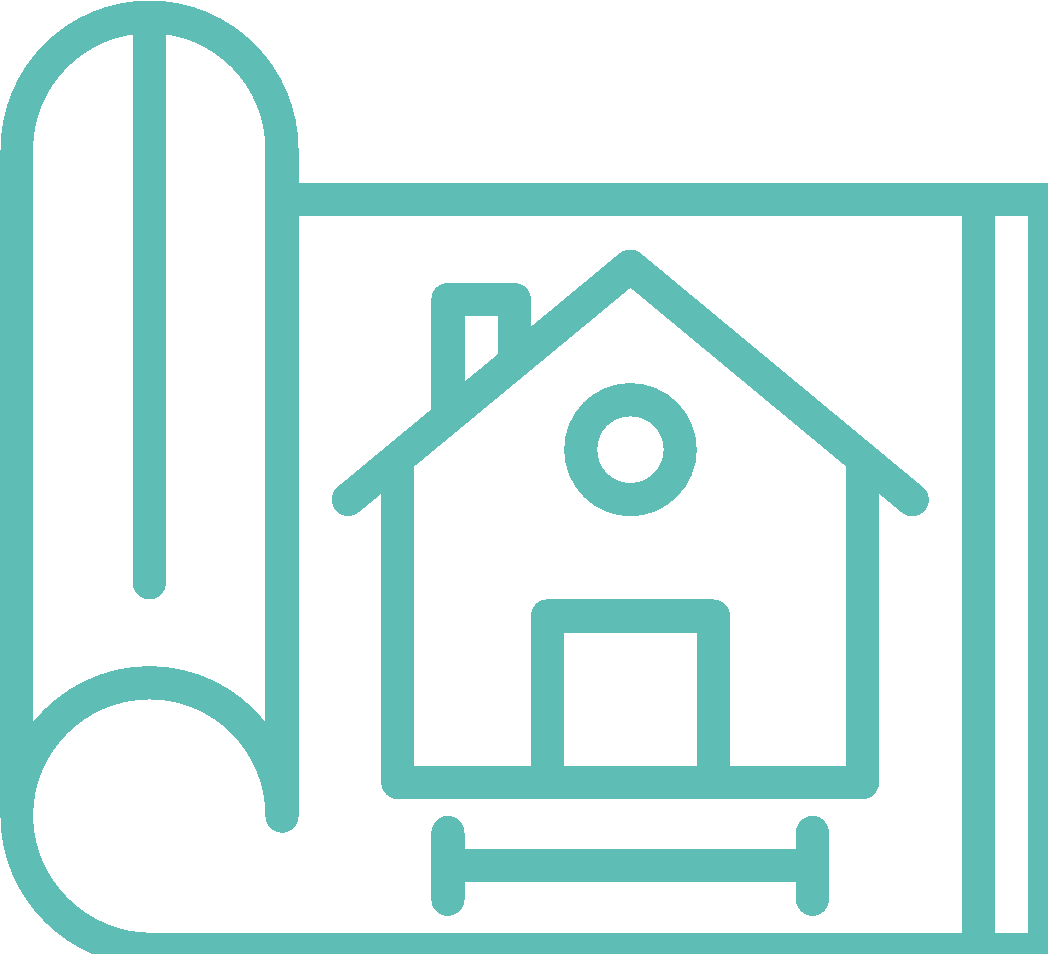 Habitability
Vulnerability
[Speaker Notes: Progressive housing, developed by non-trained MBs, implies the existence of construction errors, leading to vulnerability and habitability issues.]
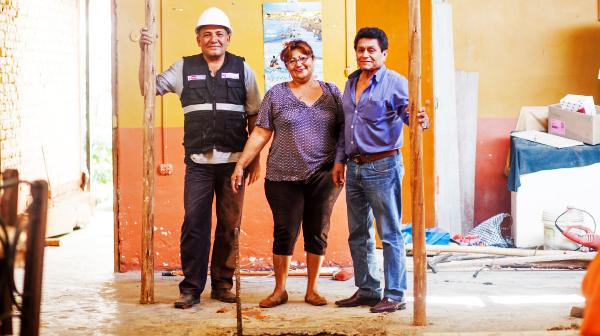 Families’ resilience.
Response to lack of solutions.
Growing need for housing.
[Speaker Notes: But it is also an expression of families’ resilience, a response to the lack of solutions provided by government and other actors to the growing need for housing.]
Structural risks
Fails to reachtarget group
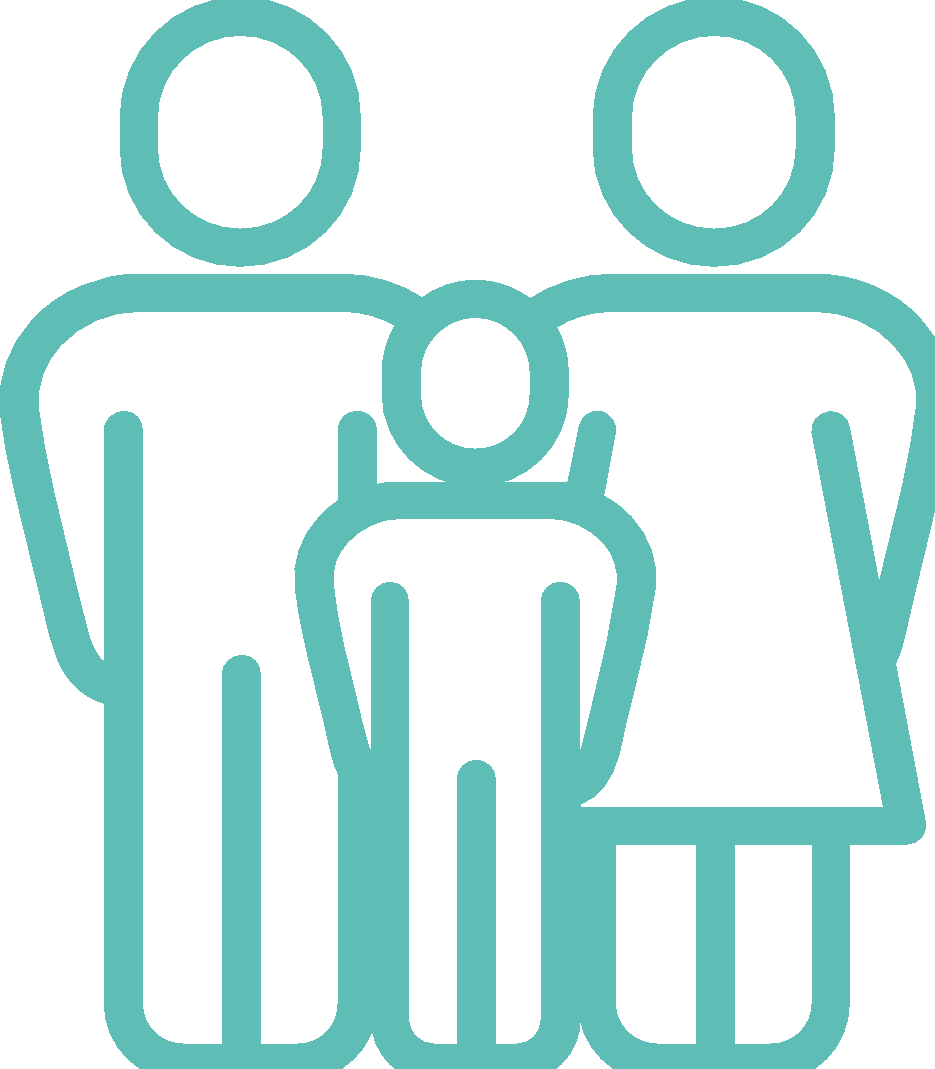 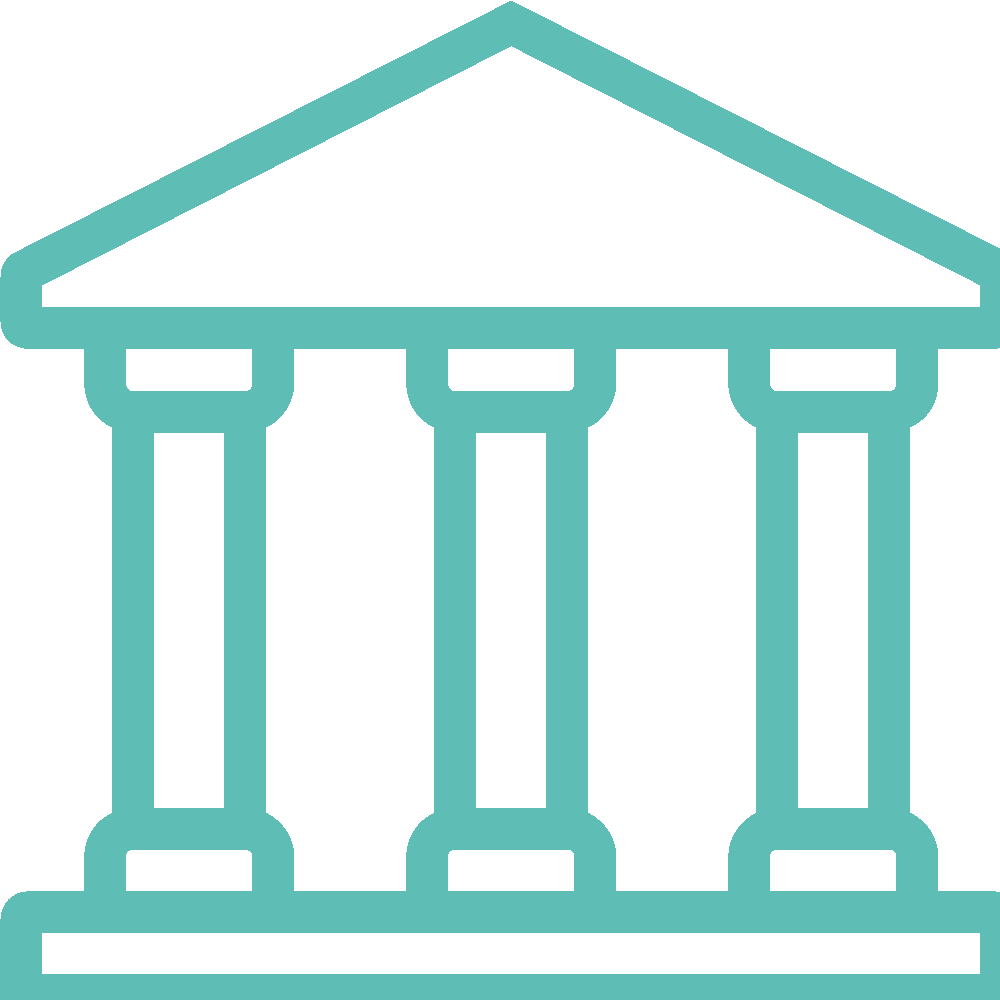 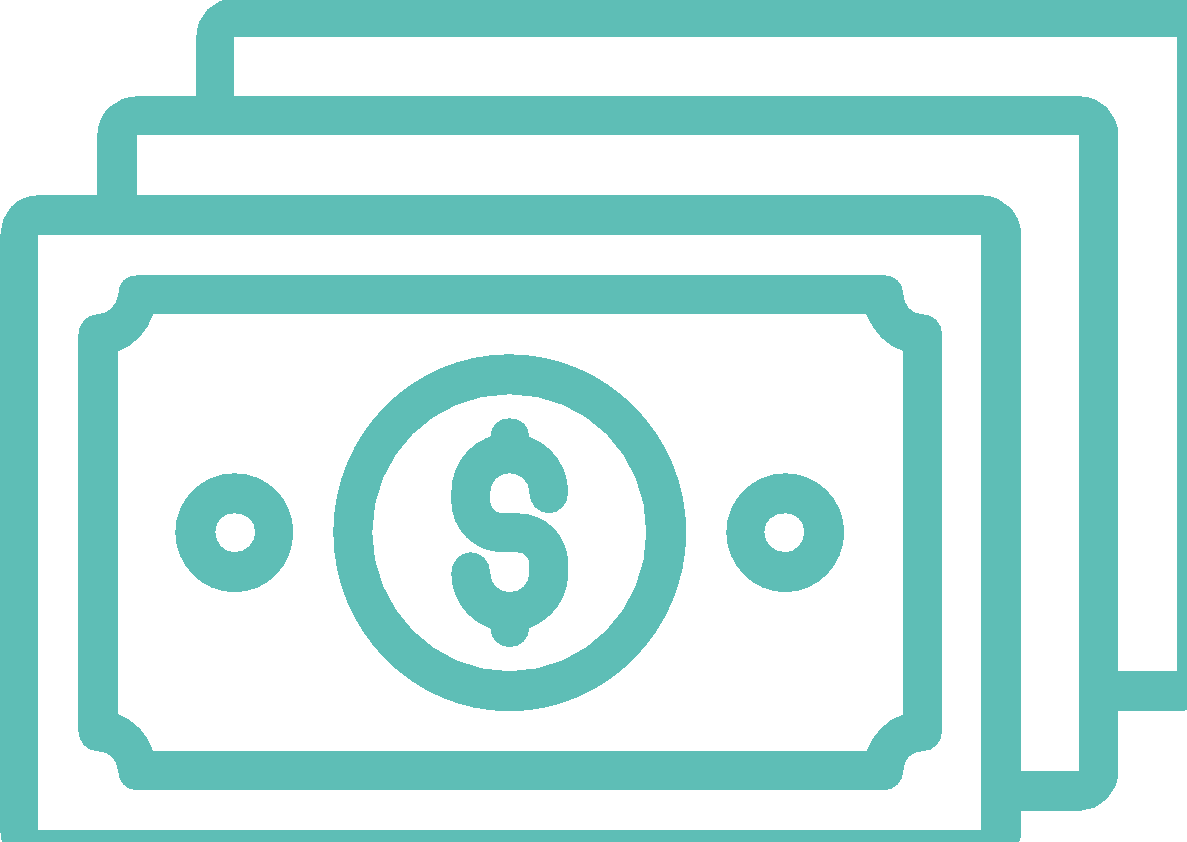 Government
Subsidies
Householders
[Speaker Notes: Among the construction errors I mentioned before, structural ones are critical. For years, a solution has been expected from the public side, through subsidies for reinforcement or improvements. 
However, experience shows that this kind of subsidies rarely meet the target group, at least at the needed scale.]
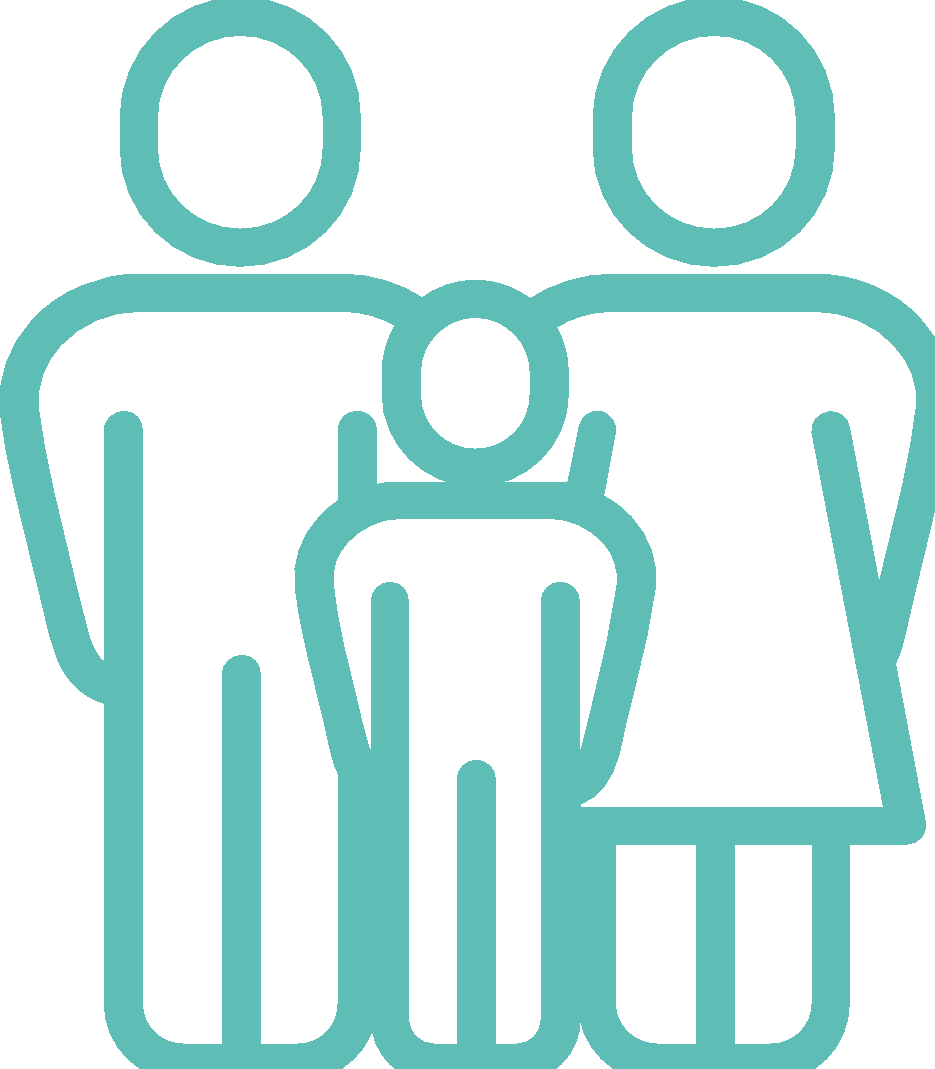 Progressive investment
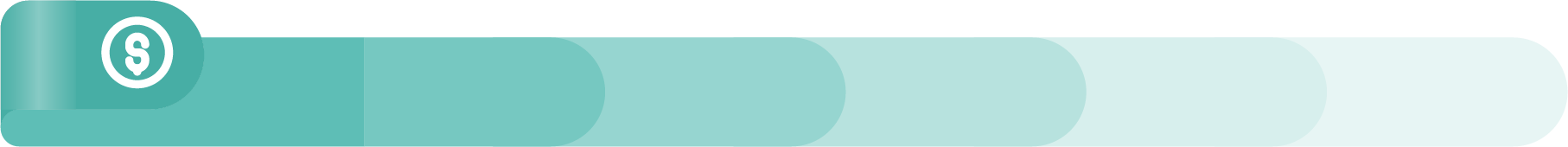 Expansions, refurbishments, improvements, etc.
10 to 20 years
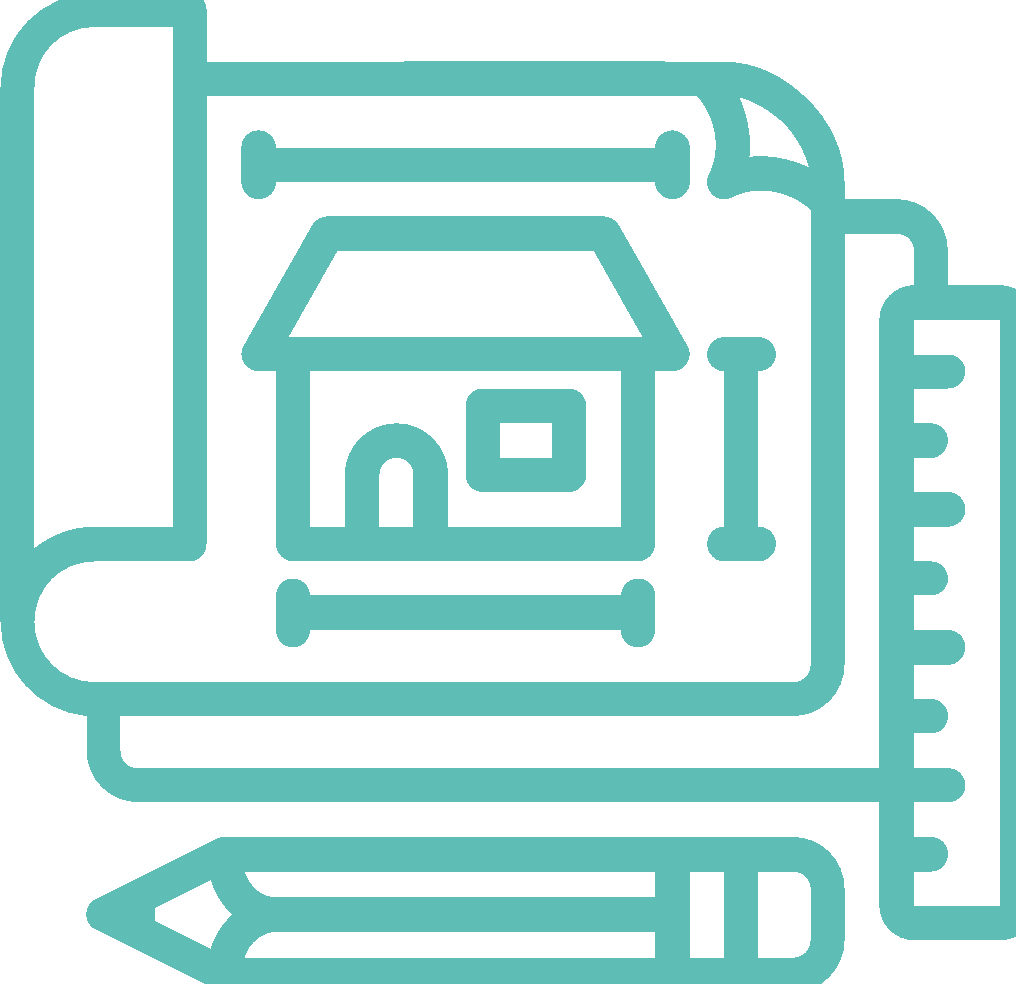 USD 50K
[Speaker Notes: On the other hand, we know that throughout the mentioned 10 to 20 years, families intensively invest in their housing. Little by little, they earn money and then begin a new step of expansion or refurbishment.]
Research questions
Is the issue of home reinforcement only a matter of public policy?
Is it possible to stimulate a private market for home improvement services?
Are families willing to pay for reinforcement services?
[Speaker Notes: In this context, our research questions were: 
Is the issue of home reinforcement only a matter of public policy?
Is it possible to stimulate a private market for home improvement services?
Are families willing to pay for reinforcement services?]
Families
83 % are aware of seismic risks.
68 % are interested in reinforcing their homes.
47 % are willing to pay for reinforcement services.
73 % trust and usually hire master builders.
[Speaker Notes: We have interesting progress, but would like to share with you our main challenges:
Costs of training (who pays)
Resistance to accept the role of MBs in reinforcement
How to scale such a model]
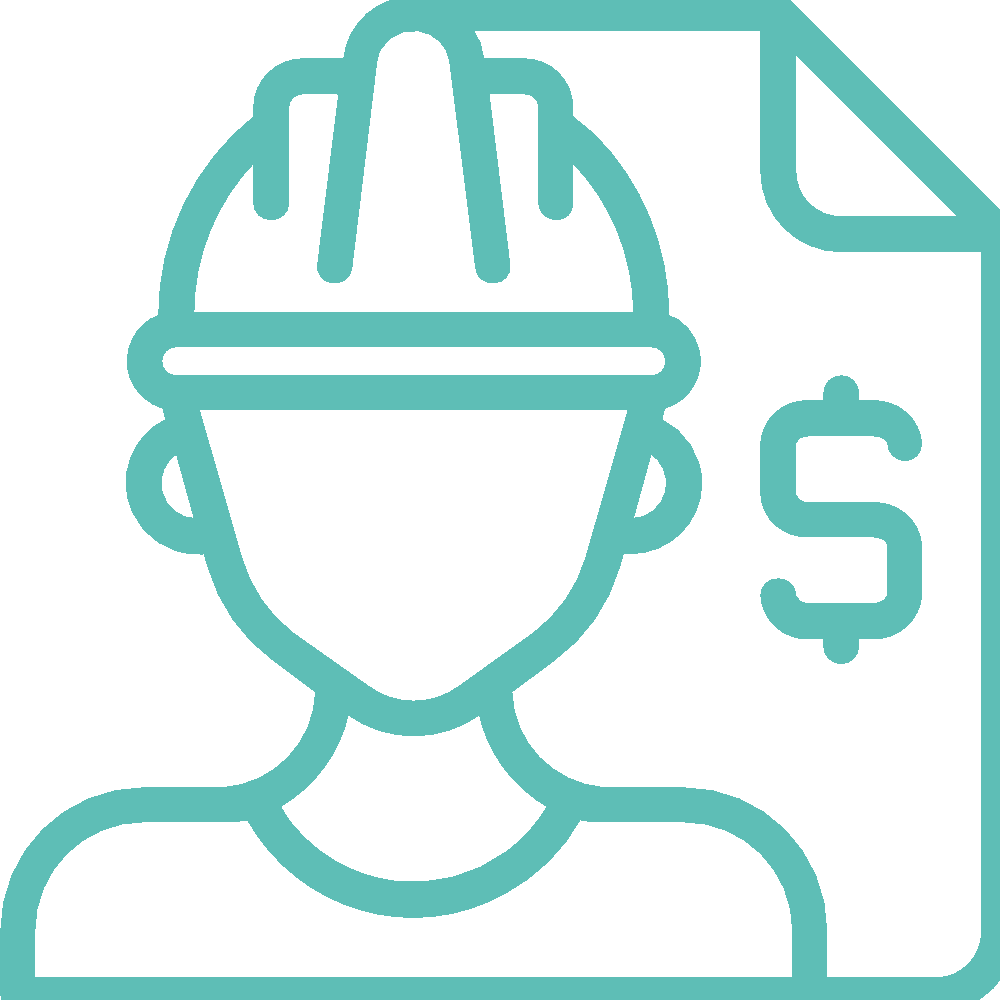 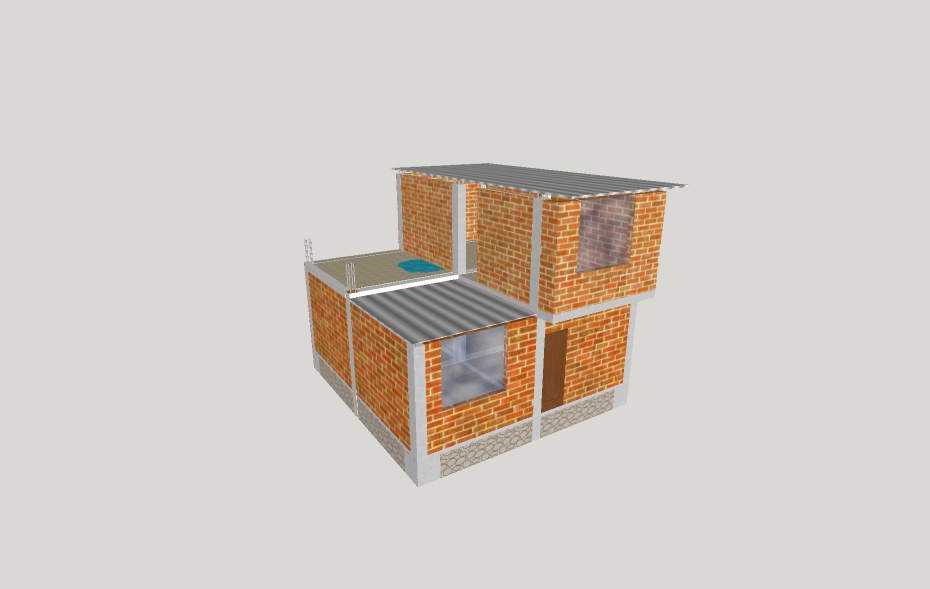 Roofs
Beams
Master builders trained during our inception phase are already selling their reinforcement services.
Columns
Walls
[Speaker Notes: Moreover, MB trained during our inception phase are already selling* their reinforcement services (columns, walls, beams and roofs)*, still at a low scale, but showing potential.

* Average price per intervention USD 700
*This is usually the priority order of intervention for reinforcement to prevent failure or collapse of the houses.]
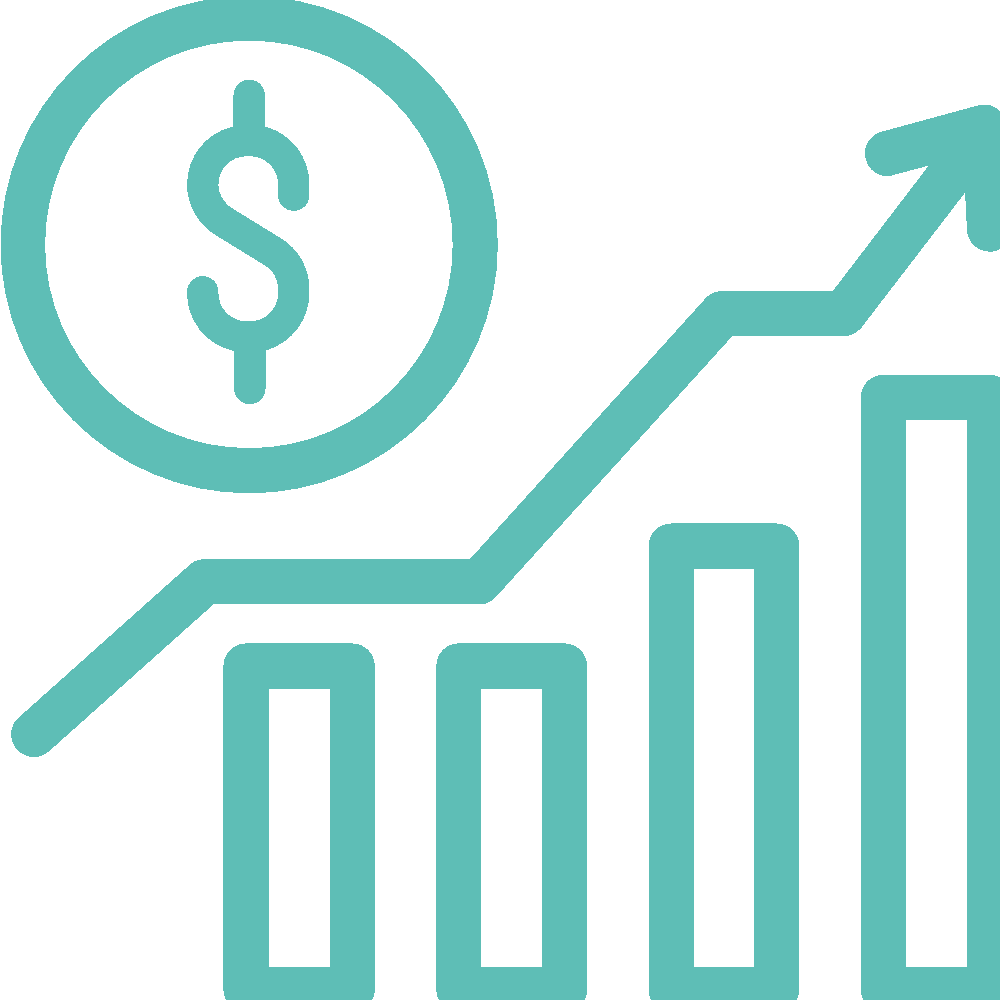 In other words, our approach to the matter shows the existence of an embryonic market.
[Speaker Notes: In other words, our approach to the matter shows the existence of an embryonic market]
MARKET INNOVATION
DEMAND
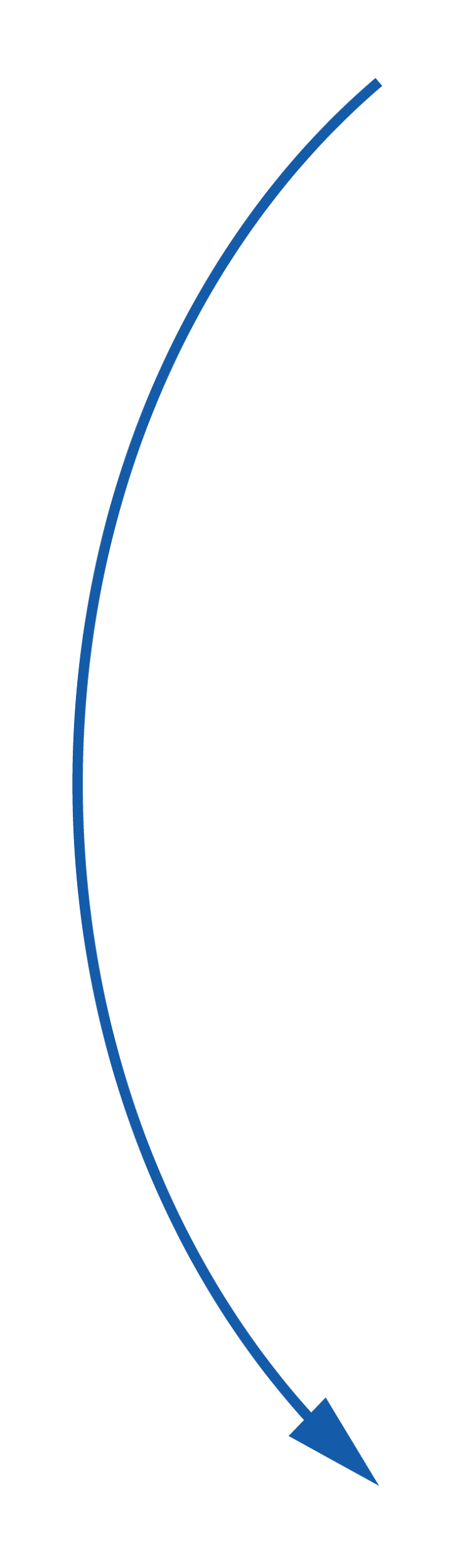 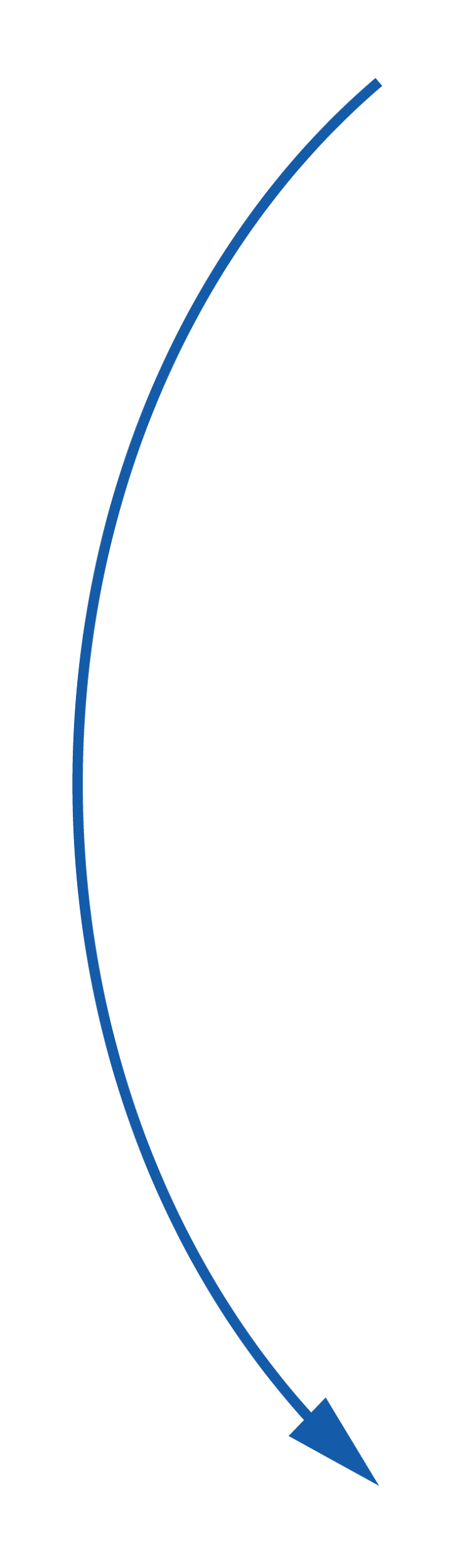 ACTORS
Reinforcement Solutions
ACTIVATION
FINANCE
ENABLERS
SUPPLY
[Speaker Notes: In other words, our approach to the matter shows the existence of an embryonic market]
Supply
Supply + Demand
Demand
For families and master builders
Diagnosistool
By master builder
Families’ decision making
Analyse factors for change
Meeting points
ProgressiveLow costSpecific
Consumer behaviour change
Invest in reinforcement
Reinforcement solutions
Applying diagnosis and RS
Training formaster builders
Marketing strategy
For reinforcement services
MaterialsCompaniesGovernment
Promote training
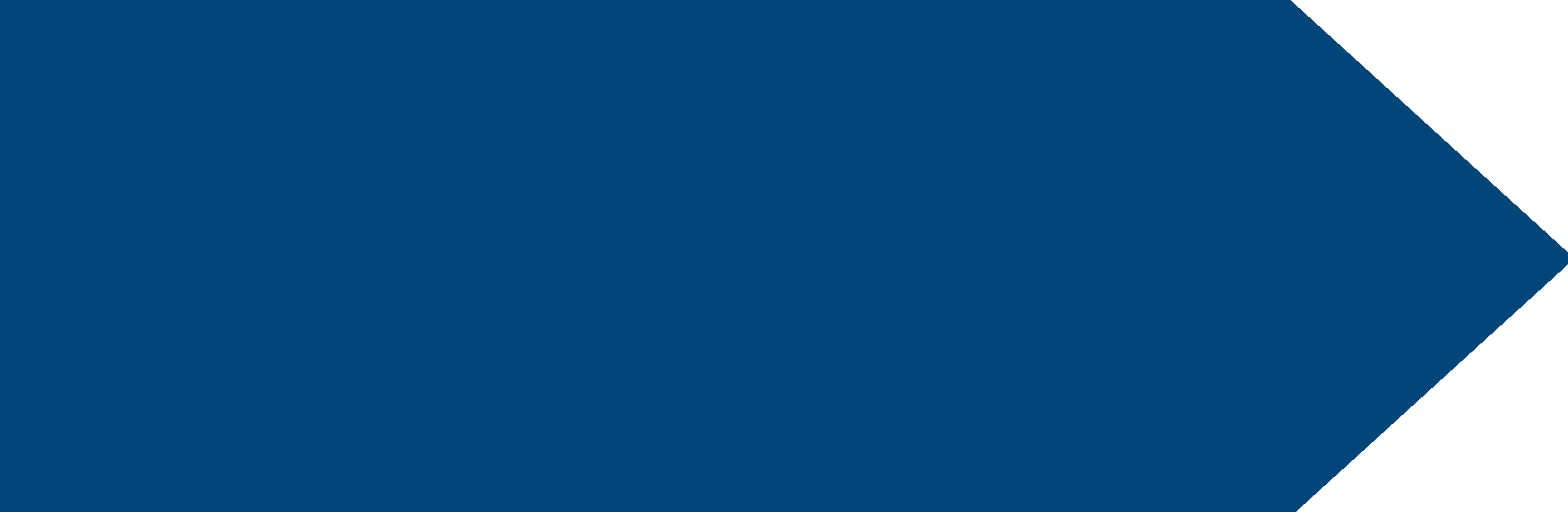 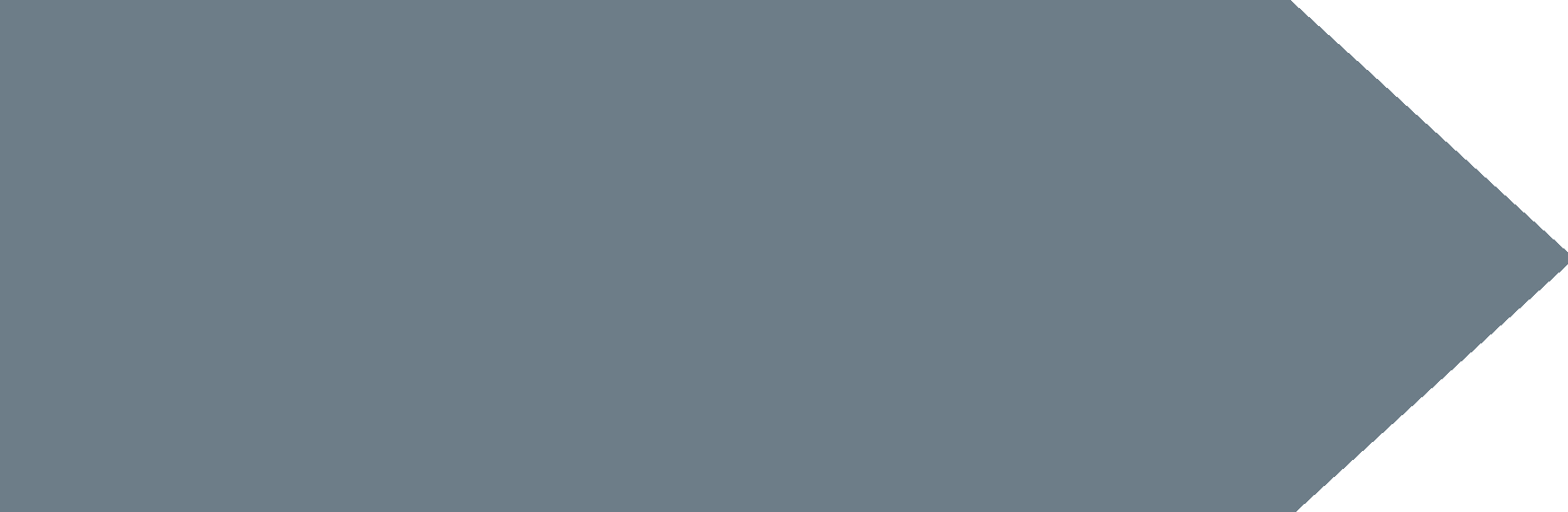 Supply and demand connected
Supply developed
Demand activated
[Speaker Notes: , which can be dynamized through specific actions that constitute the core of our project: 
* Develop a diagnosis tool that can be applied by trained MB
* Develop reinforcement solutions (low cost, focused on specific constructions errors, so families can conduct a progressive reinforcement process)
* Develop a training program (144 hours) for MB to acquire specific competencies for making a diagnosis and implementing reinforcement solutions. 
* Promote MB’s training, supported by ecosystem actors (construction materials companies, government)
* Analyze families’ decision-making process, understand their incentives and factors that may generate changes in their decision making. 
* Deploy a targeted consumer behaviour change strategy, aimed at families (so they start investing in reinforcement services). 
* Deploy a marketing strategy to make visible the existence of reinforcement services. 
* Develop mechanisms to ensure the encounter between the supply and demand side (one-stop shop, hardware stores, municipal offices…)]
Main challenges
Costs of training.
Behavior change experiences.
More financial services for the segment.
How to scale the model.
[Speaker Notes: We have interesting progress, but would like to share with you our main challenges:
Costs of training (who pays)
Learn and find other experiences applying behavior change methods. 
How to bring more finance services to the segment of progressive housing (particularly for improvements)
How to scale the model]
Thank you.
Financed by
Executed by
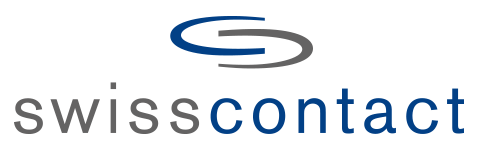 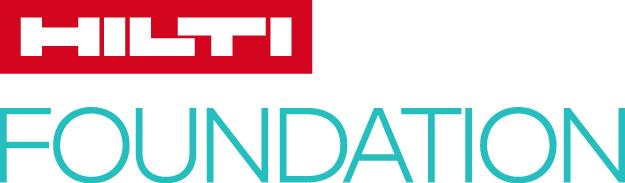 [Speaker Notes: Let’s agree on a definition for progressive housing for the purpose of this presentation. In few words, we are talking about the sequential or progressive informal building process, led directly by the householder, who hires a master builder.]
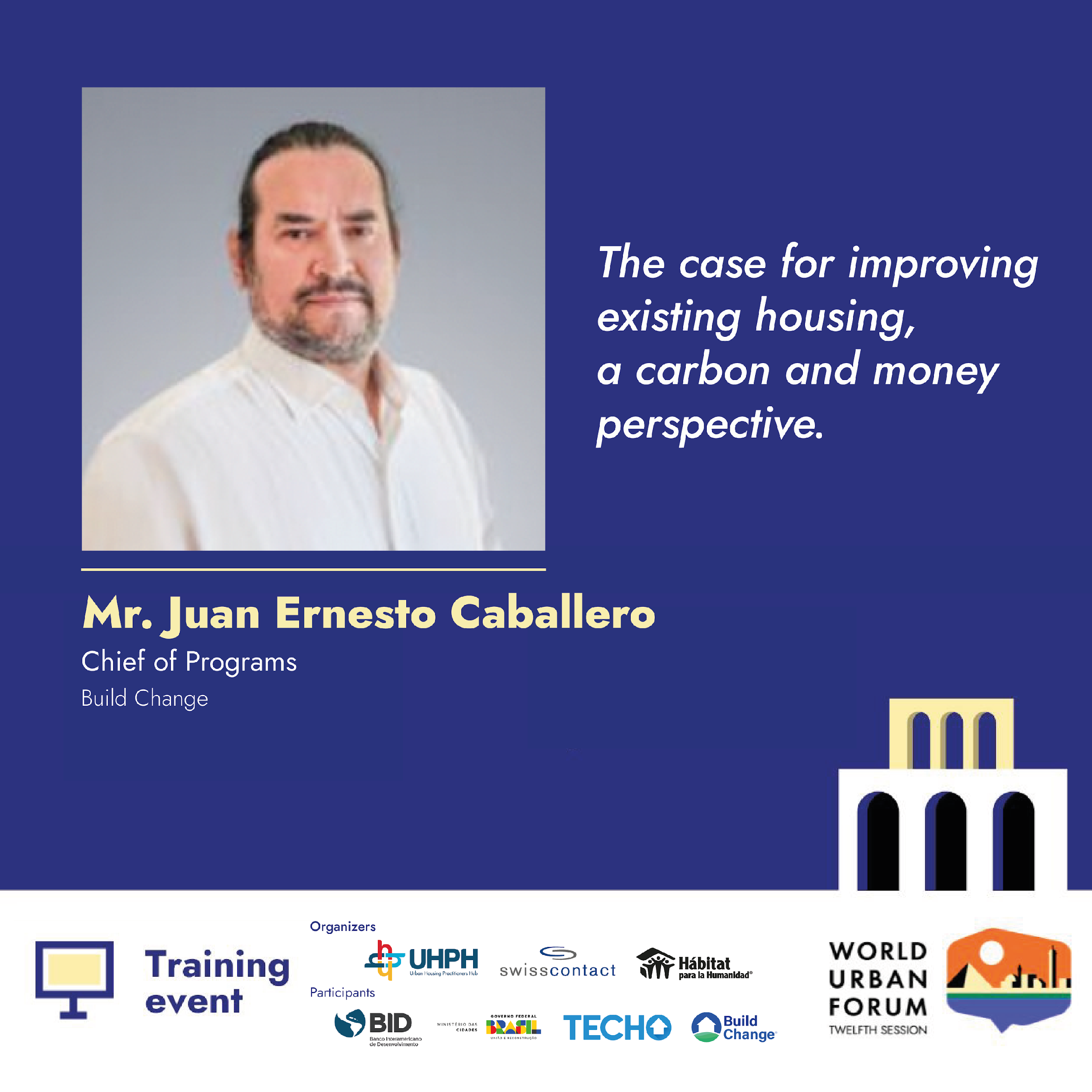 The Case For Improving Existing HousingA carbon and cost perspective
World Urban Forum
05 November 2024
OUR VISION
Every 
home 
is disaster-
resilient.
‹#›
OUR MISSION
To greatly reduce deaths, injuries and economic losses caused by housing and school collapses due to earthquakes, and extreme weather disasters and fires.
‹#›
RESILIENT HOUSING IS A CLIMATE ADAPTATION SOLUTION
‹#›
CLIMATE ADAPTATION
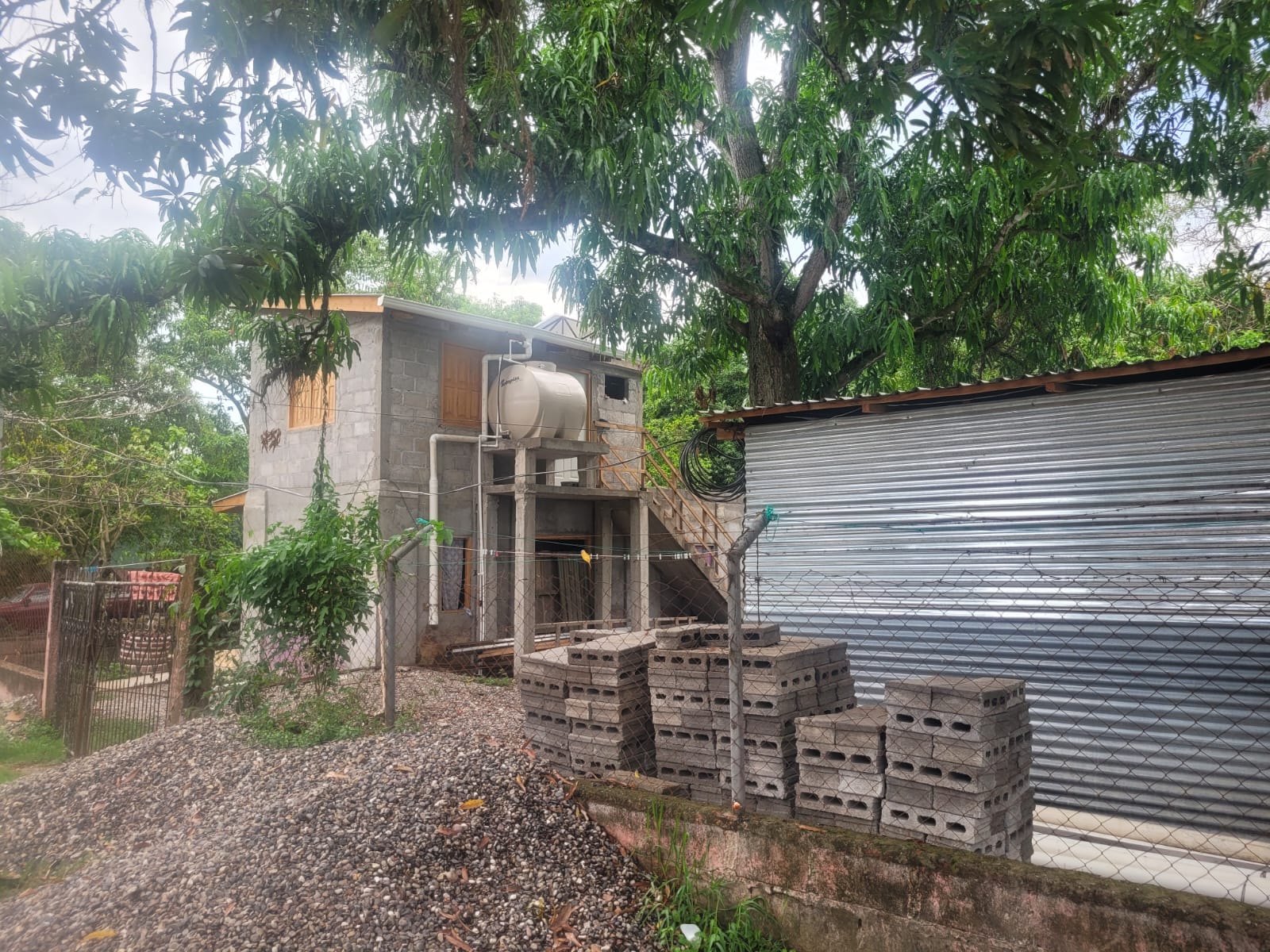 Program for resilient second stories in the Sula Valley, Honduras
‹#›
CLIMATE ADAPTATION
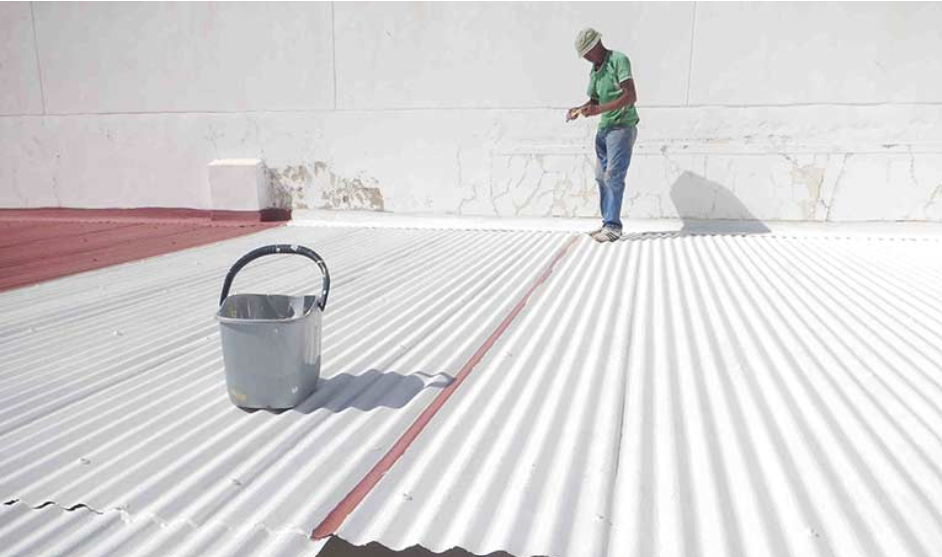 Microfinance loans for extreme heat adaptation in Indonesia
‹#›
RESILIENT HOUSING IS ALSO A CLIMATE MITIGATION 
SOLUTION
‹#›
CLIMATE MITIGATION
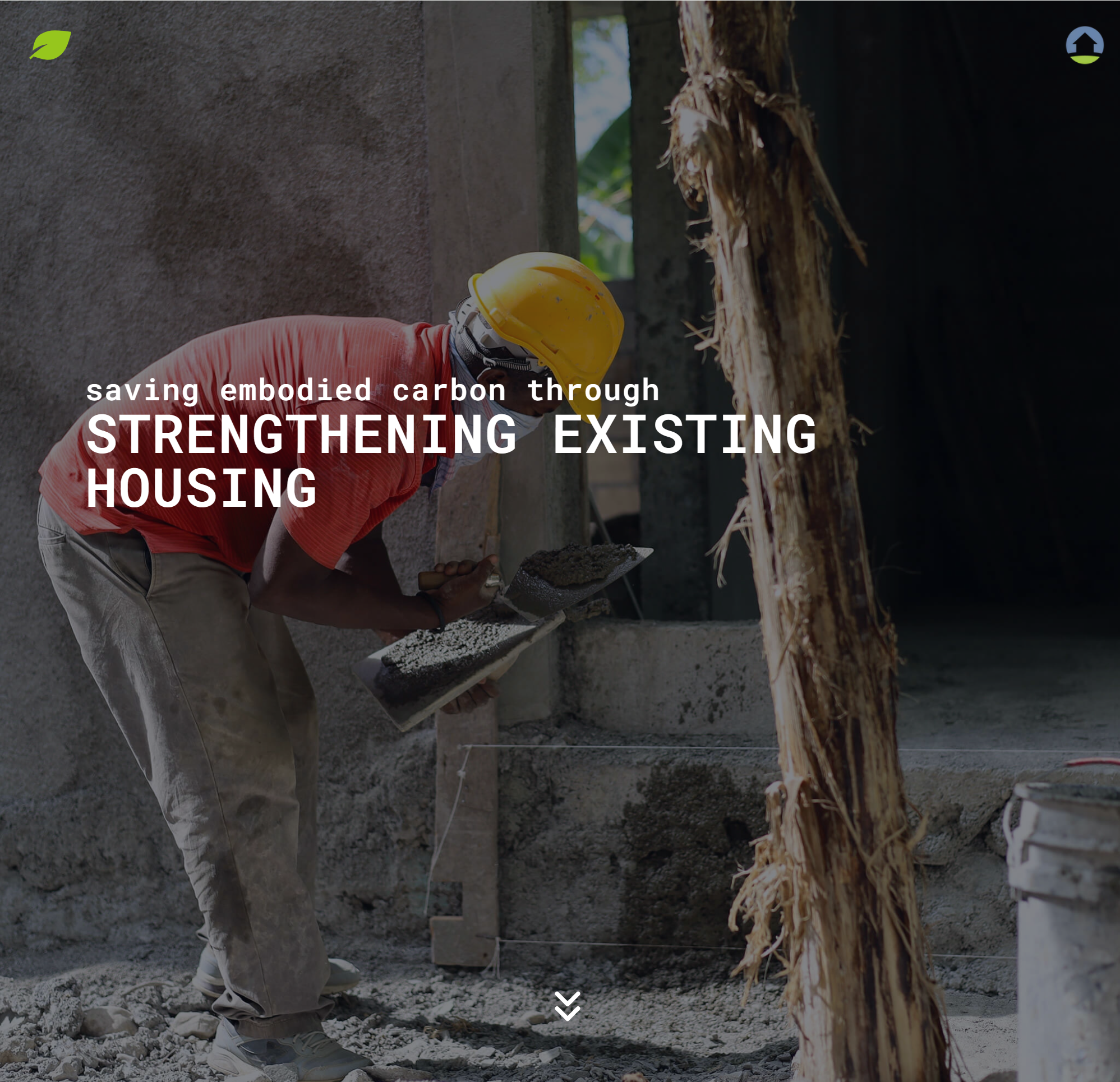 Build Change estimates there’s an opportunity to save 4.8 gigatons of CO2 emissions while addressing the more than 268 million inadequate houses globally.
‹#›
CLIMATE MITIGATION
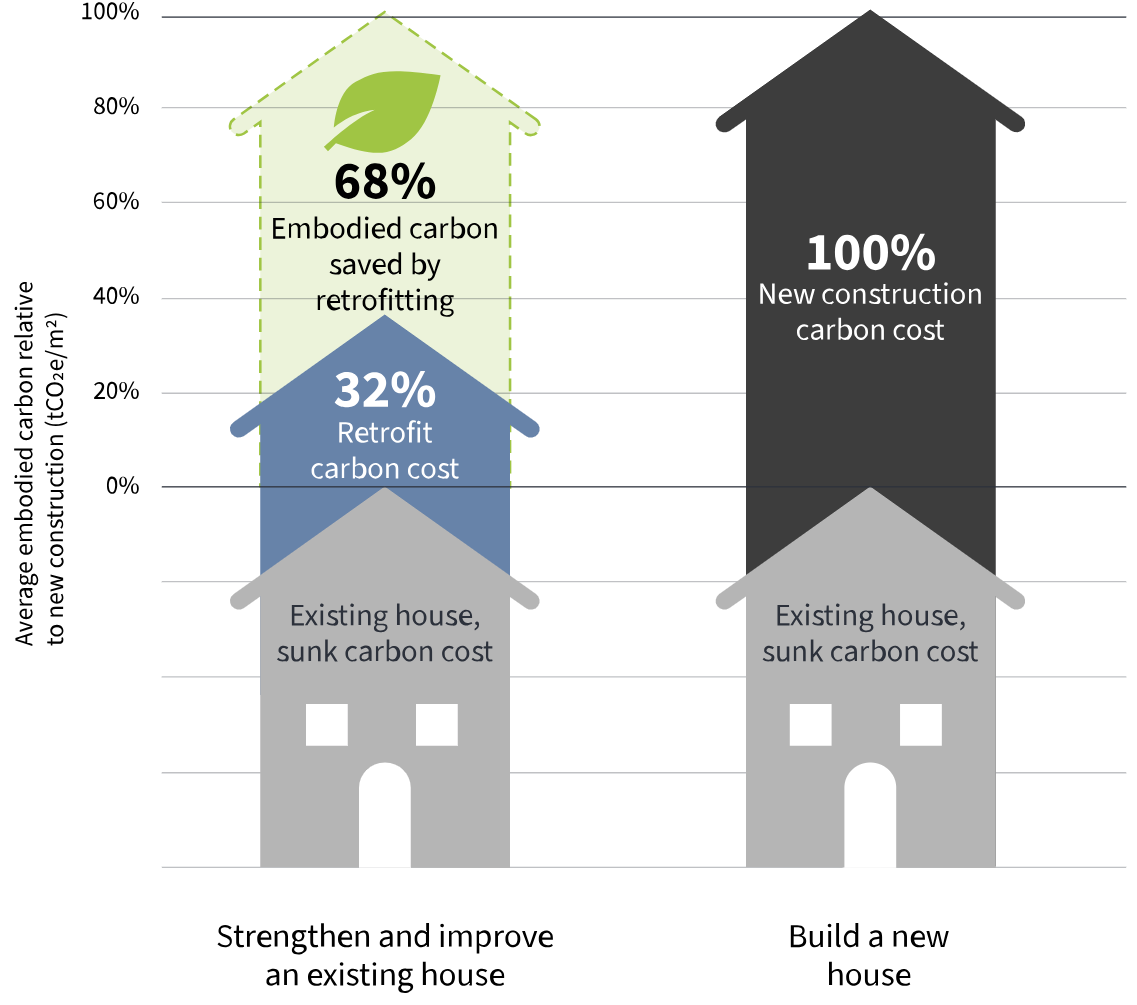 Each home improved saves over two-thirds of the embodied carbon generated by an equivalent new house.
‹#›
CLIMATE MITIGATION
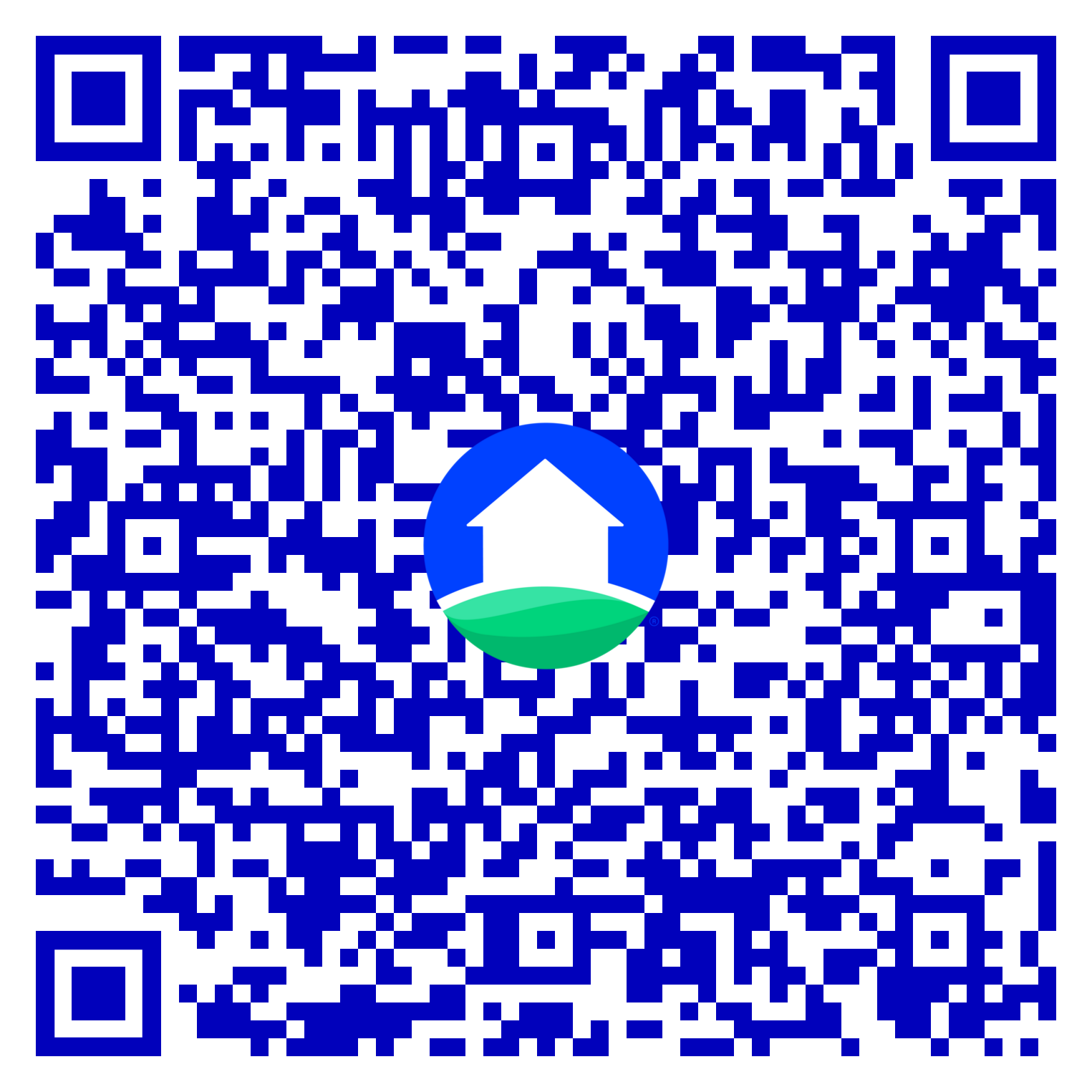 Download the full report Saving Embodied Carbon through Strengthening Existing Housing here!
Emissions savings for a preventative upgrade are 
61% higher 
than a post-disaster upgrade
It is more carbon-efficient to improve an existing house before a disaster than after.
‹#›
The Cost of Improving Existing HousingRecommendations for Investments in Housing Resilience from an Analysis of Global Project Data
[Speaker Notes: Following the implementation and development of hundreds of home improvement designs from Asia, the Caribbean, Latin America and the Pacific, data was compiled and analyzed to understand the cost of home improvement and how spending is allocated across different kinds of interventions, specifically Structural condition repairs, Habitability upgrades, Disaster mitigation measures and Finishings and growth. 
Cost data was compared across different building typologies, hazards, contexts, and structural performance objectives, and overall costs compared with the relative cost of new construction. 
The data highlights many reasons why preventatively improving existing housing for health and safety before the next disaster is not only crucial but a smart, cost-effective investment, including compared to the alternative of building new housing.

One of the common barriers to homeowners, governments, funders and others who could invest in improving existing housing is a lack of information or misunderstanding about the associated costs.  
This home improvement cost study was undertaken by Build Change in order to share key information and trends about the costs of improving existing housing to make it more resilient. 
It is based on detailed design and cost information  representing 1,484  home improvement designs in fourteen countries over an eight-year period (2013–2020), across a range of contexts and programs in Asia, the Pacific, Latin America and the Caribbean.]
Dataset
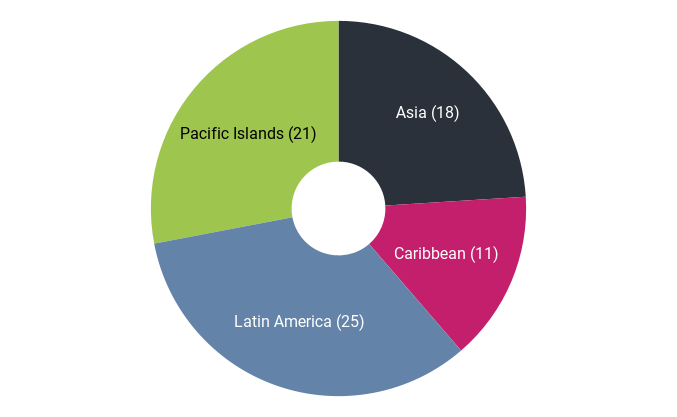 TABLE 1  Dataset by Region
FIGURE 1  Number of Design Groups by Region
‹#›
[Speaker Notes: Build Change drew upon a dataset of 1,484 sample designs from Asia, the Caribbean, Latin America, and the Pacific Islands. Approximately 300 designs were determined to be representative of all 1,484 and were grouped into 75 different design groups (Table 1).  The dataset covers fourteen different countries across four regions: Indonesia, Nepal and the Philippines (Asia); The Commonwealth of Dominica, Haiti and Sint Maarten (Caribbean); Colombia, Guatemala and Mexico (Latin America); and Cook Islands, Samoa, Solomon Islands, Tonga and Vanuatu (Pacific Islands) (Figure 1).  Representative examples in each design group were averaged across the group, and each design group was weighted equally across the dataset.

The cost data analyzed as part of this study includes only the direct construction costs of home improvements, including structural, non-structural and other construction costs, like demolition, when applicable.  Non-construction direct costs, such as technical assistance, permit fees, etc., or indirect costs, such as relocation costs or financing costs are not included. 

The data for this study was collected over eight years (2013–2020), and all costs were adjusted for inflation to 2020 (see Appendix 1).

Design groups consisted of sample designs that shared key characteristics such as location, building typology, performance target, hazards considered, and context. A brief explanation of these key characteristics is provided below. Sample designs within the same design group were averaged to get an overall representative set of costs for each group.]
Cost Categories
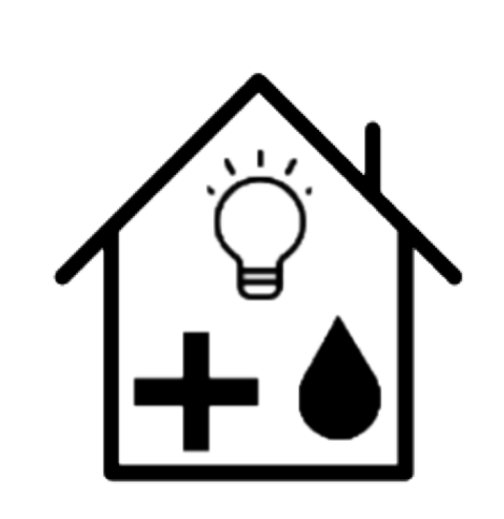 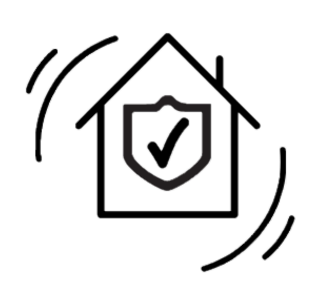 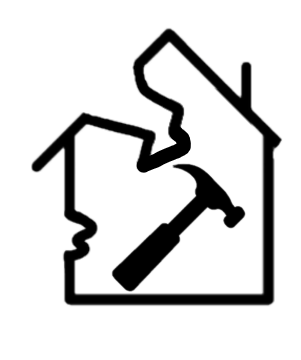 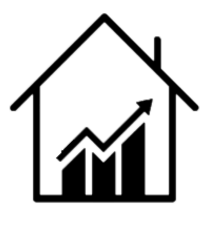 Disaster mitigation measures
Structural condition repairs
Habitability improvements
Finishing and growth
‹#›
[Speaker Notes: Structural condition repairs - Items that require repair or replacement due to damage from past events, insects, deterioration, etc
Habitability improvements – Items that are required to meet basic health and safety standards or accessibility requirements
Disaster Mitigation measures – Items that are specifically added to mitigate risk of building collapse or other life-threatening hazards in the event of an earthquake or windstorm.
Finishing and growth - Items desired by the homeowner or occupant, often forward-looking in their use of the house. – like additions or expansions]
Improving existing housing is a cost-effective strategy to reduce the qualitative housing deficit, especially when compared to new construction.
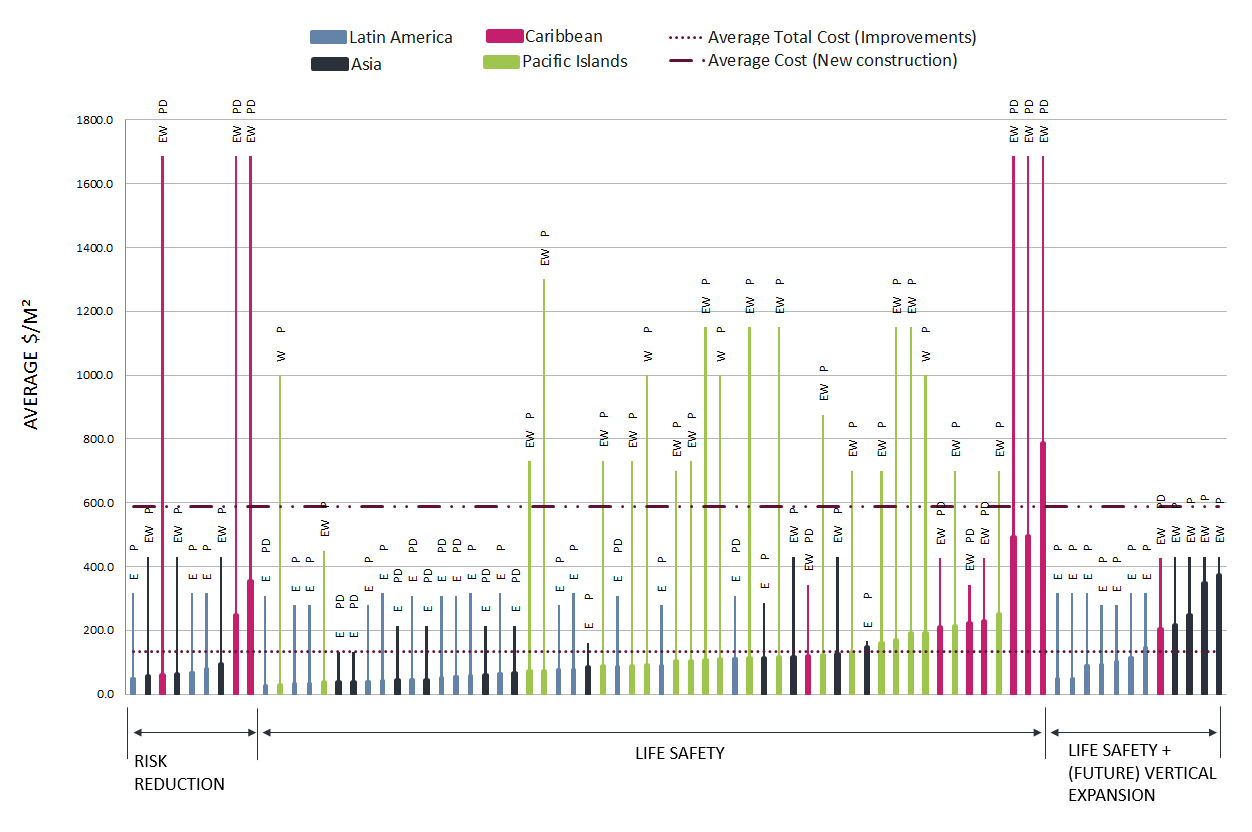 FIGURE 2  Total Cost of Improvements and New Construction by Design Group
‹#›
[Speaker Notes: On average across the data analyzed, the cost of improving existing housing was only 23% of the average cost of building new housing of the same size in the same locations. The average cost of improvements for all design groups was $133/m2 and the average total cost of new construction for all design groups was $588/m2 (see Figure 2).]
Improving existing housing is a cost-effective strategy to reduce the qualitative housing deficit, especially when compared to new construction.
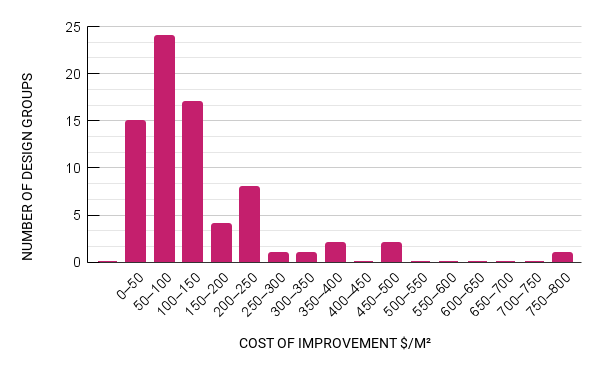 TABLE 3  Improvement Cost by Performance Target Compared to New Construction Cost
FIGURE 3  Frequency Distribution of Total Cost of Improvement by Design Group
Investments in improving existing housing should be prioritized as a cost-effective means to address the gap in the global supply of adequate housing as well as to combat increasing threats due to climate change.
‹#›
[Speaker Notes: Looking at the frequency distribution of the costs by design group (Figure 3), 39 out of the 75 design groups had a total cost below $100/m2.  Additionally, although there were some outlier groups, for 90% of the design groups the total cost of improvements was below $250/m2.

When only design groups targeting Life-Safety performance are considered, improving existing housing is even more cost effective, costing on average 21% of the average cost of new construction (Table 3). In other words, constructing new housing is almost five times more expensive than improving existing housing for essentially an equivalent level of disaster resistance.]
In many cases, improving existing housing can be further leveraged to safely densify housing and cost-effectively create new housing units.
TABLE 3  Improvement Cost by Performance Target Compared to New Construction Cost
Investments in improving and expanding existing housing should be prioritized as a cost-effective means to support densification and address the gap in the global supply of adequate housing, particularly in urban areas.
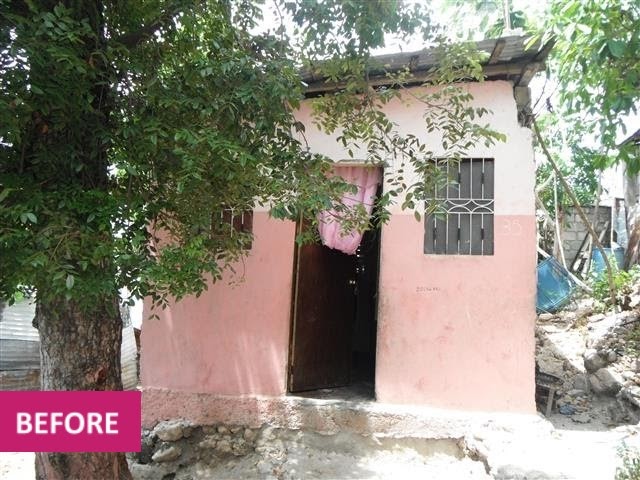 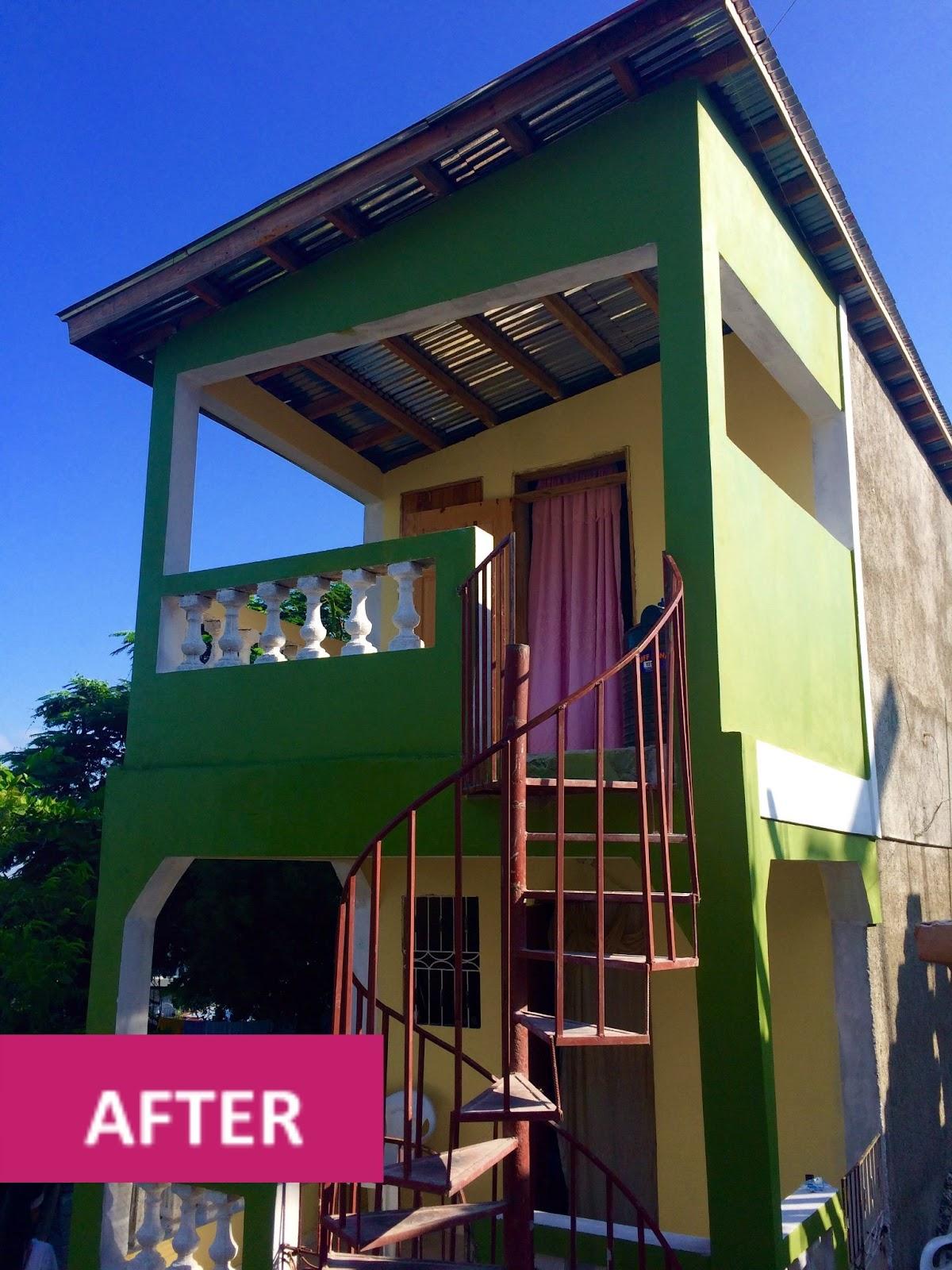 ‹#›
[Speaker Notes: Overall, improvements that included upgrading the existing house to safely receive a future vertical expansion were on average 35% of the average cost of building a new house of the same size in the same locations (Table 3). These improvements may include work on the existing house such as replacing a lightweight roof with a slab roof that can support a future second level, or increasing the strength of the ground floor to account for increased lateral loads due to the future vertical expansion.

In cases where the house was improved on the ground floor and then a second floor was also added as part of the work, the average additional cost associated with preparing for and adding the new space to the existing one-story house (beyond the cost of just a Life-Safety improvement) was essentially equal to the cost of new construction for the same location. However, this does not account for the cost of land and site development that would likely need to be added to the cost of new construction, thereby making improvement plus expansion less expensive overall when compared to new development. There are also social and environmental benefits to safely densifying strategic urban areas instead of developing new sites, often outside of established communities.]
Home improvement investments address multiple challenges: Homes can be made more resistant to disasters, while supporting other goals linked to increased household resilience.
FIGURE 6 Average Cost of Improvements by Cost Category
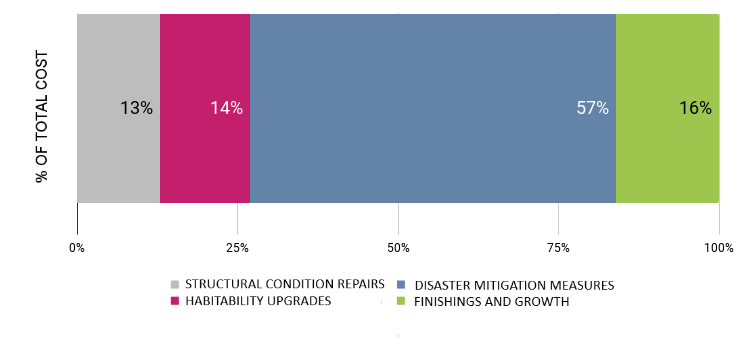 There is demand from homeowners for interventions other than those solely required to mitigate disaster risk, and investments in these categories should be accounted for when increasing the resilience of housing against disasters.
‹#›
[Speaker Notes: Interventions to increase the resilience of existing housing fall into four main categories: i) Structural condition repairs, ii) Habitability upgrades, iii) Disaster mitigation measures and iv) Finishings and growth.  While almost 60% of spending was on disaster mitigation measures, on average more than 40% of spending was in the other three categories.]
Improving housing before—rather than after—a disaster, is a smarter, more cost-effective investment.
TABLE 4  Dataset by Region and Context
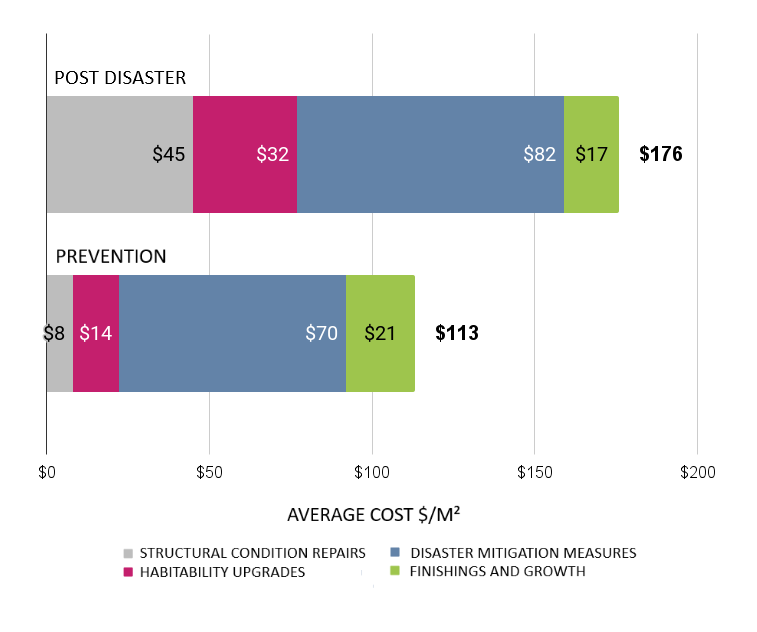 Investments in improving existing housing before a disaster are more cost efficient and enable more of the investment to be directed toward non-structural and forward-looking interventions, rather than repairs.
FIGURE 7  Cost Comparison for Post-Disaster and Prevention Contexts
‹#›
[Speaker Notes: Figure 7 shows the average total cost of improvements for the Post-Disaster design groups was $176/m2, whereas for the Prevention design groups this was only $113/m2.   
With the exception of Finishings and growth, costs increased in every category  in the Post-Disaster context, with the cost of  Structural condition repairs increasing by 5.9 times ($8/m2 for Prevention and $45/m2 for Post Disaster).  
It should be noted that the cost increases observed across almost all categories in the Post-Disaster context are likely to also reflect the rise in labor wage rates, material prices, equipment costs and contractor profit that can result from demand surge following disasters.

For a post-hurricane housing recovery project in Sint Maarten, an average added investment of 30% helped to ensure the entire house was more disaster resistant, instead of only repairing the severely damaged roofs.]
Improving housing before—rather than after—a disaster, is a smarter, more cost-effective investment.
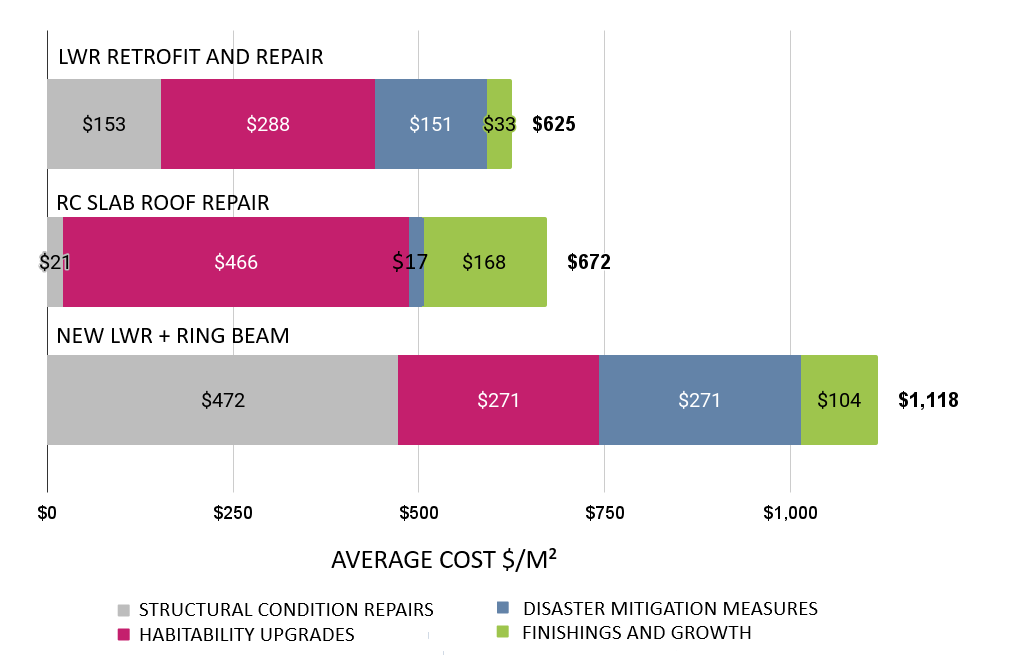 Figure 8  Average Costs by Roof Intervention Type, for  Life-Safety Performance Target (Sint Maarten)
In post-disaster settings, investments should go beyond repairing damage, to make preventative home improvements that will protect the investment against future threats, for a low additional cost.
‹#›
[Speaker Notes: Lightweight roof (LWR) retrofit and repair: For houses with a lightweight roof made of timber or steel framing in which the roof was repaired and strengthened. These had a lower level of damage to the existing elements.
New LWR + ring beam: For houses with a lightweight roof made of timber or steel framing in which the entire roof was replaced. These had a high level of damage to the existing elements, including badly deteriorated reinforced concrete roofs which were replaced with a new lightweight roof.
Reinforced concrete (RC) slab roof repair: For houses with a reinforced concrete slab roof in which the roof was repaired. These had a lower level of damage and deterioration.

Overall, when the roof could be repaired, the total cost of improving the house was about 40% lower (average of $625 and $672, for repair of LWR and RC slabs, respectively) than the average total cost for houses requiring roof replacement ($1,118). This further highlights that preventing damage—both by ensuring the structure can withstand the applicable loads and by starting with quality construction materials and practices—ultimately saves money in the next disaster by avoiding having to replace and rebuild structures.

For the new LWR + ring beam interventions, the roof reconstruction is categorized as Structural condition repair, as this work addresses the high level of damage to the roof.  In these cases, the cost of additional disaster-mitigation measures is only 24% of the total cost of all improvement work, or an additional investment of approximately 30% . This additional cost is low considering such work can help mitigate against other threats, like earthquakes, and better protect the investment in the new roof and all other work undertaken to increase the building’s resilience against future windstorms.


For a post-hurricane housing recovery project in Sint Maarten, an average added investment of 30% helped to ensure the entire house was more disaster resistant, instead of only repairing the severely damaged roofs.]
OUR IMPACT
1.5M+ mt of emissions avoided
1.1M+ people made safer
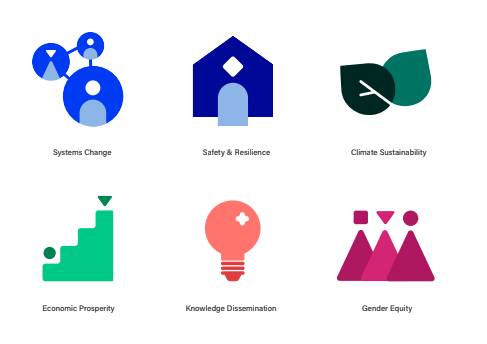 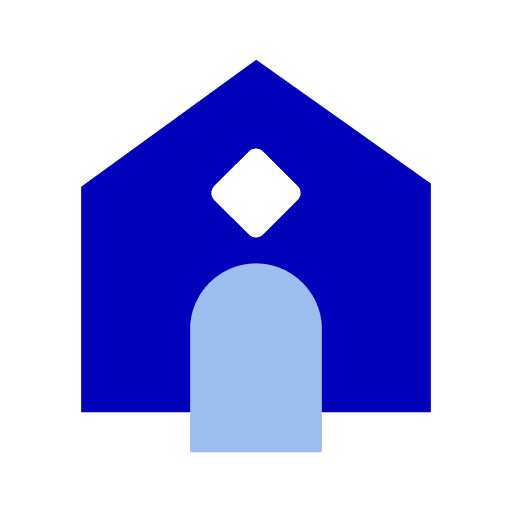 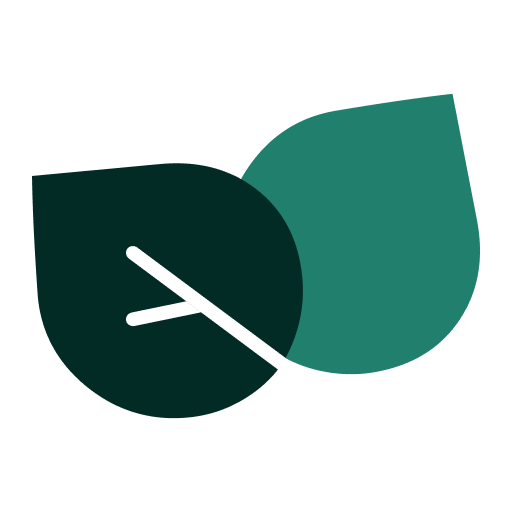 Over 70 policies influenced
Safety,
 Resilience,
 & Health
Systems 
Change
Climate Sustainability
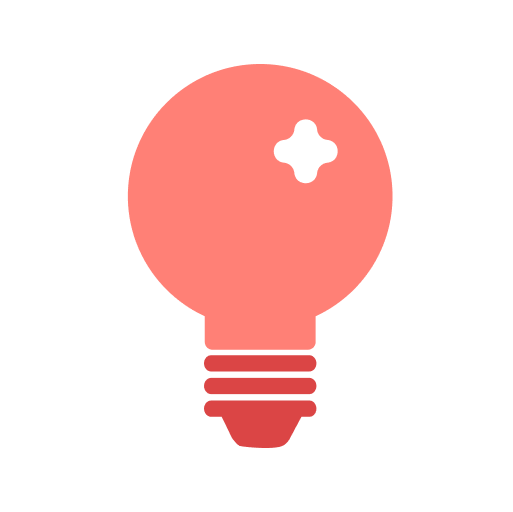 28K+ women trained
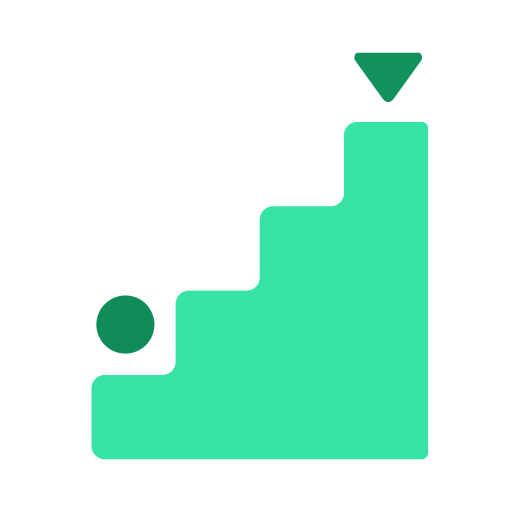 2.2M+ people reached
40K+
Jobs 
Created
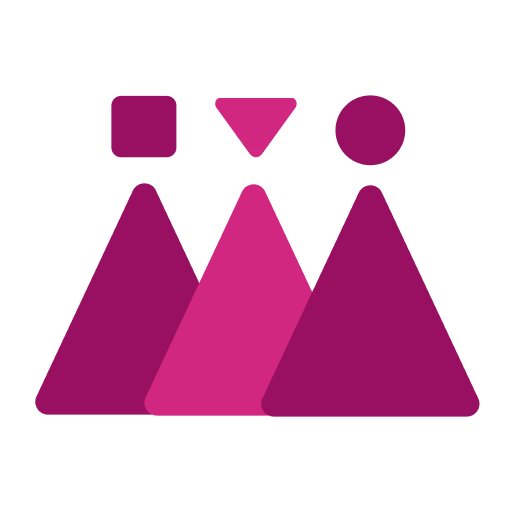 Economic Prosperity
Knowledge Dissemination
Gender 
Equity
‹#›
‹#›
Juan Caballero
juan@buildchange.org
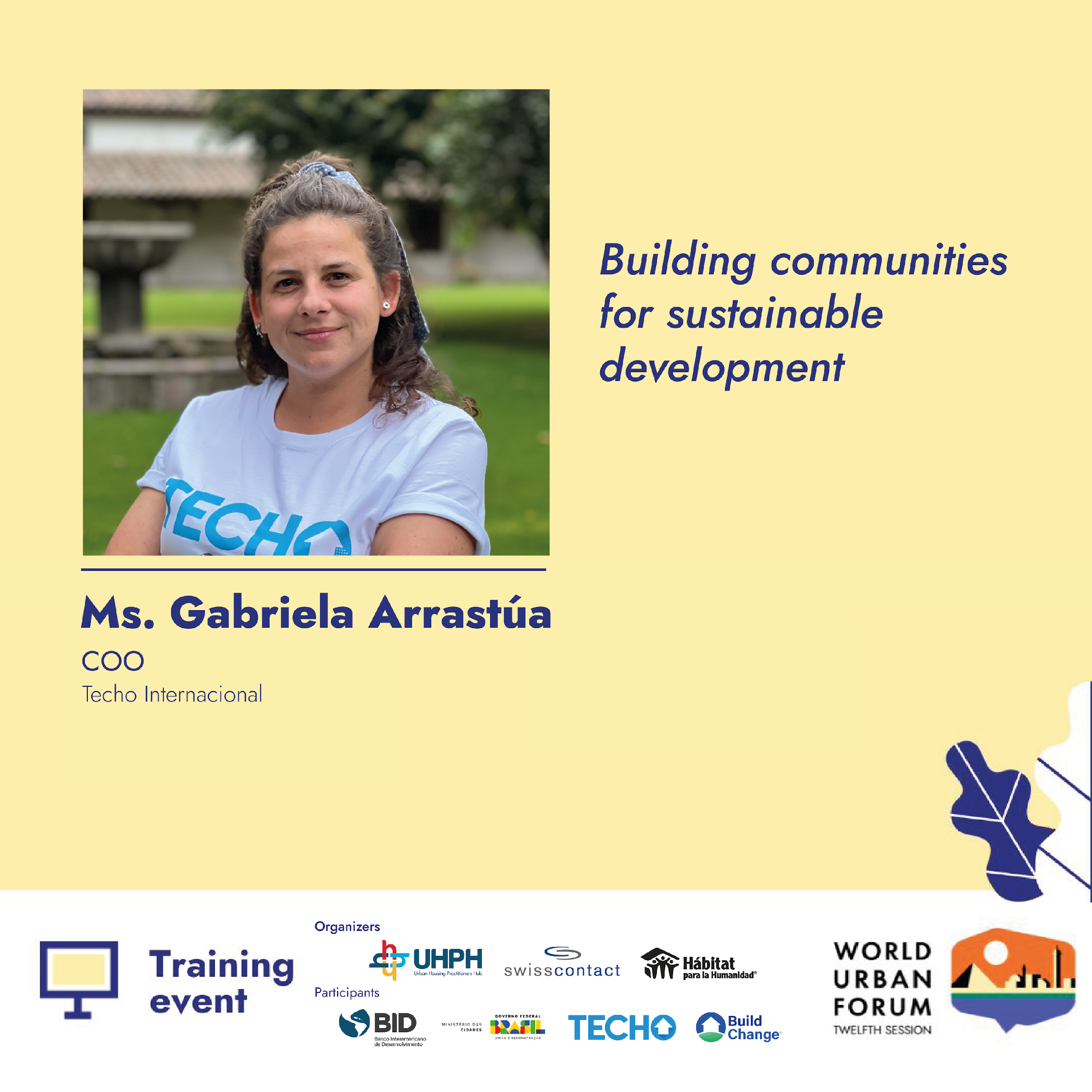 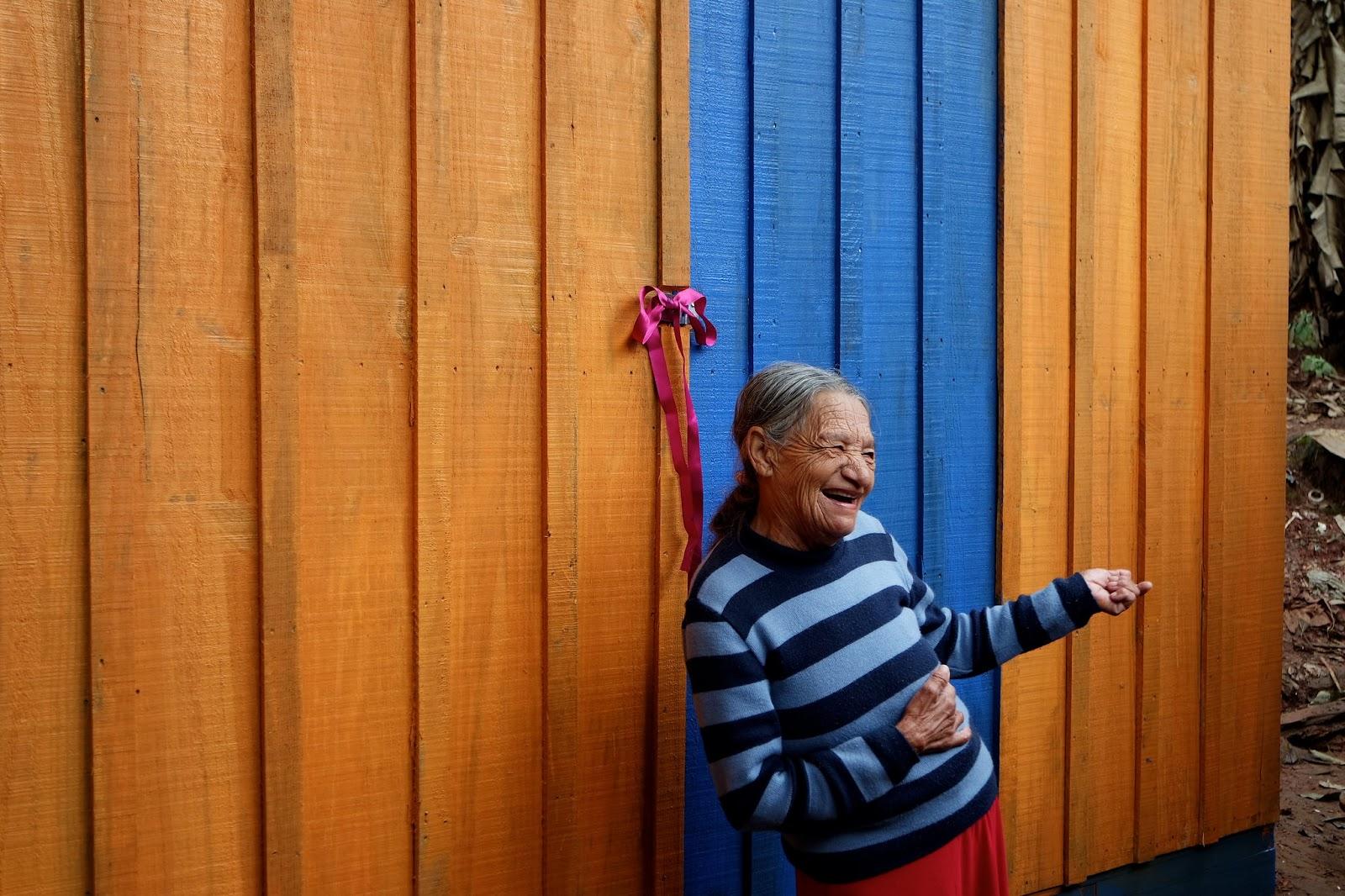 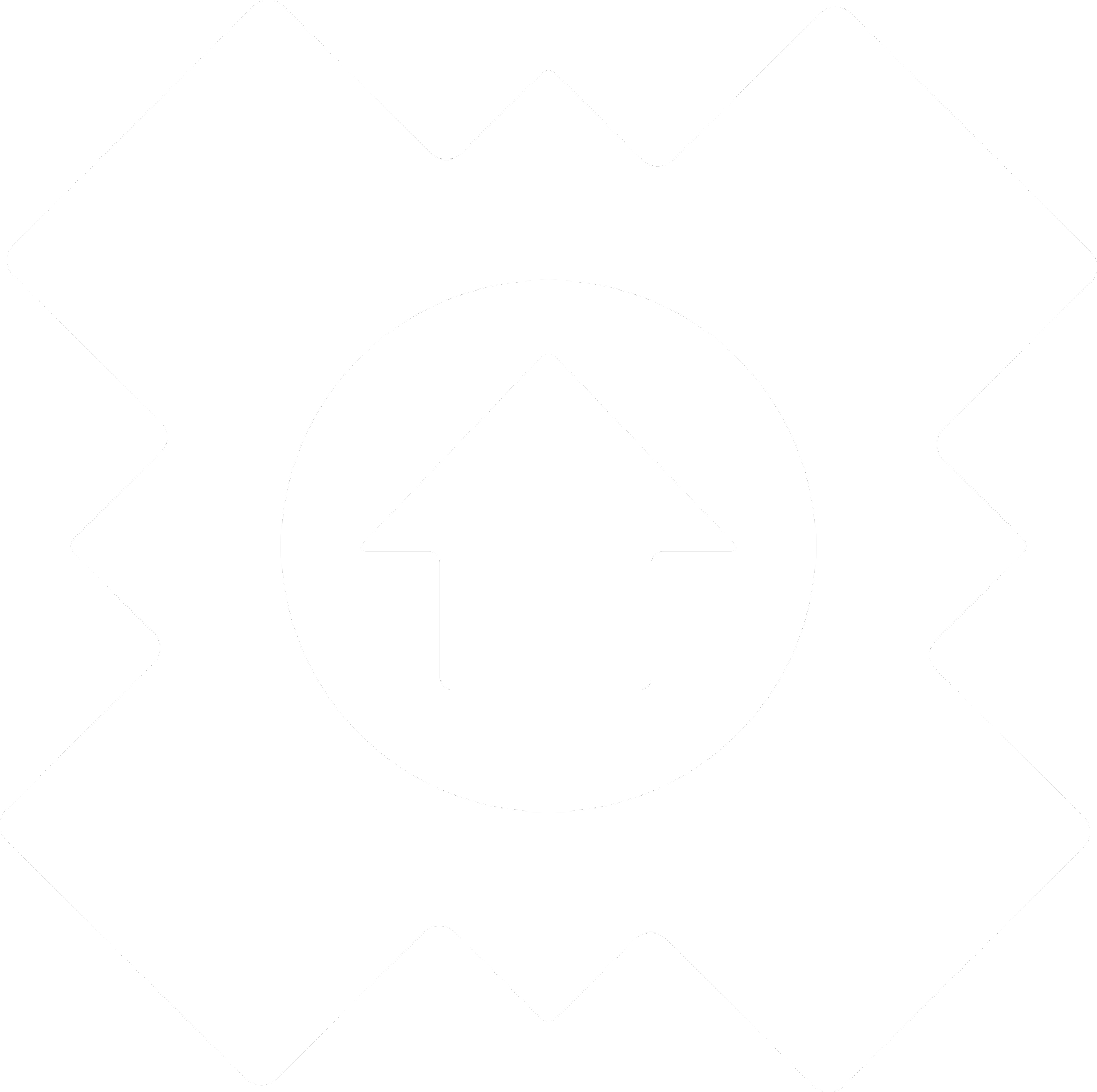 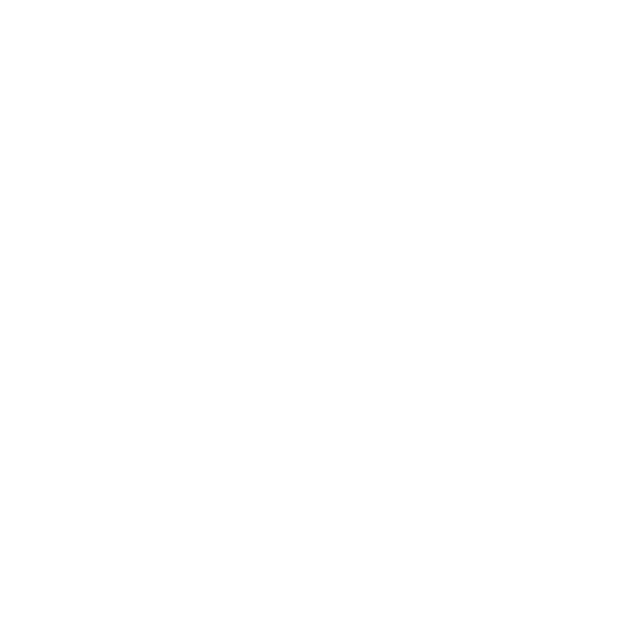 AT TECHO, 
WE DREAM OF A FUTURE WHERE NO ONE HAS TO LIVE WITHOUT A ROOF.
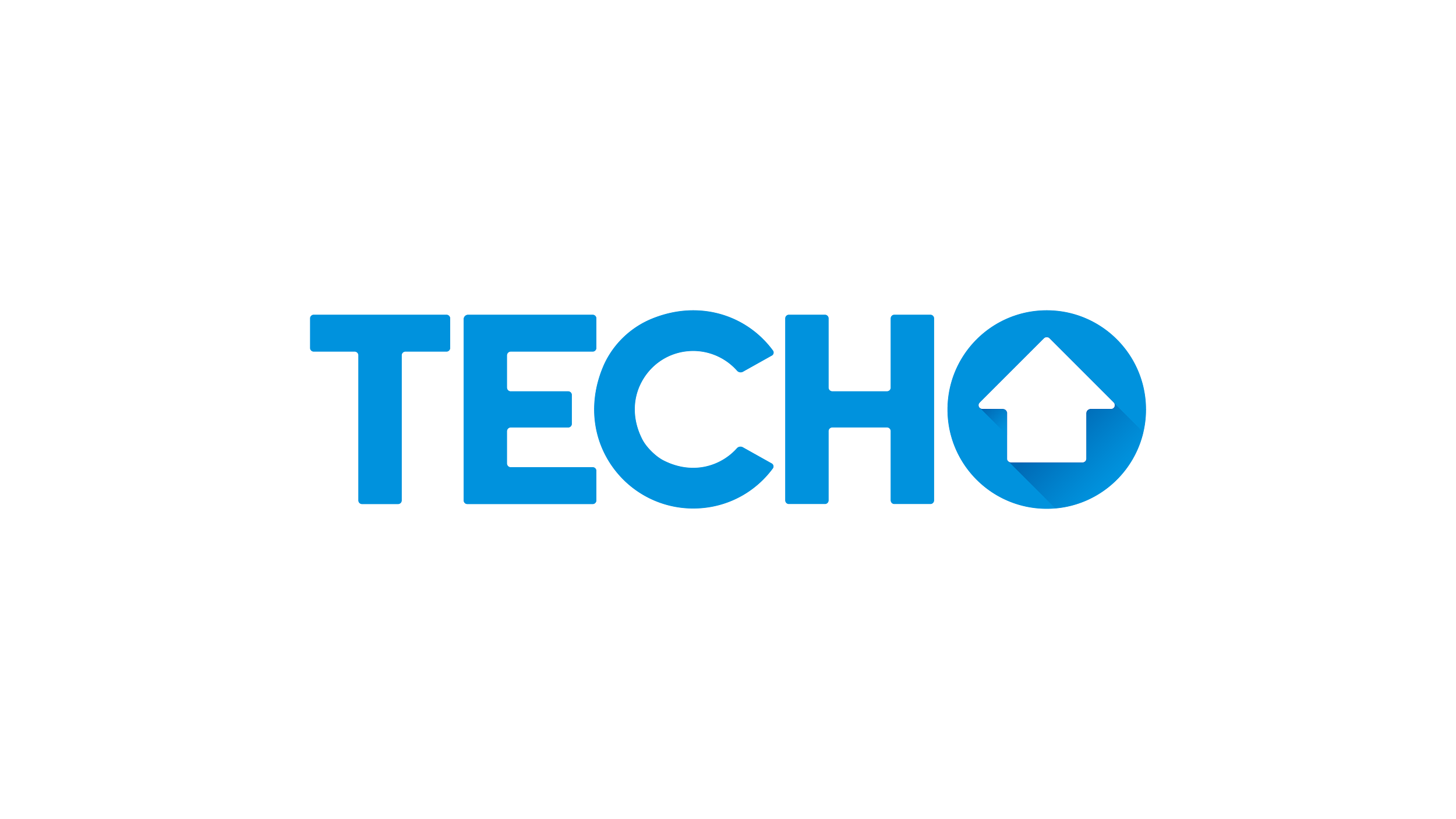 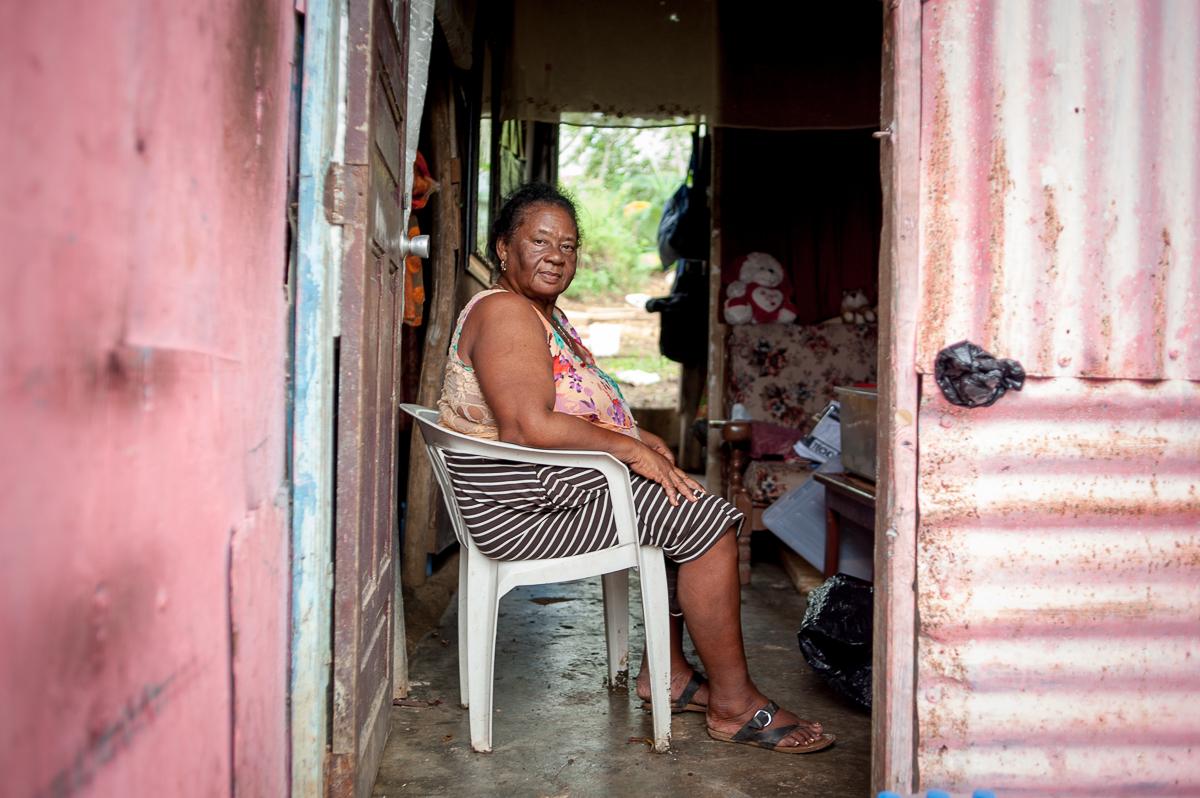 IN
LATIN AMERICA,
MORE THAN 201 MILLION
PEOPLE LIVE IN POVERTY
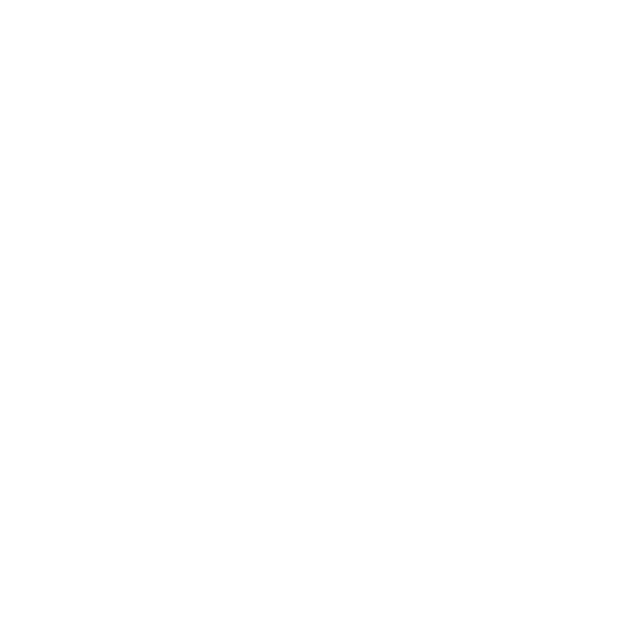 1 of 5 PEOPLEin the region, live in informal settlements, with inadequate housing and a lack of at least one basic service like water or electricity.
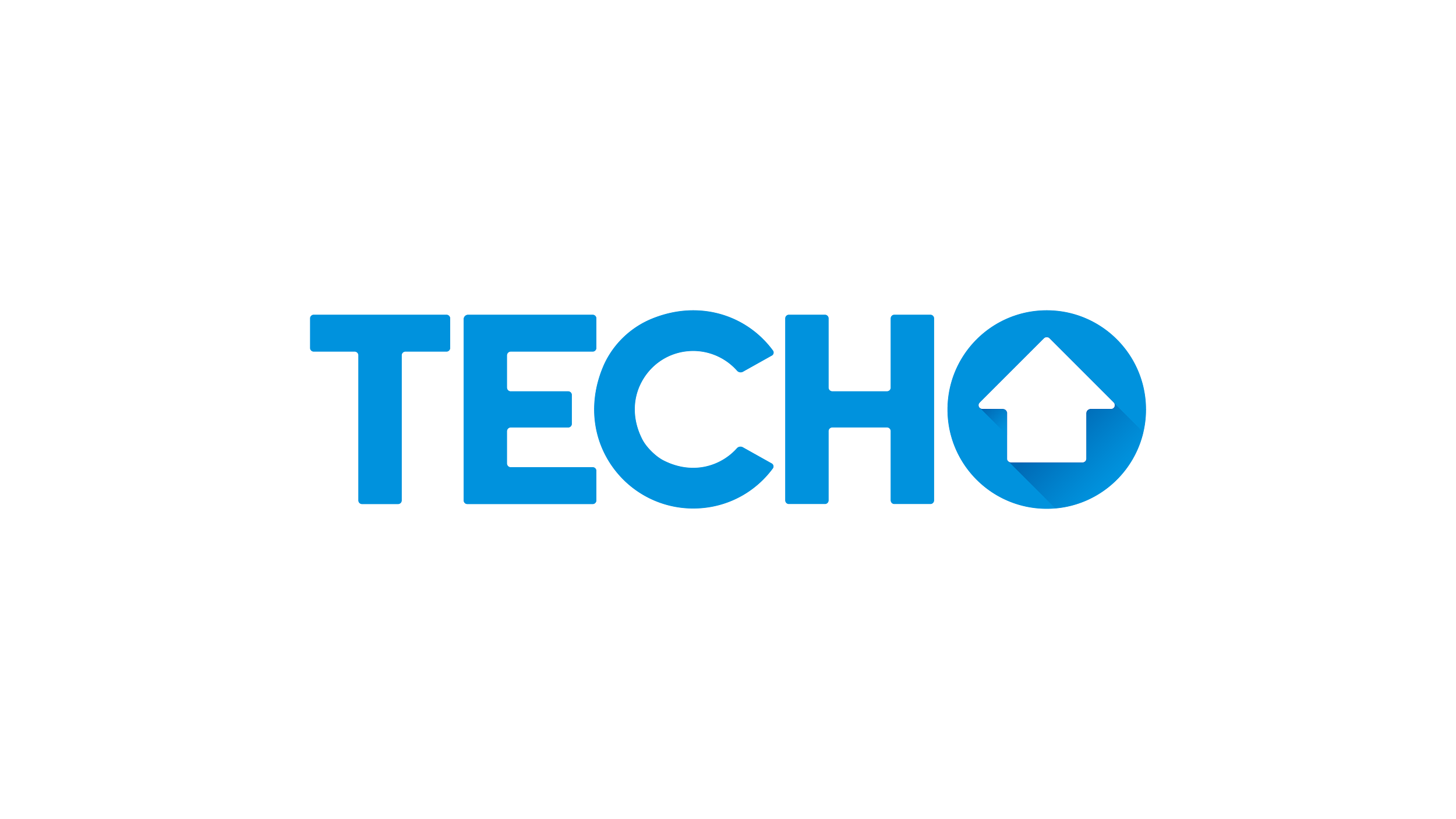 * Source: ONU Hábitat(2020) y CEPAL (2022)
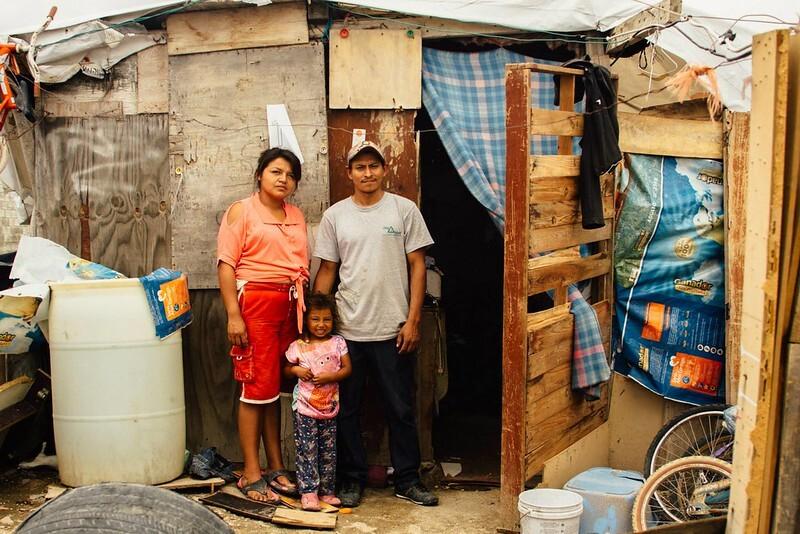 AÑO
How to ensure that housing solutions are adaptable to the evolving needs of these communities?
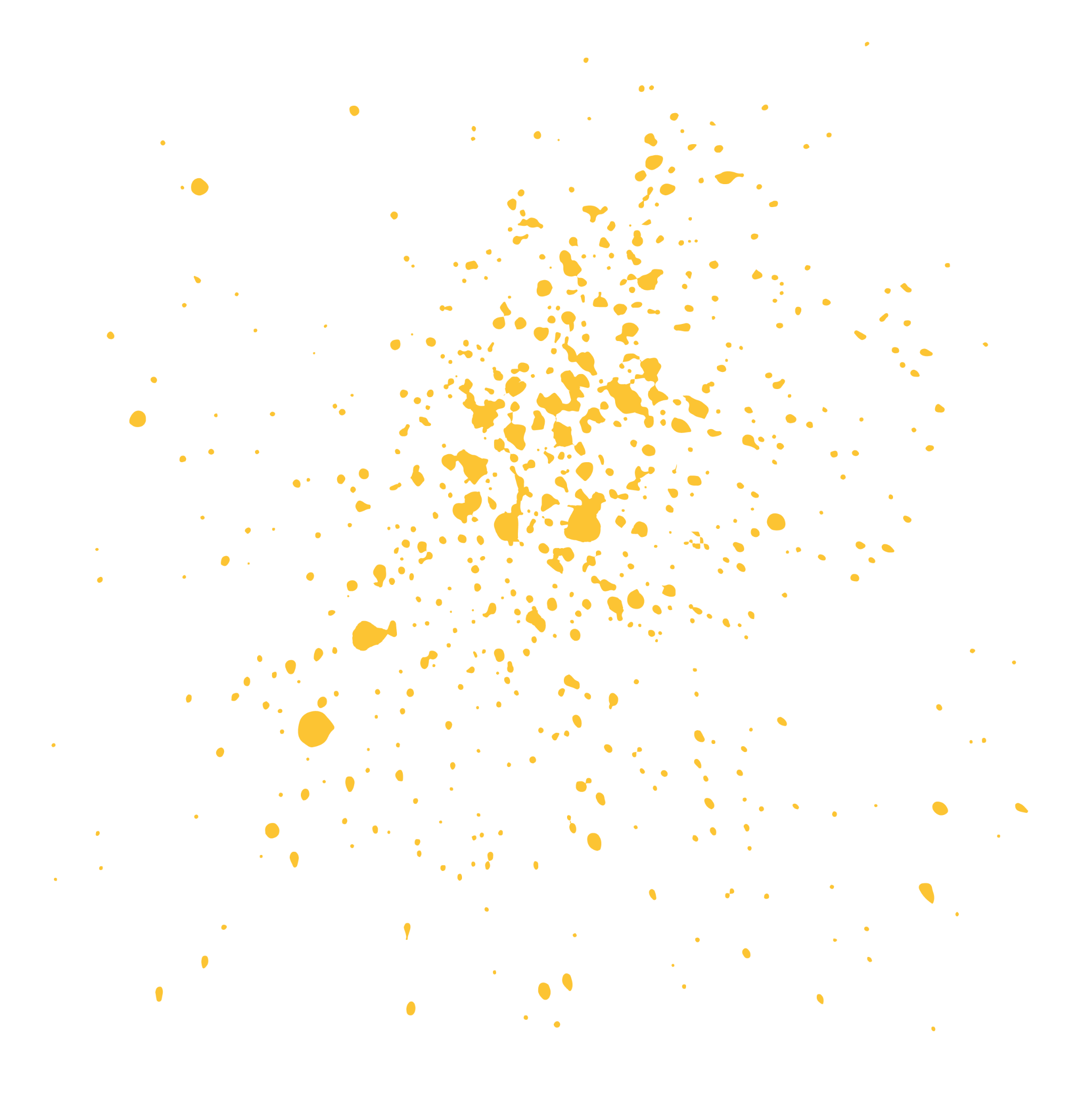 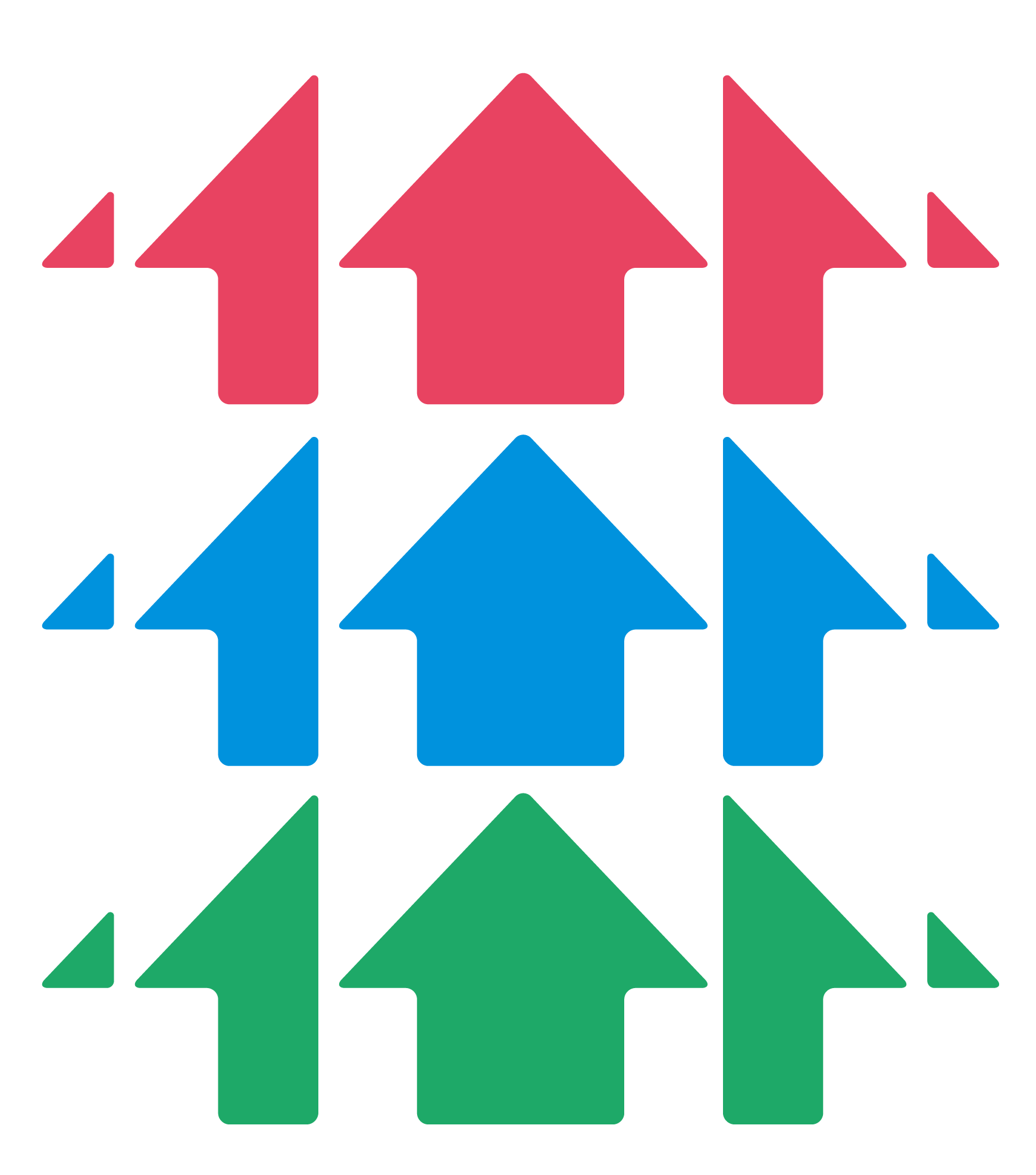 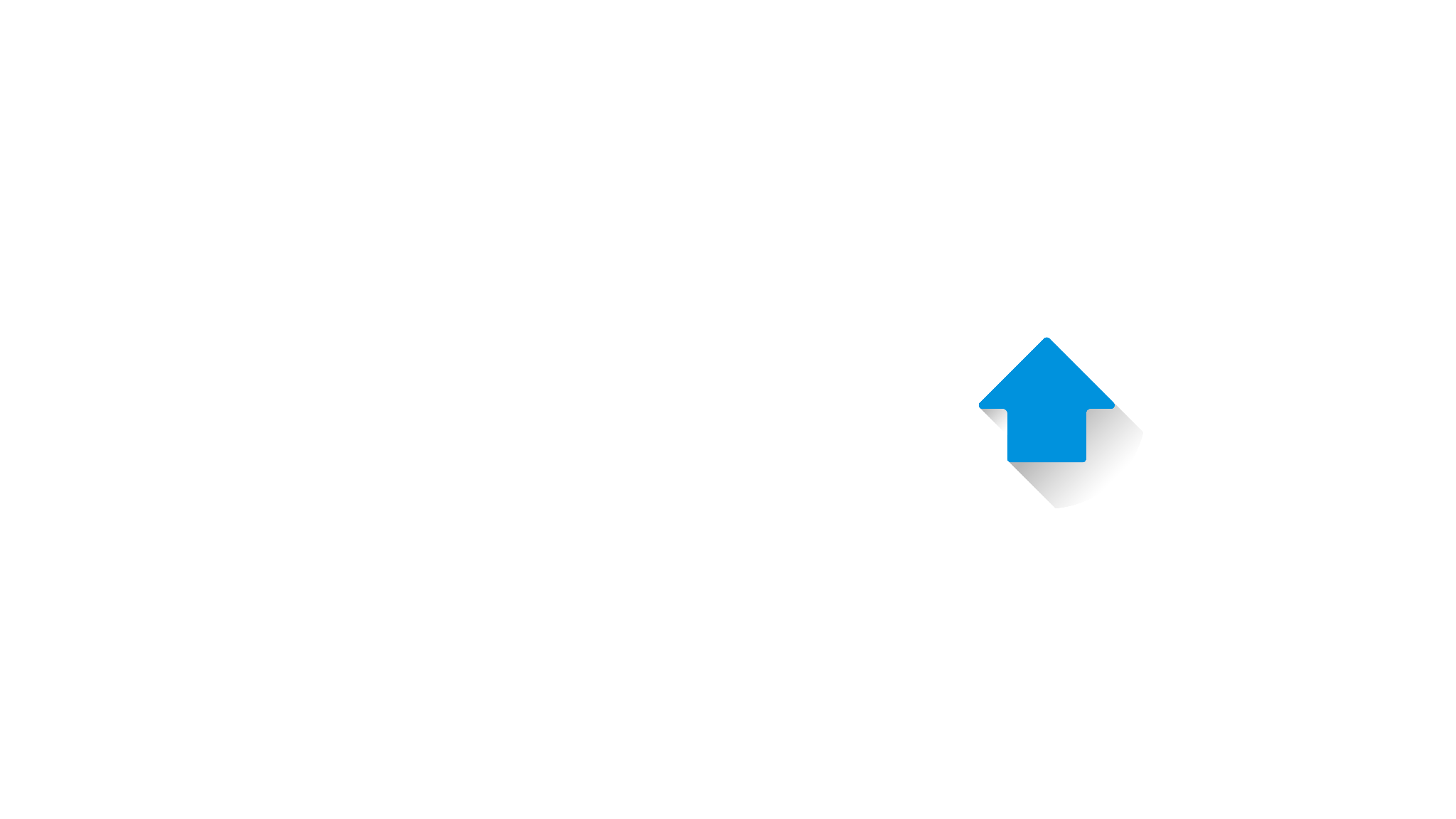 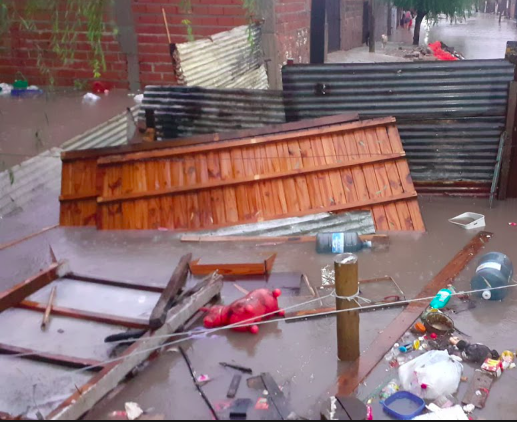 AÑO
How to integrate climate-conscious practices to mitigate the impact of environmental challenges?
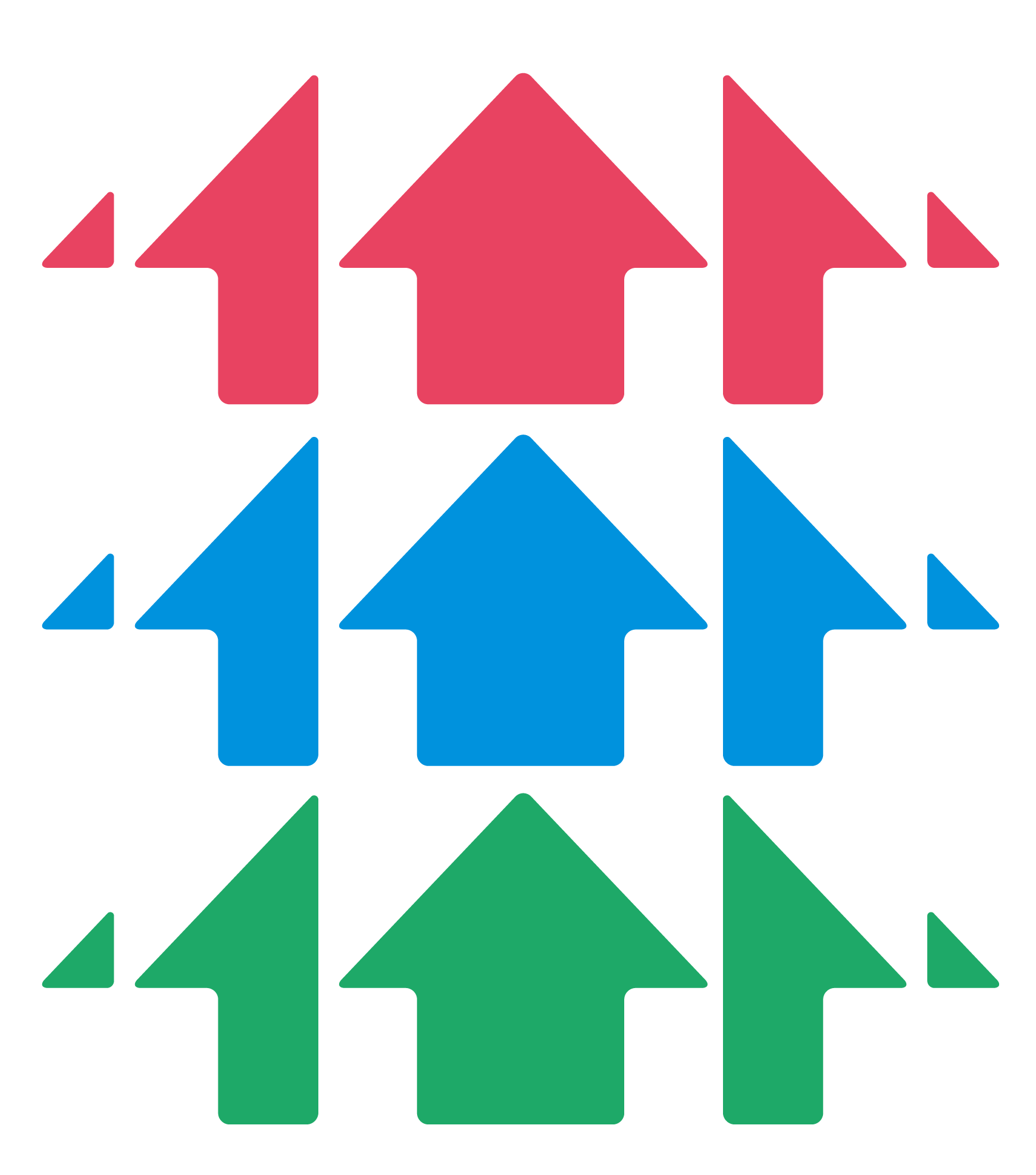 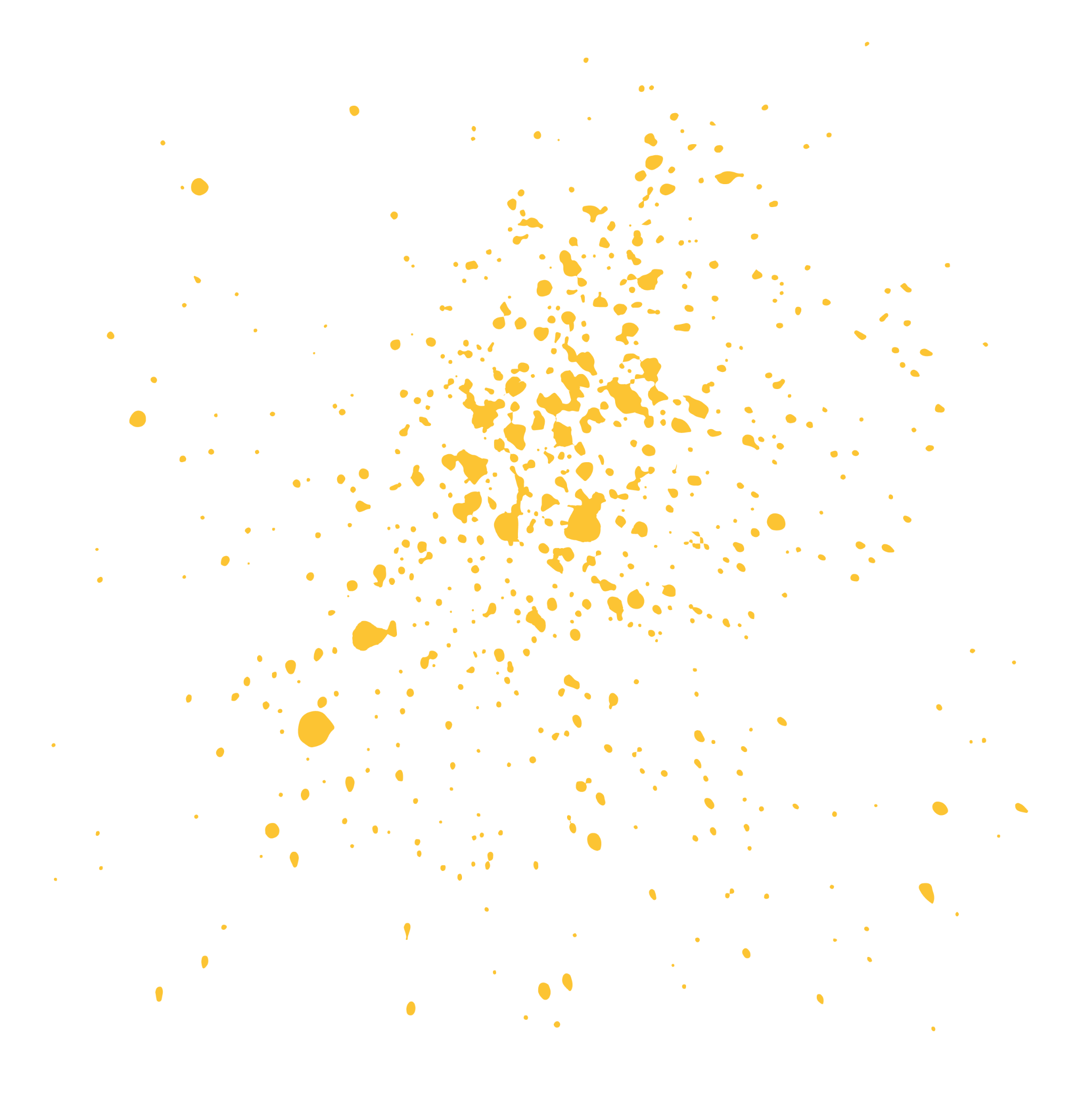 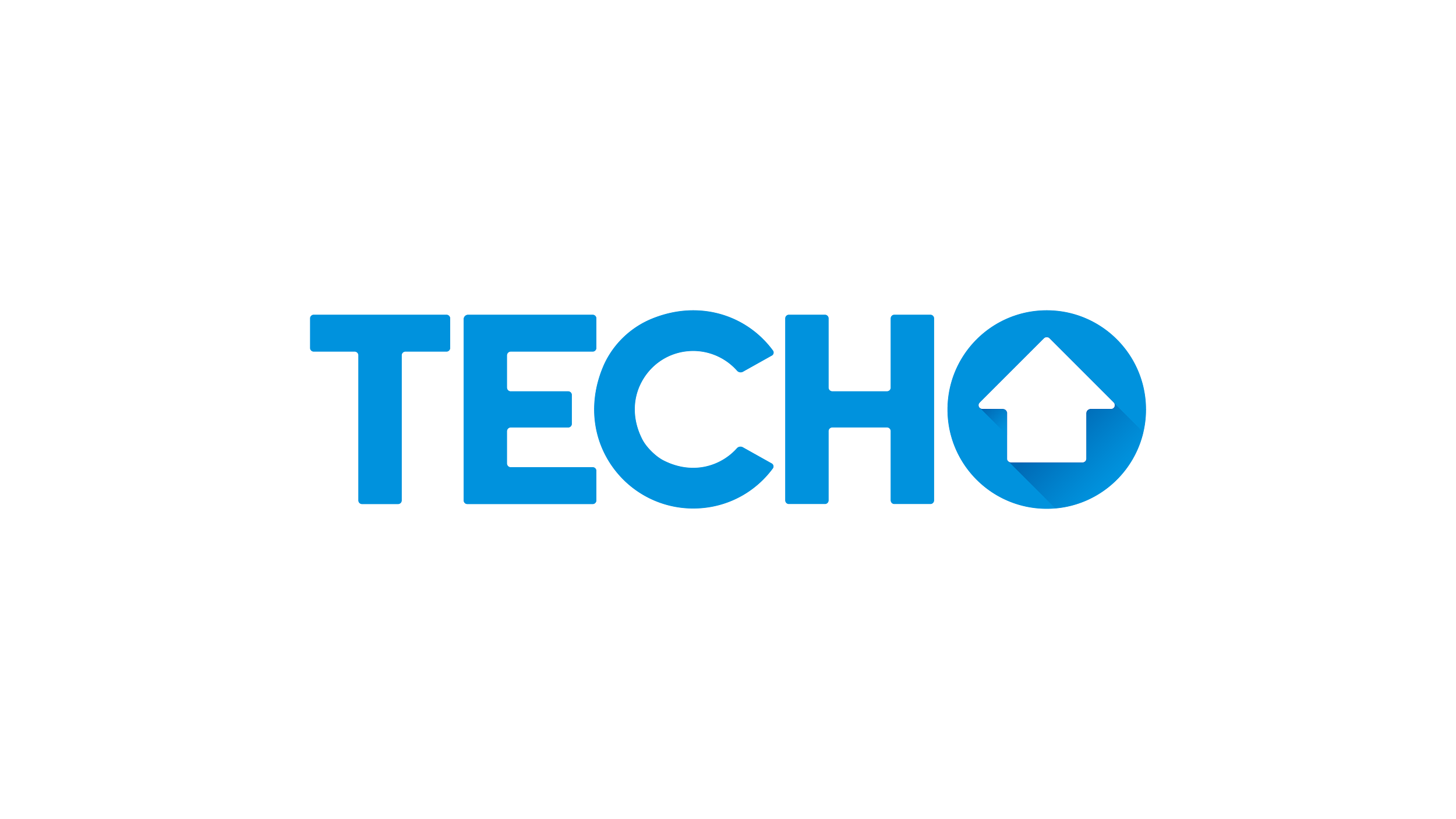 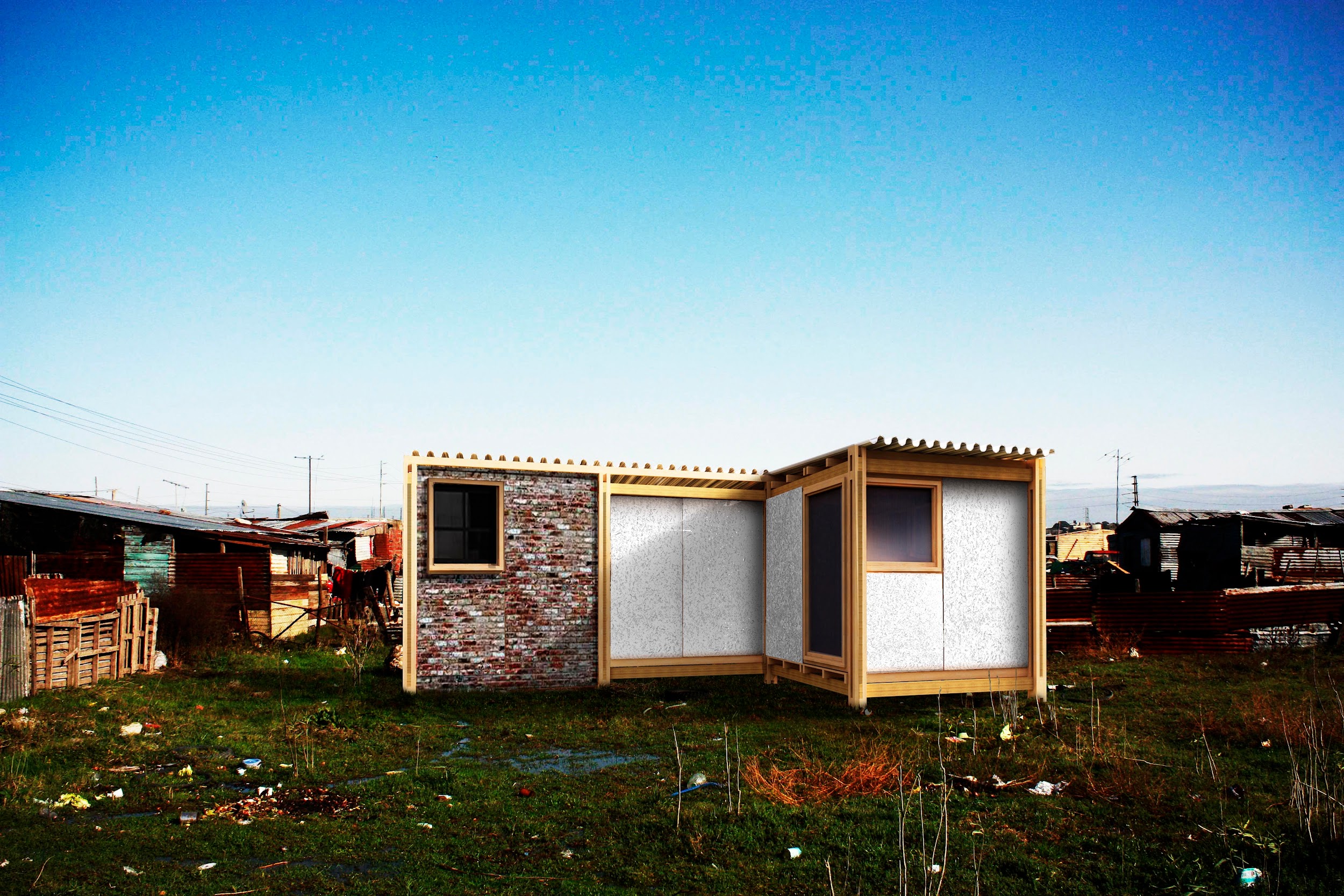 This is where the concept of incremental housing becomes essential
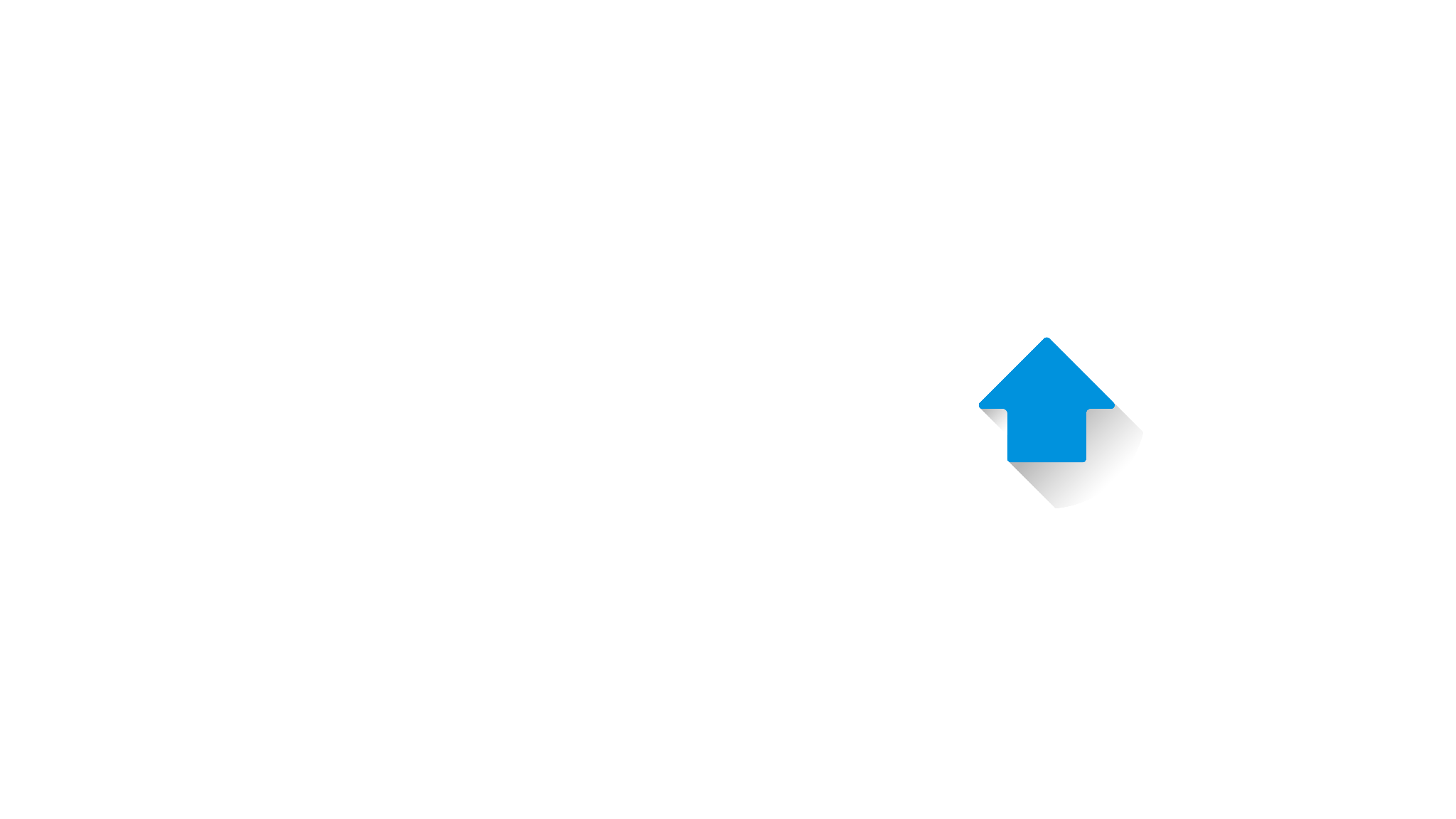 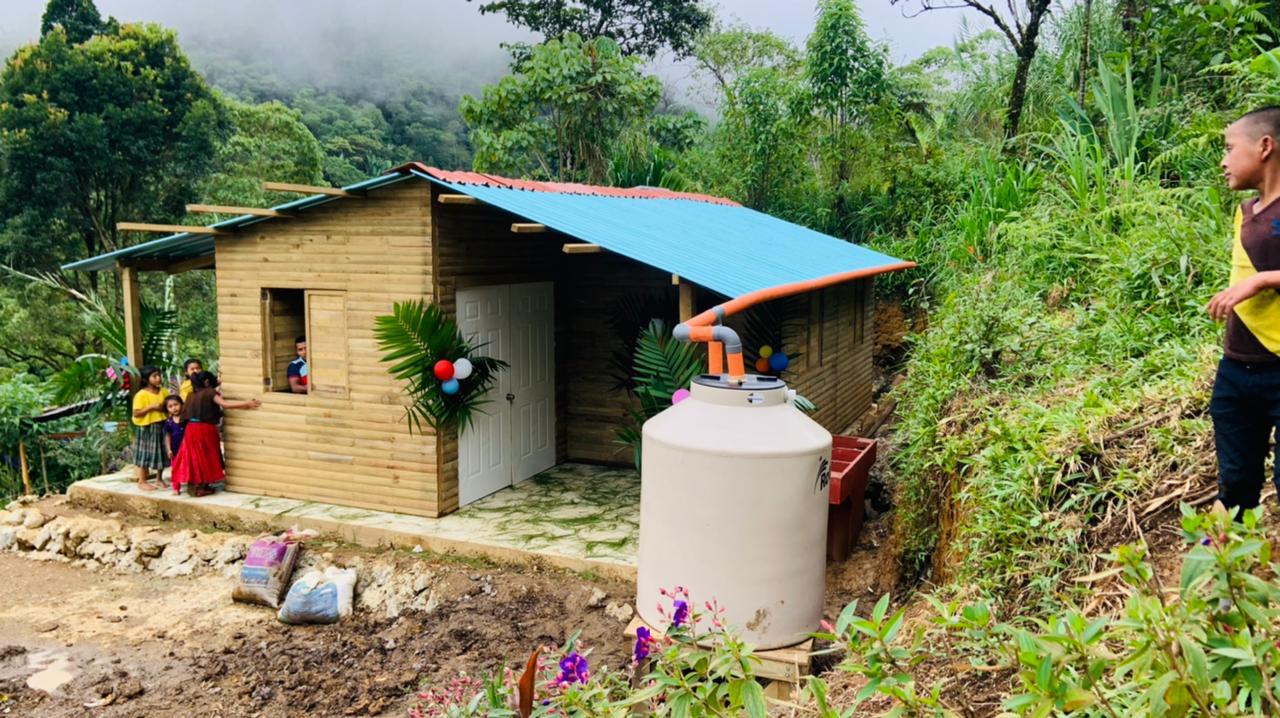 It provides the flexibility for households to upgrade and expand their homes over time, while gradually integrating green and resilient elements.
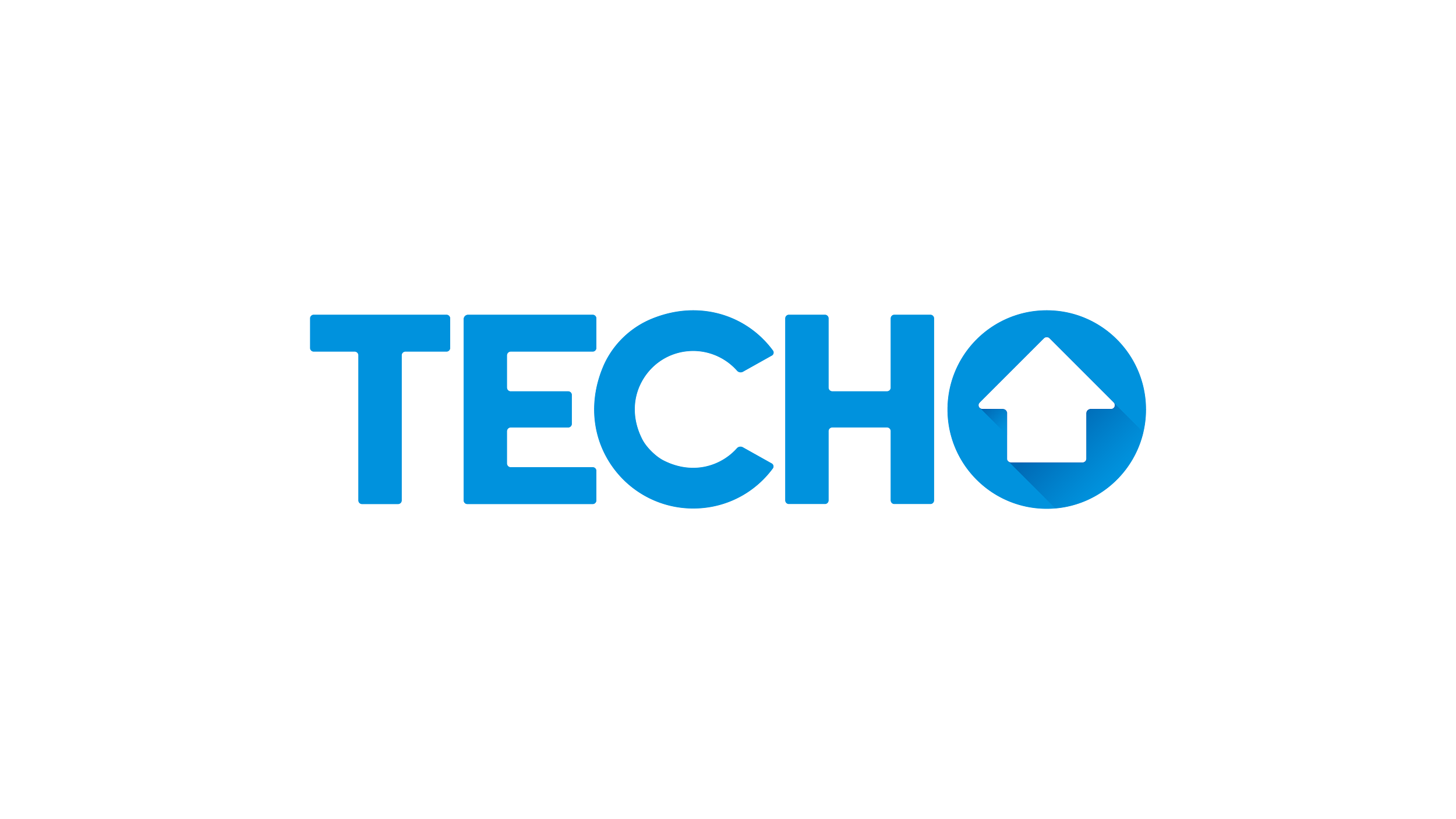 AÑO
How do we do it in a sustainable way?
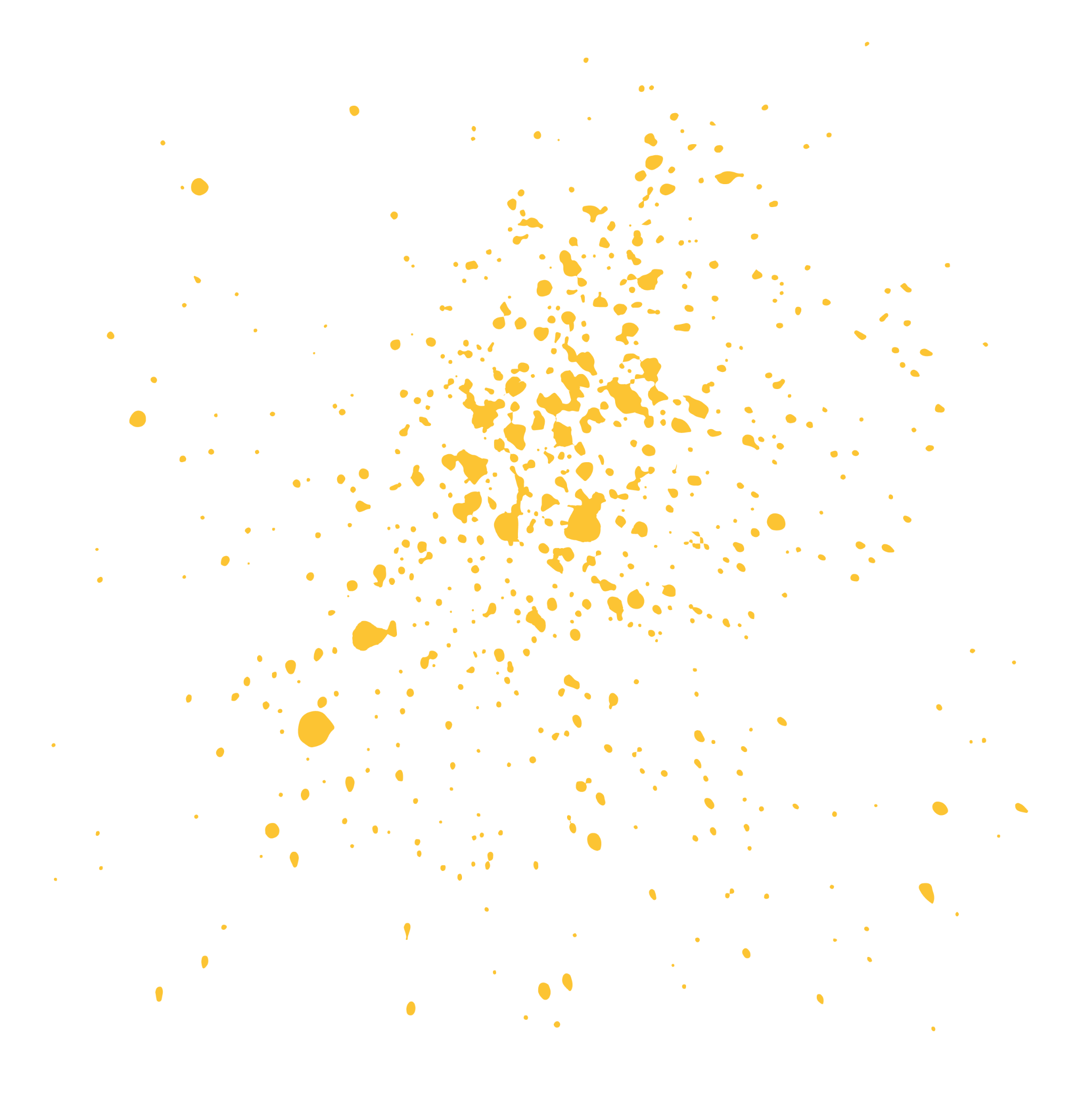 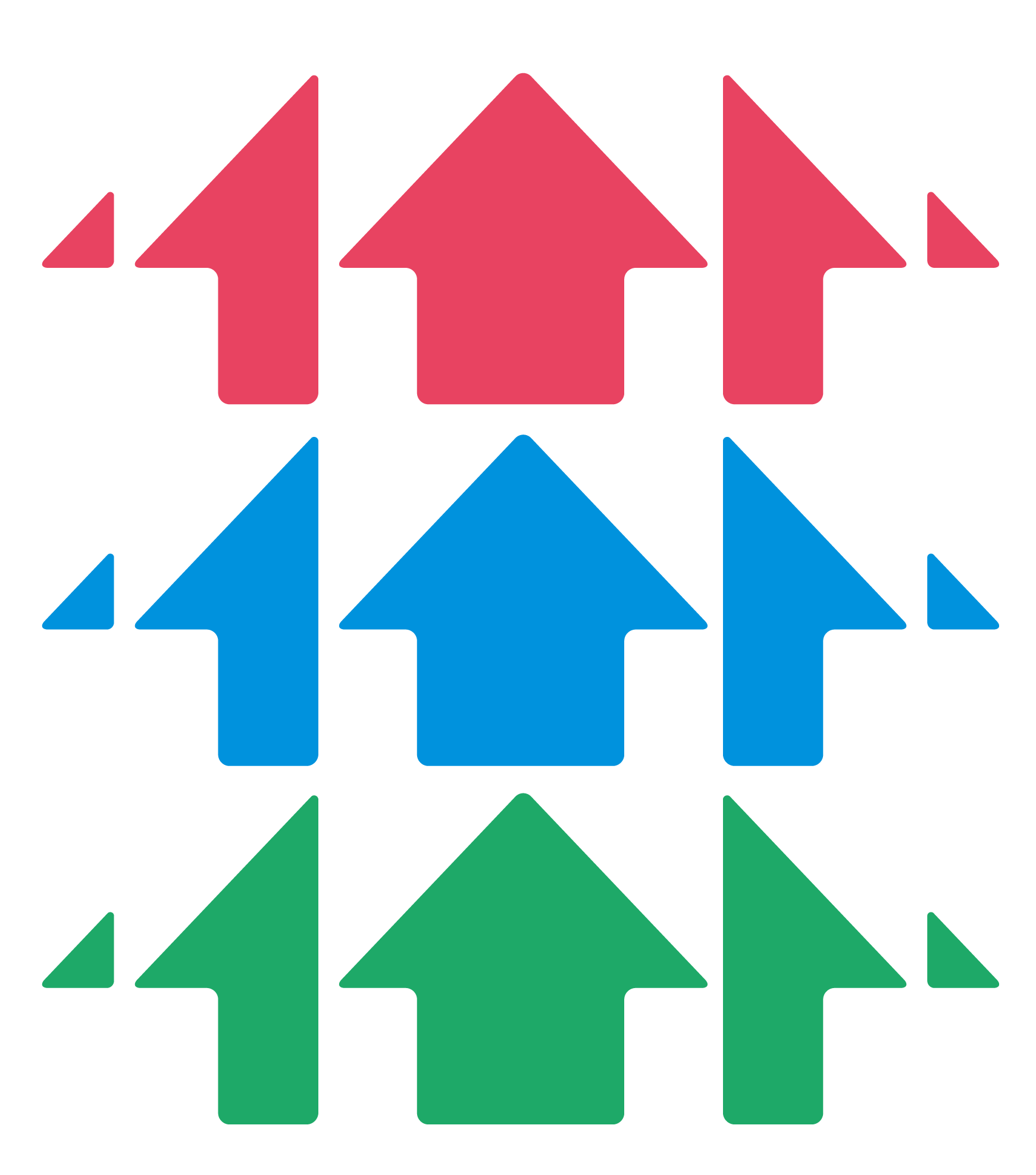 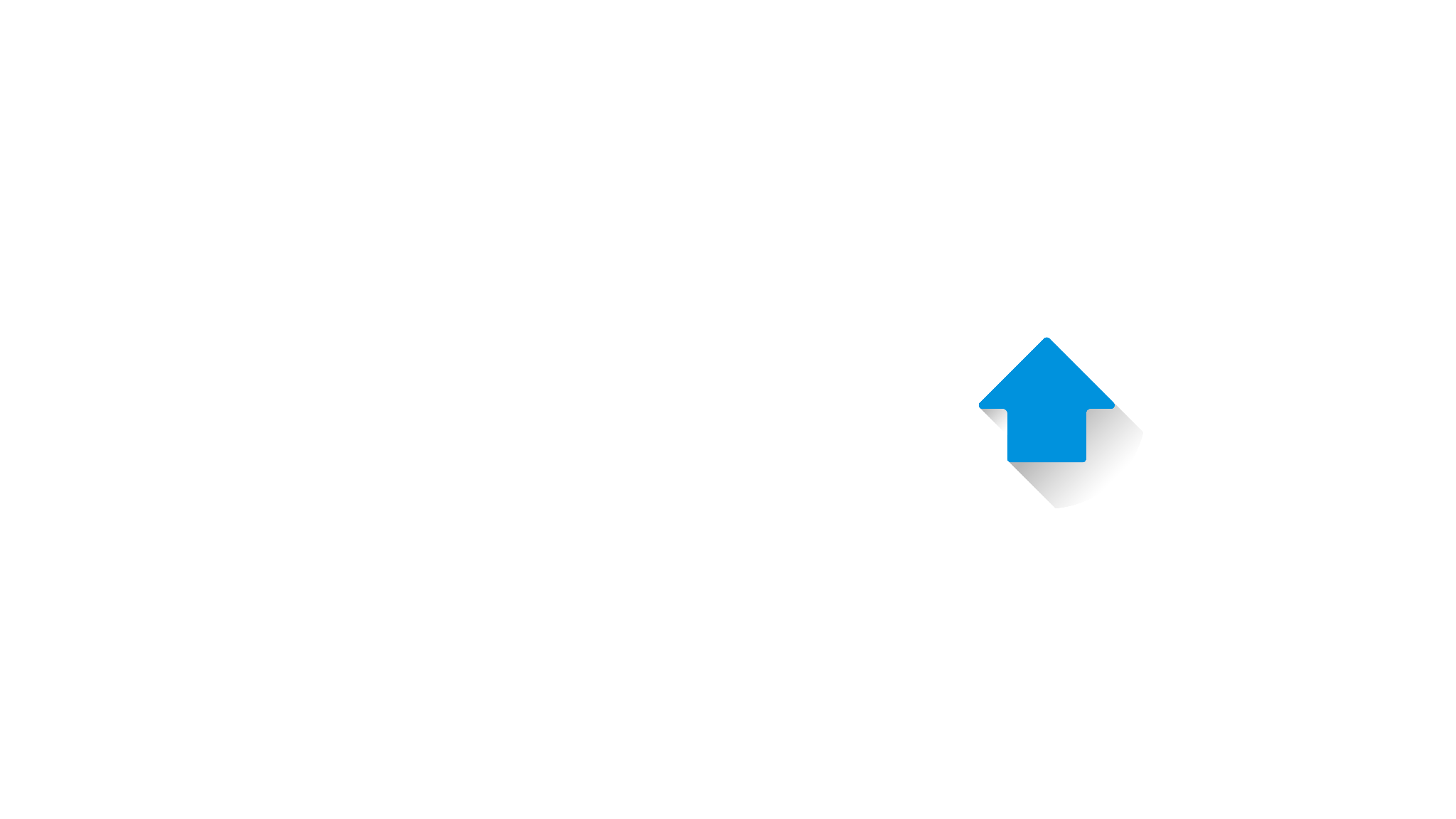 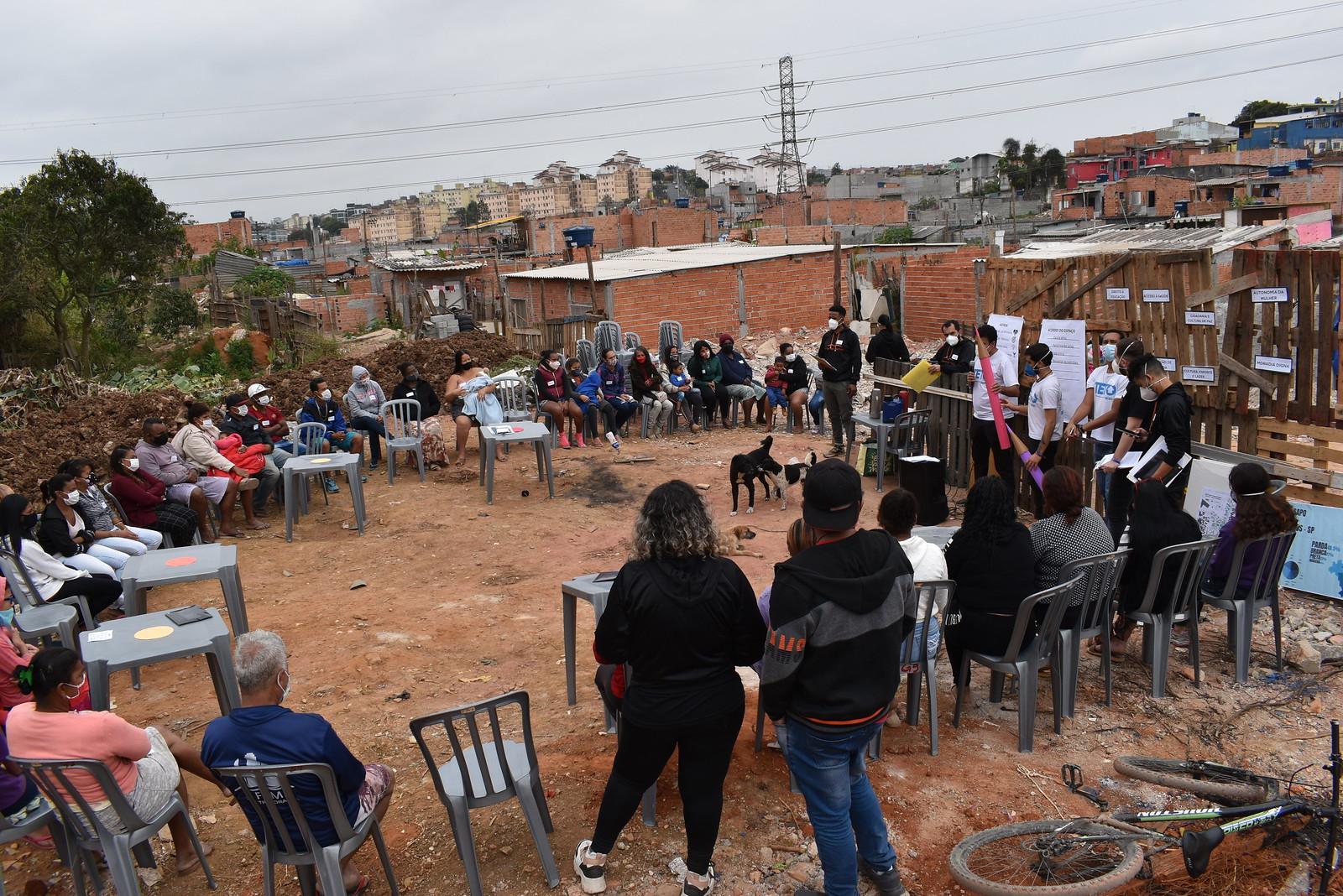 Capacity building in communities
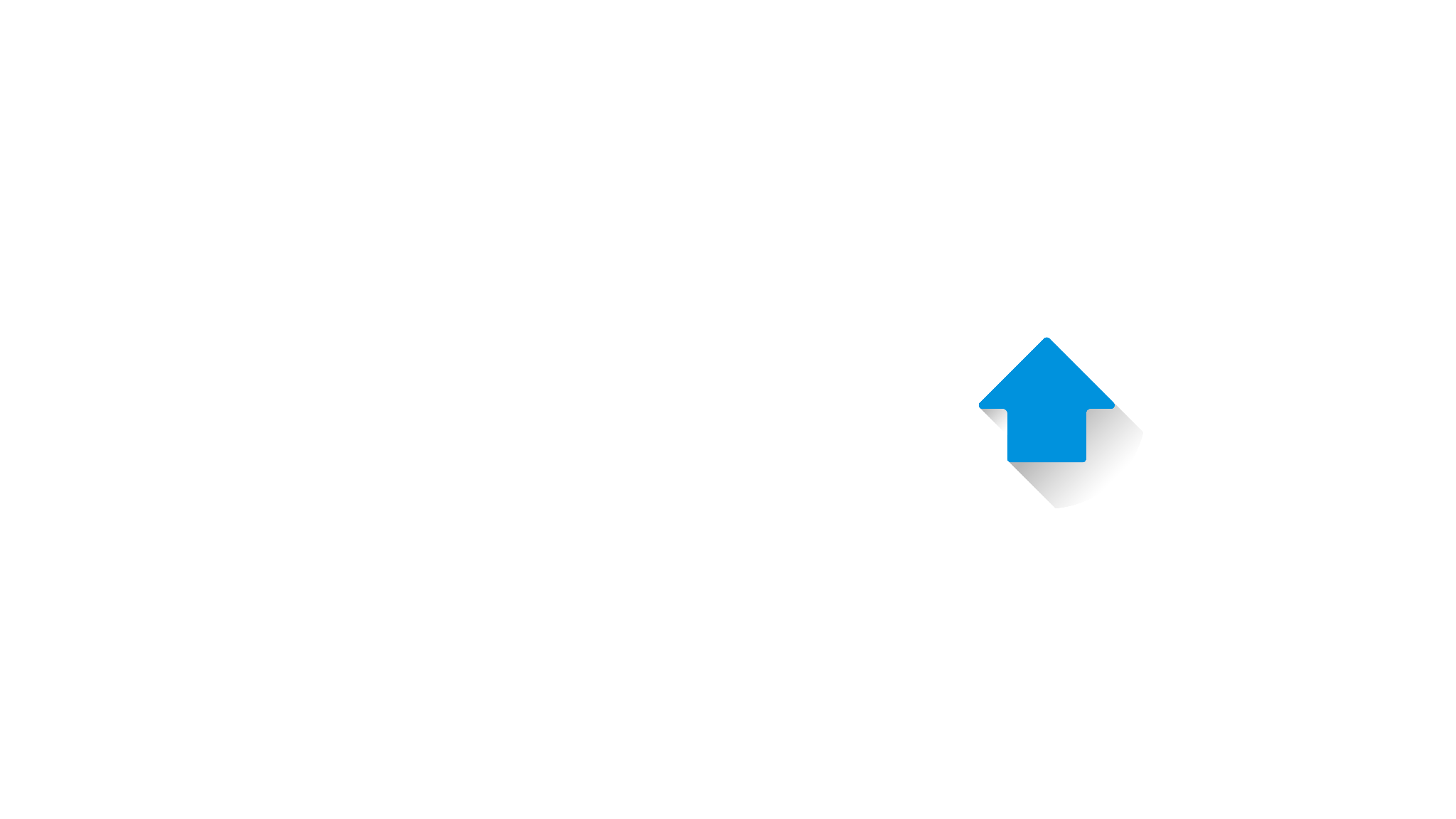 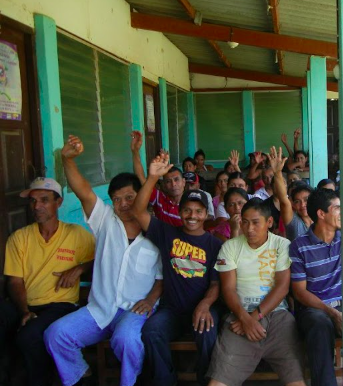 A participatory process, where the community is at the heart of designing, planning, and improving their homes over time
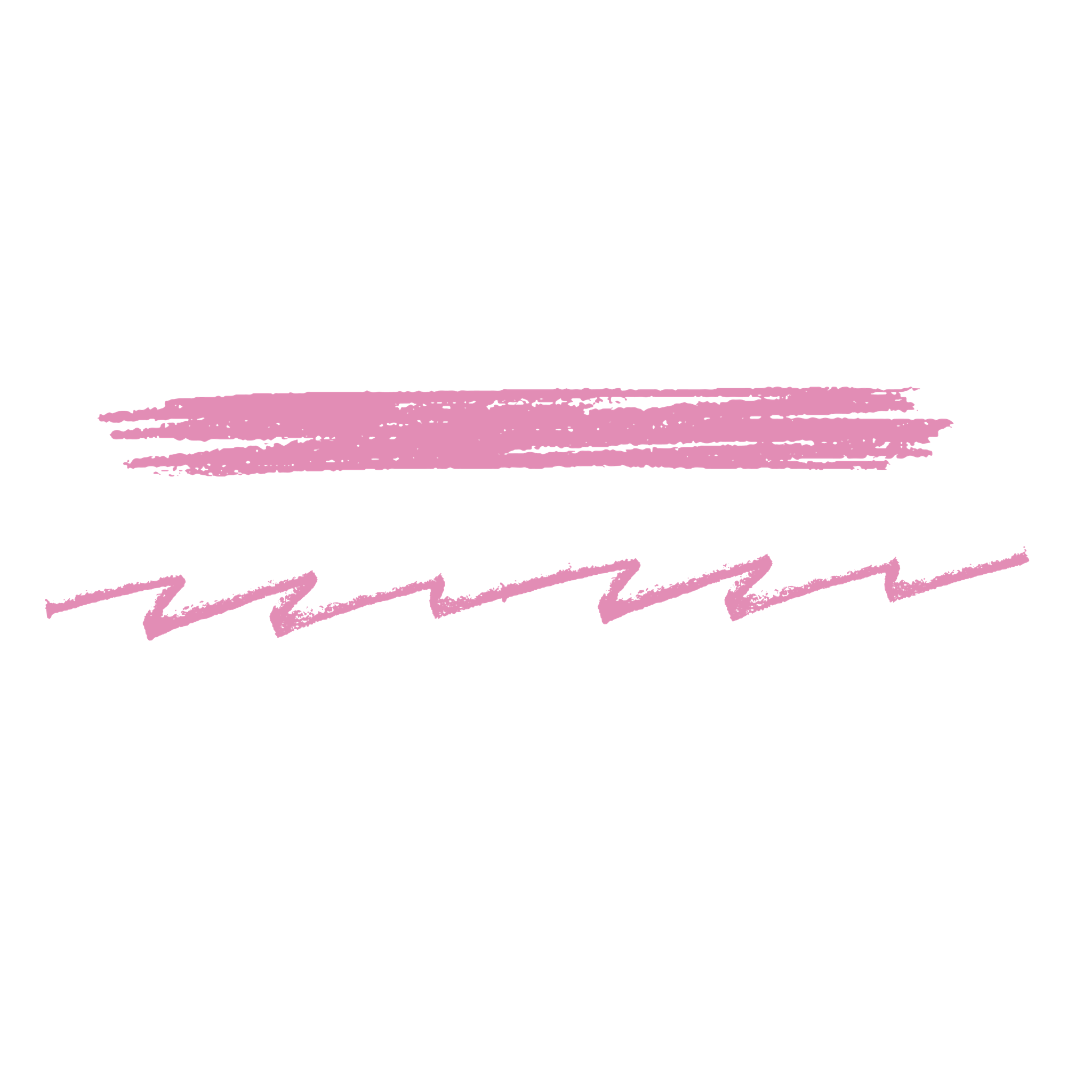 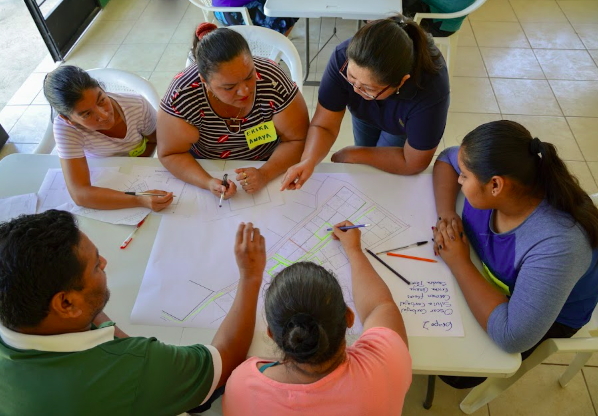 AÑO
Understanding the 
problem together
We carry out participatory diagnoses and single-family surveys to identify the climate profile of the area and the risks the families face in their slums.
We also acknowledge the main challenges that families encounter when building and improving their homes.
The results of this diagnosis are then shared and analyzed with the community.
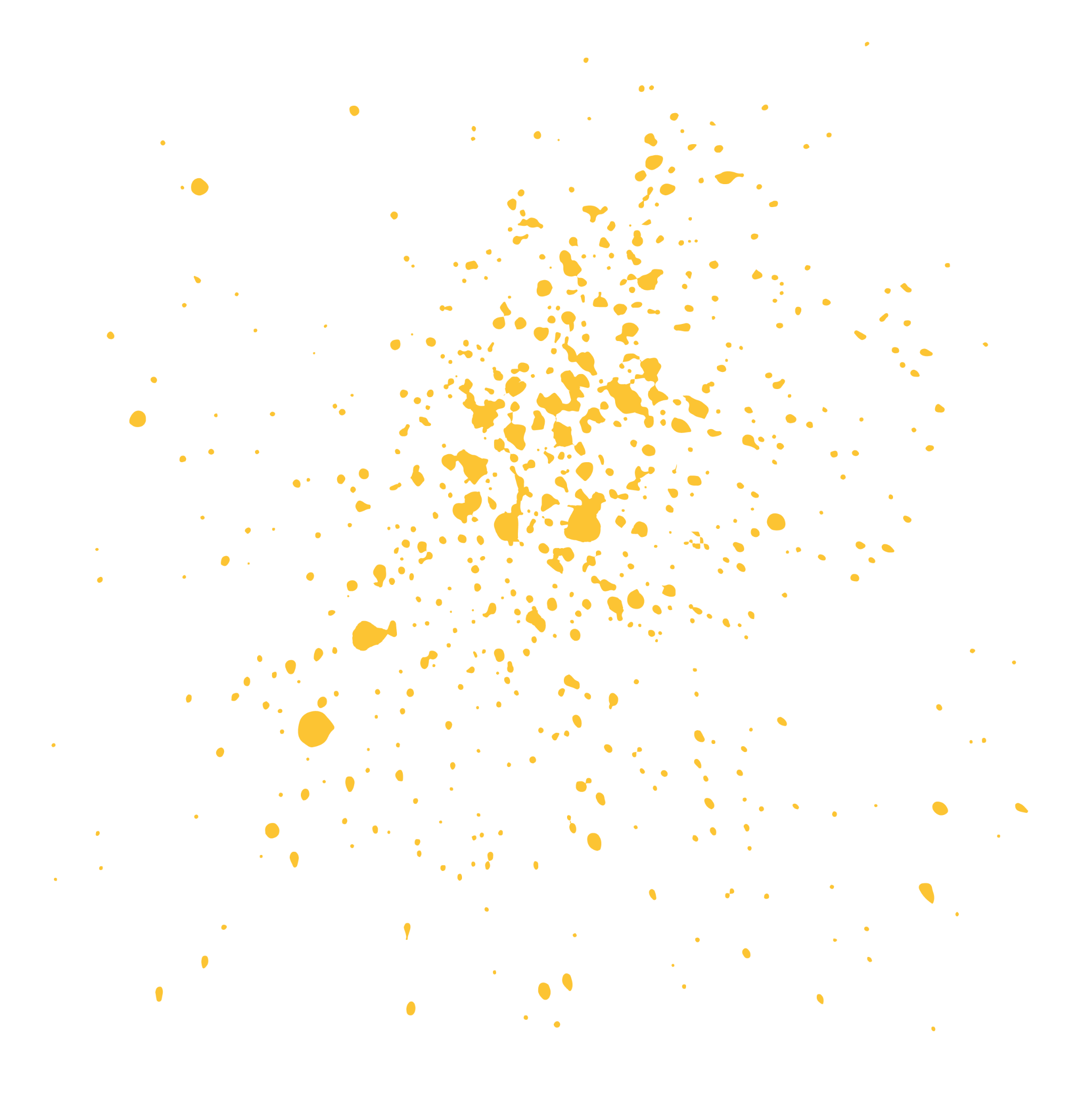 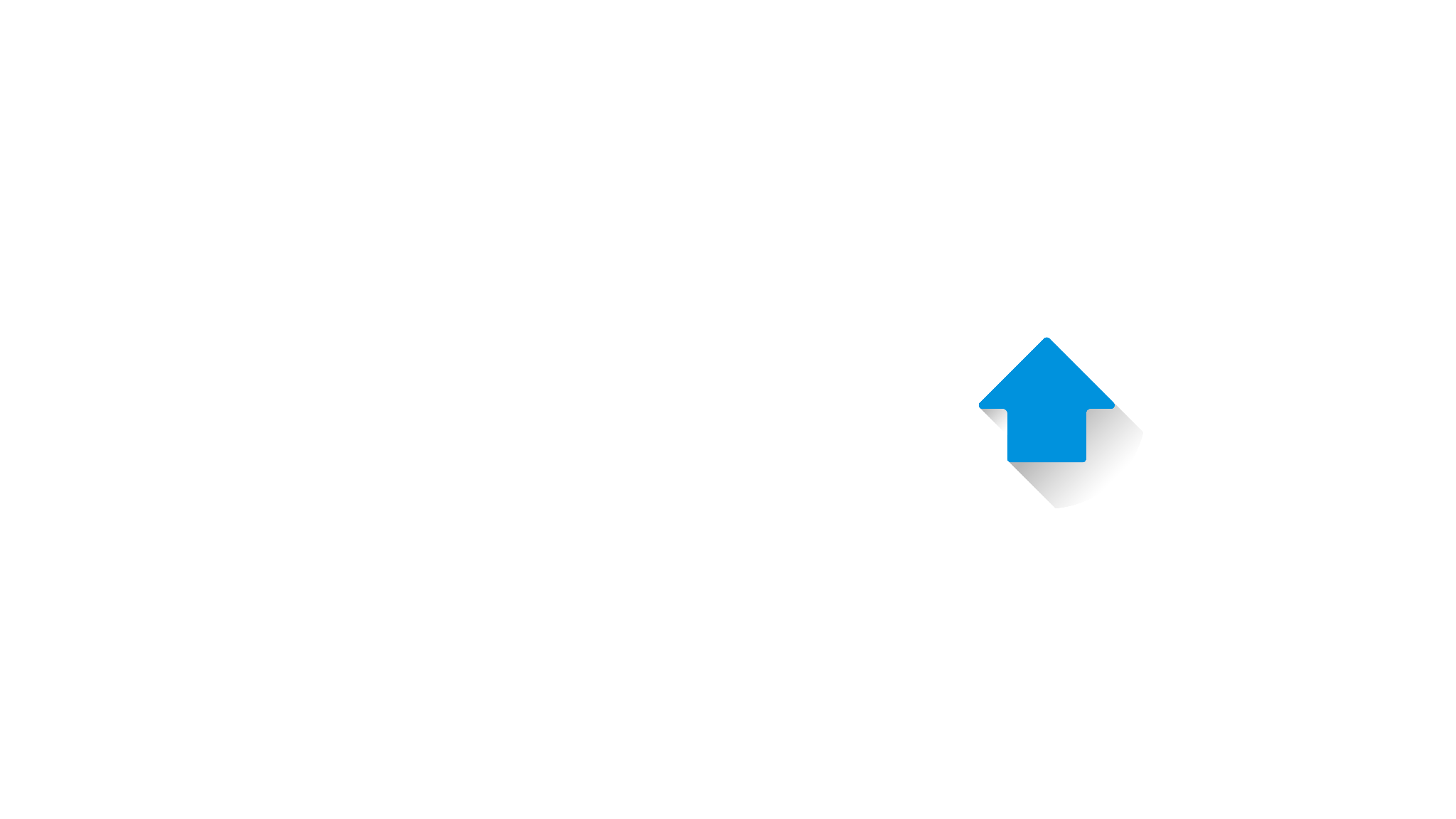 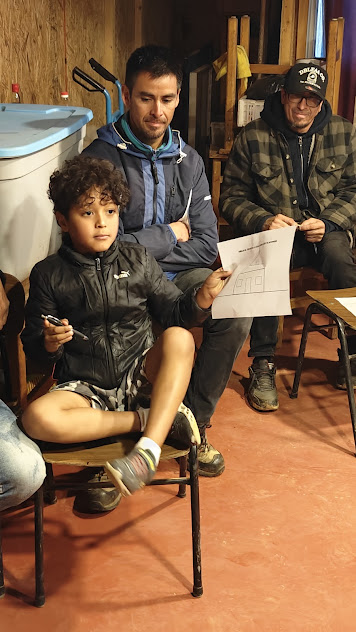 AÑO
Co-creating solutions: The answers is in the communities.
Local community leaders and volunteers work alongside facilitating workshops that empower families to actively participate in designing and improving their homes.  This ensures that the solutions are tailored to their realities, respecting their cultural and social dynamics, while gradually integrating green technologies such as solar panels or rainwater harvesting systems.

The proposed solutions are implemented with the same community, promoting organizational processes, ensuring that people acquire knowledge about the cycle of a project, from planning to evaluation.

Also, the people share they knowledge with their neighbors and collaborate with each other to improve their houses.
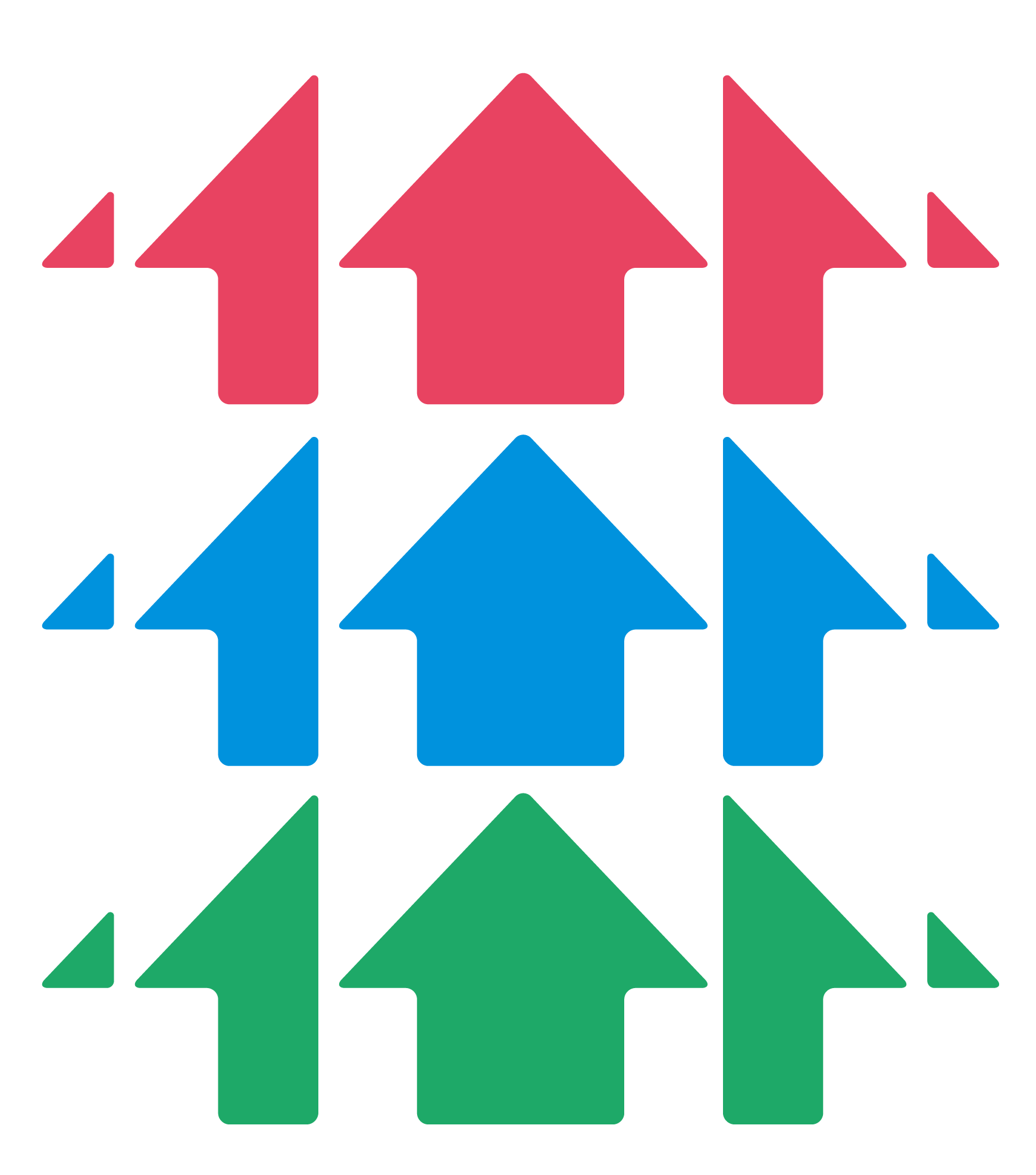 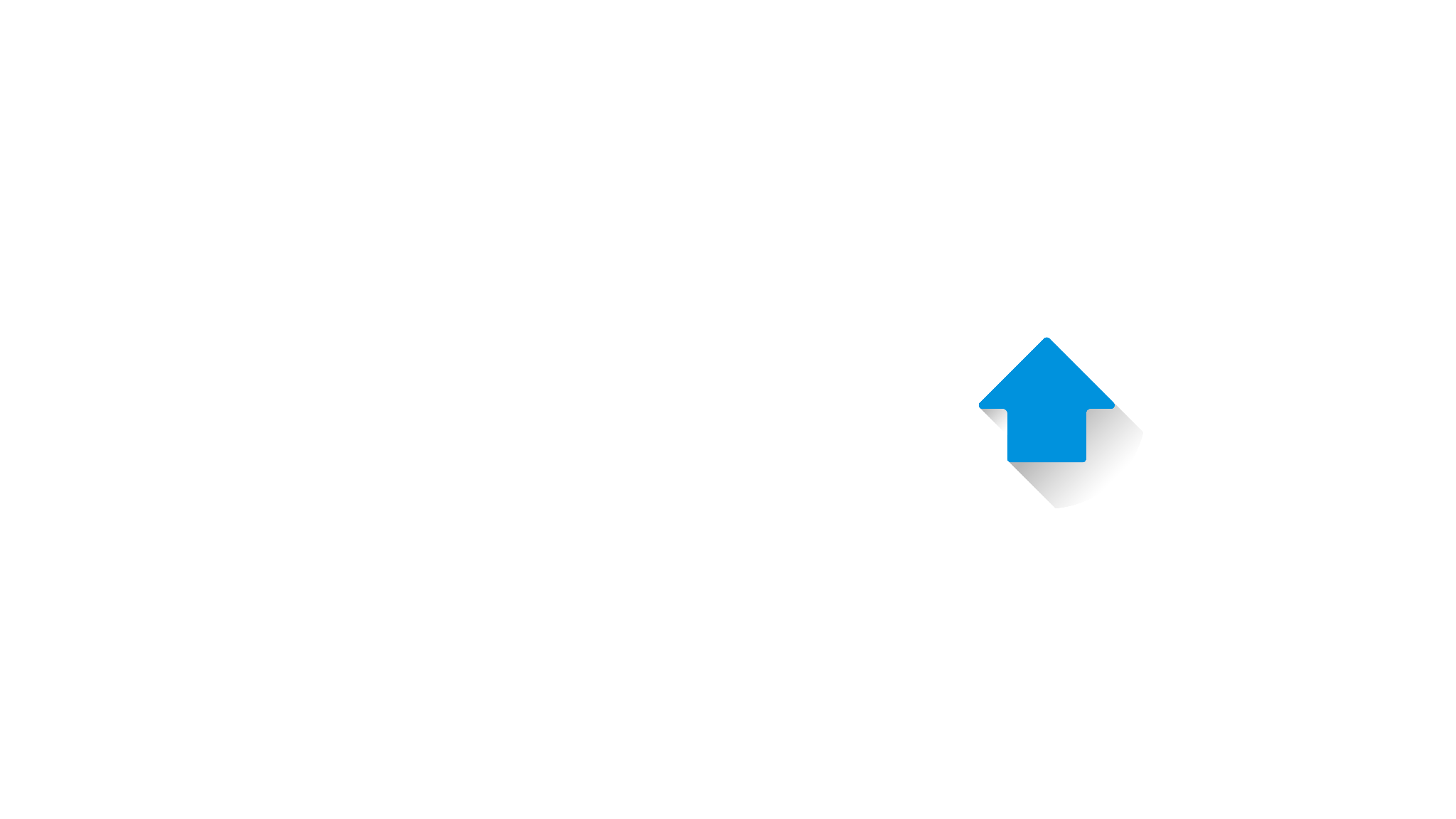 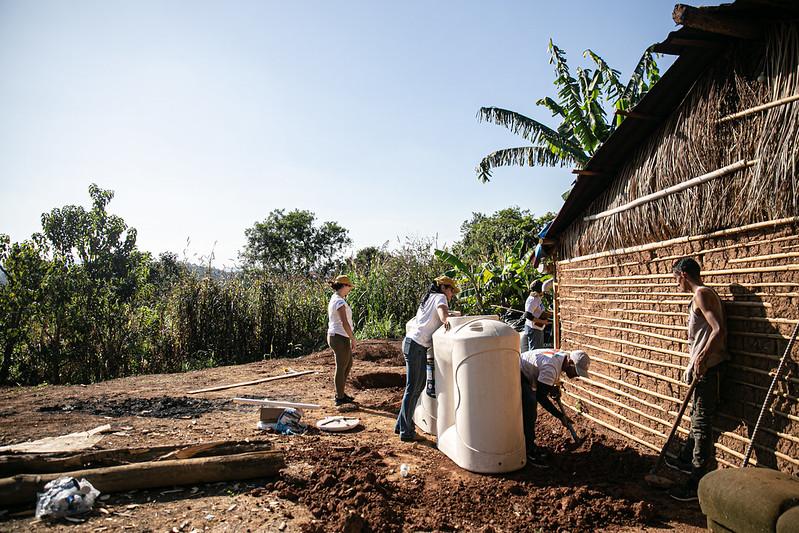 AÑO
Partnerships for long-term Impact
Collaboration is key. We work with local governments, international organizations, and private sector partners to access resources, scale projects, and ensure the long-term sustainability of the housing solutions. 
The ROOH campaign brings together stakeholders to fund and promote housing models that are both affordable and resilient, but it also connects the community with other actors who provide new technologies for risk management.
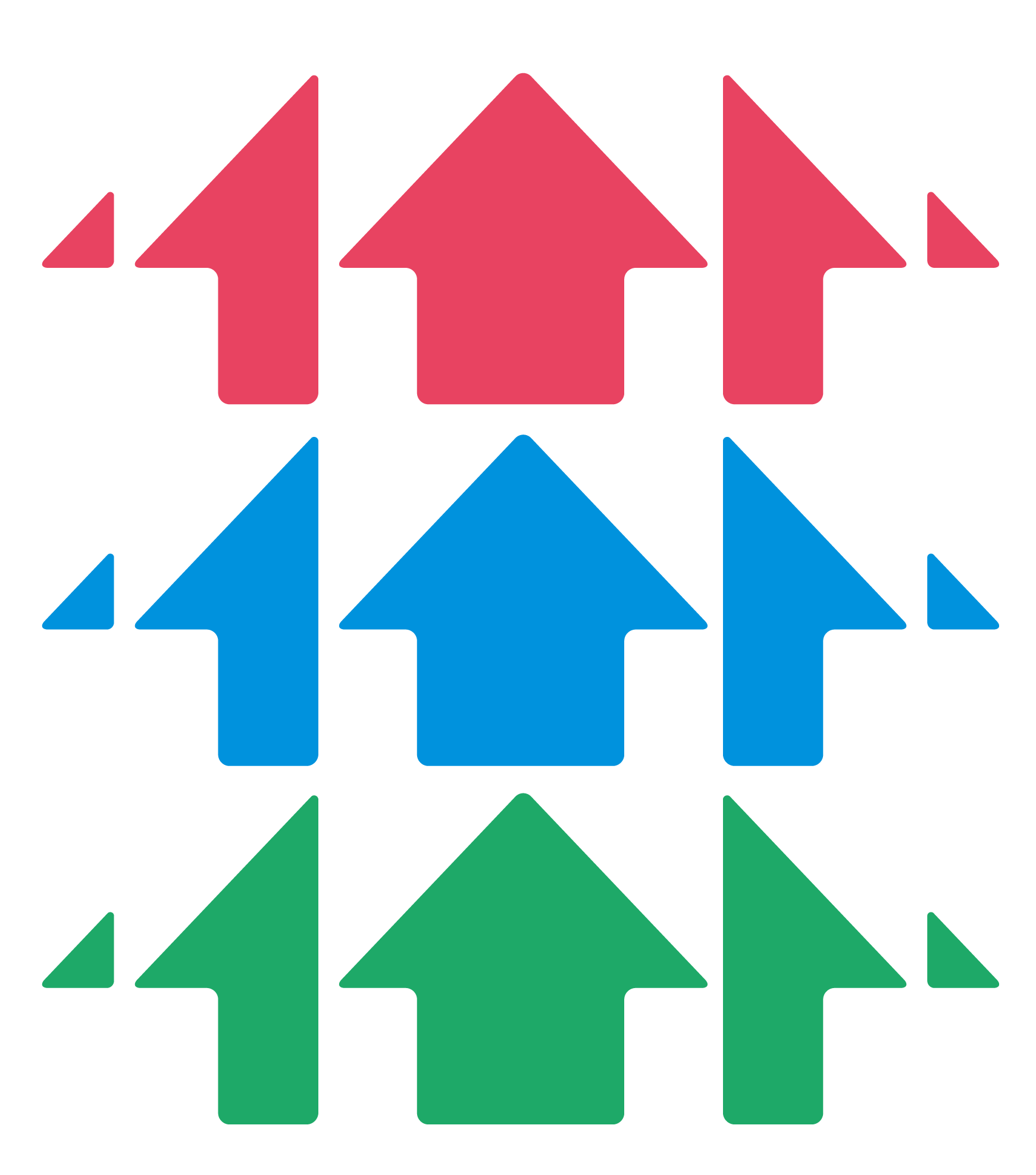 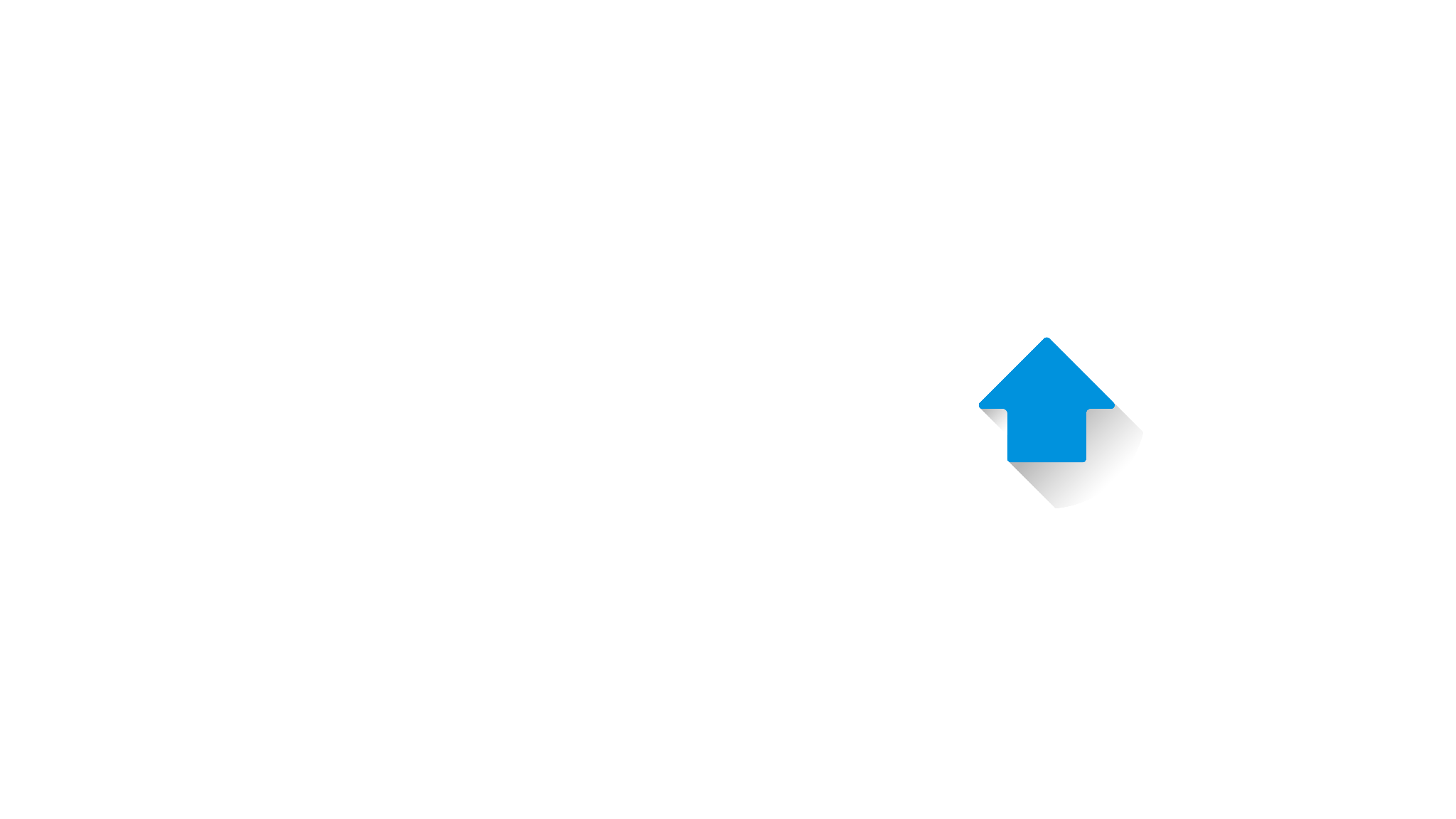 Incremental housing is more than just an economic solution—it’s a pathway to building resilient, empowered communities that are capable of leading their own development.

We need to invest in community-driven, resilient housing solutions that can adapt to the challenges of our changing world. 

Let’s harness the power of collaboration to ensure that every person has the opportunity to live in a home that is not only safe but sustainable.
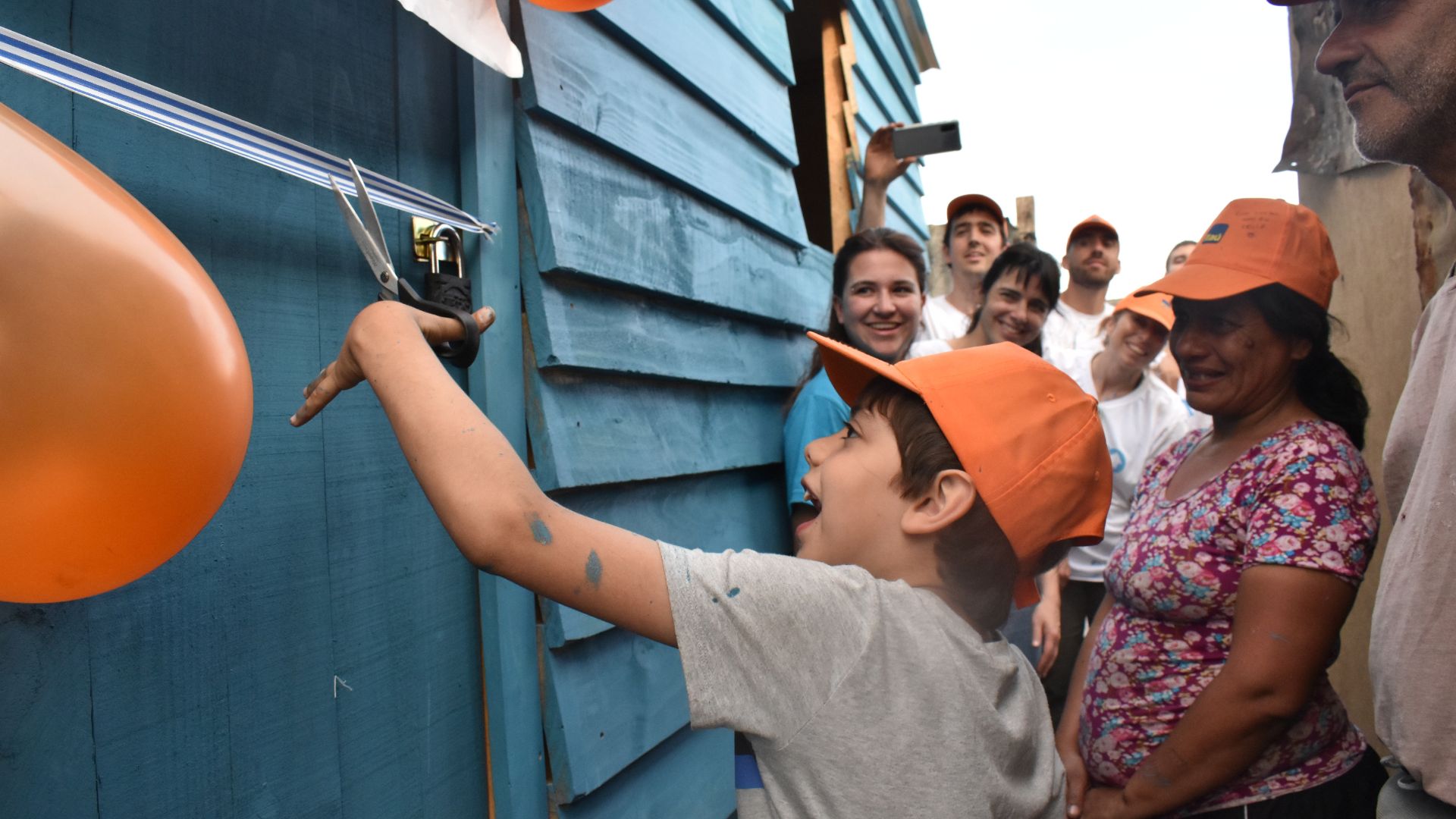 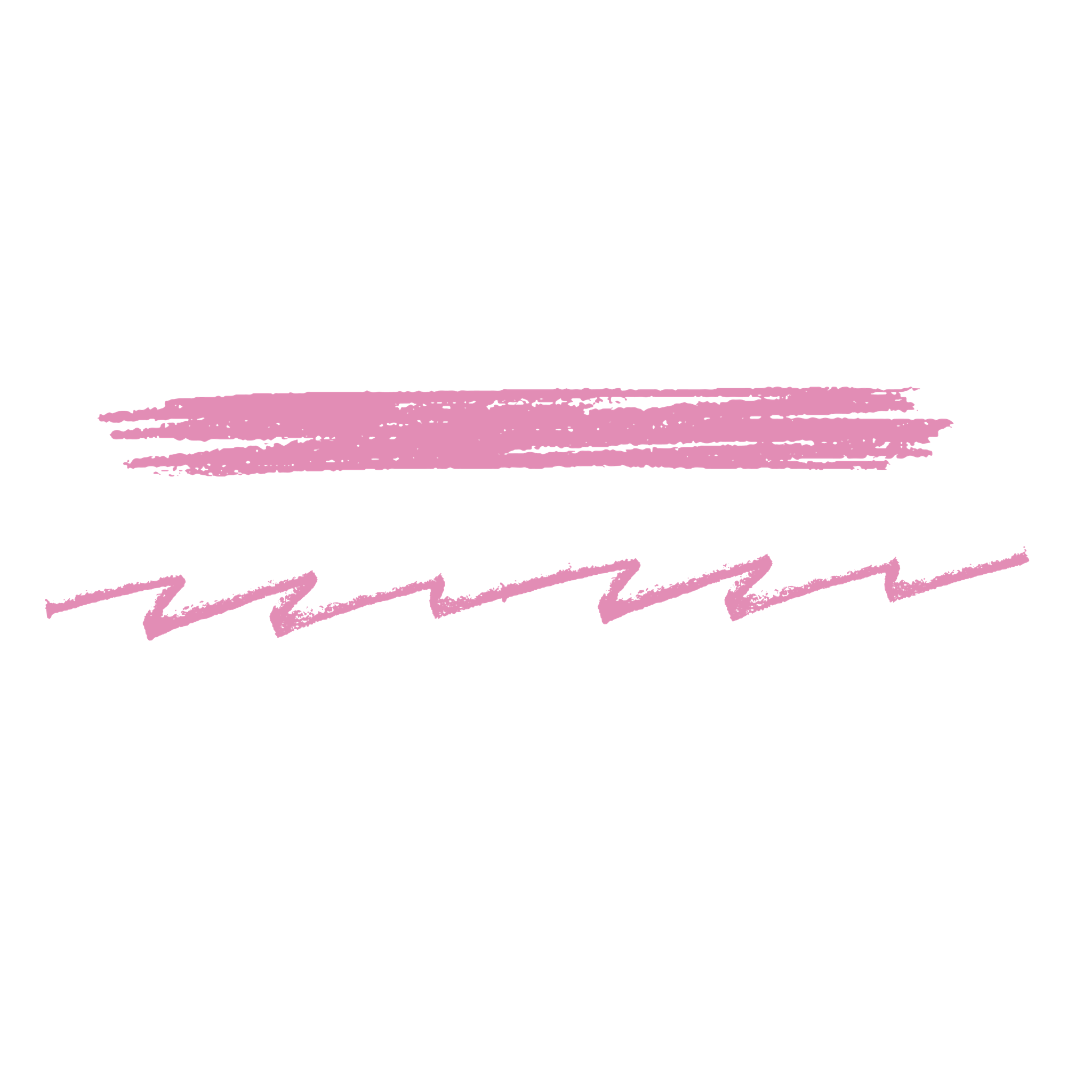 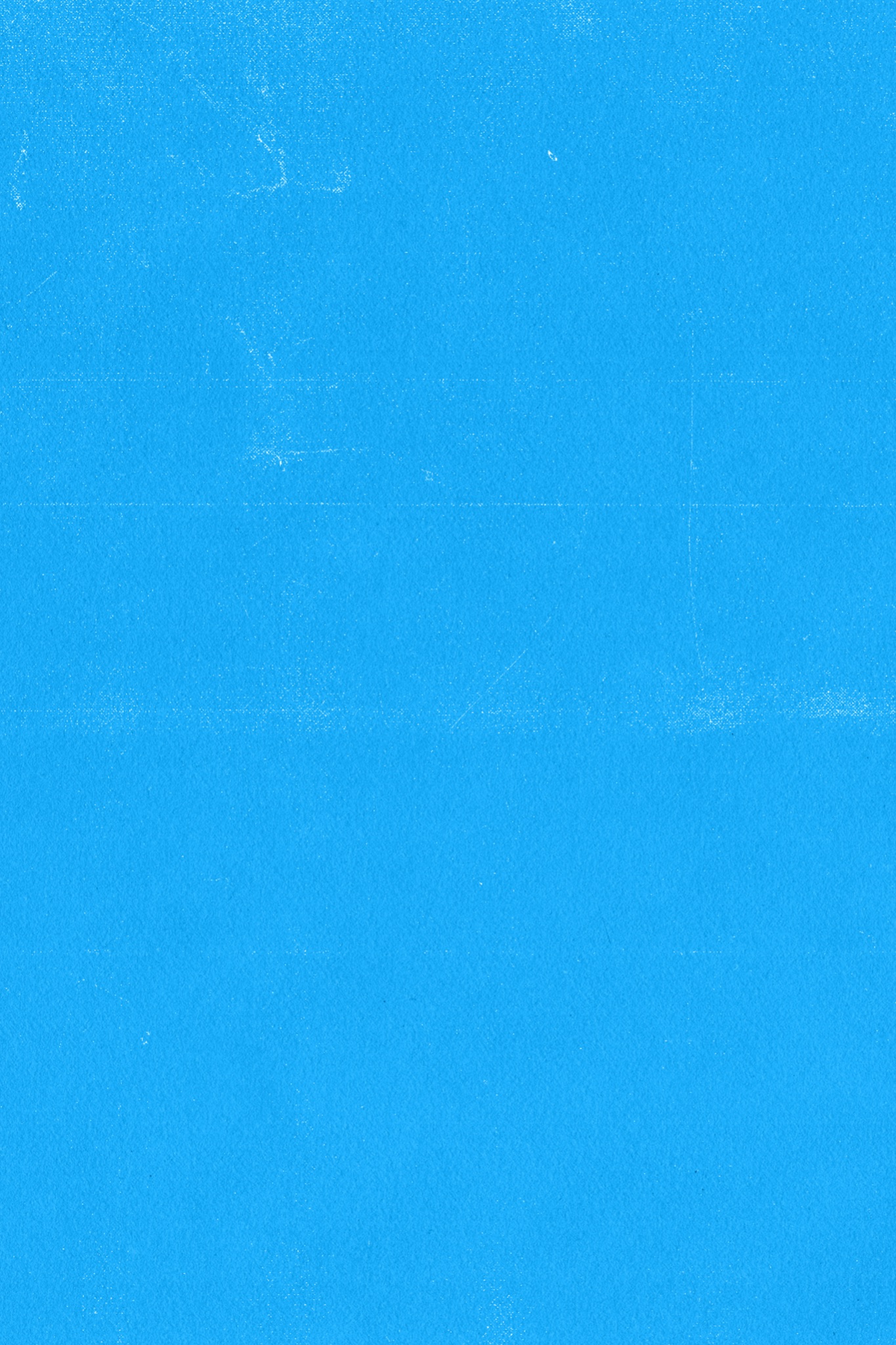 Gracias/
Thank You/
Obrigada.
Gabriela Arrastúa
COO
TECHO
gabriela.arrastua@techo.org
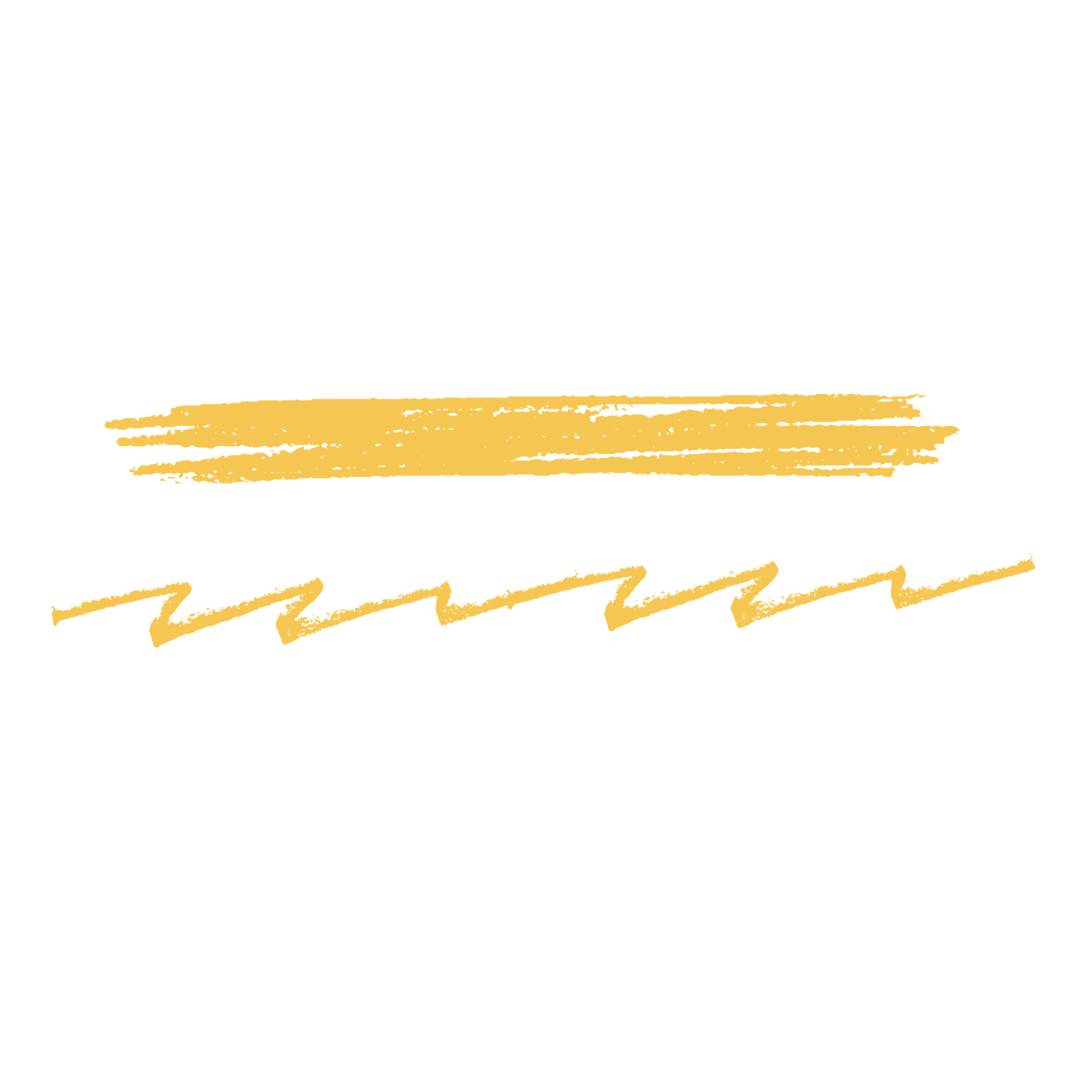 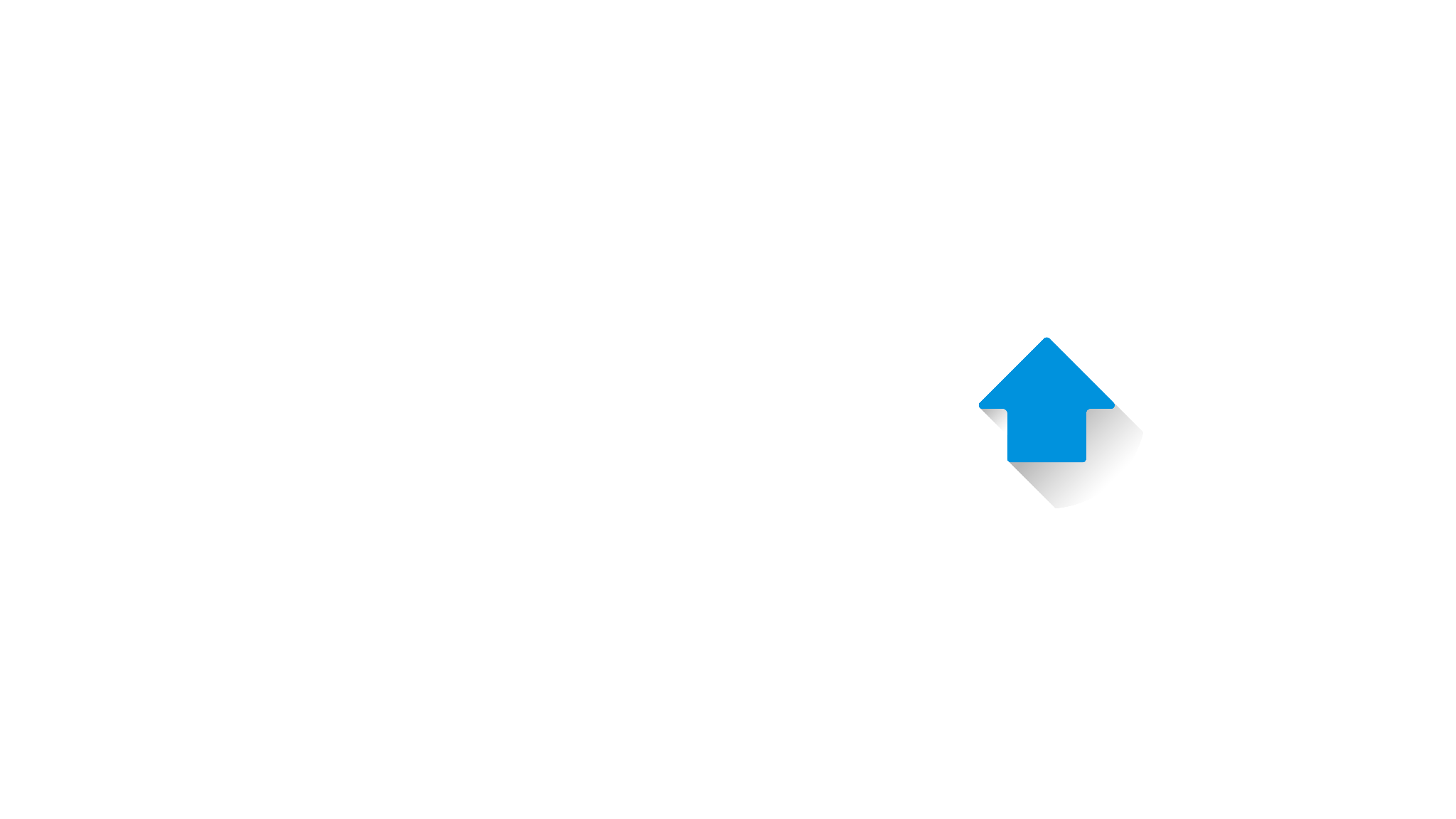 @techo_org / techo.org
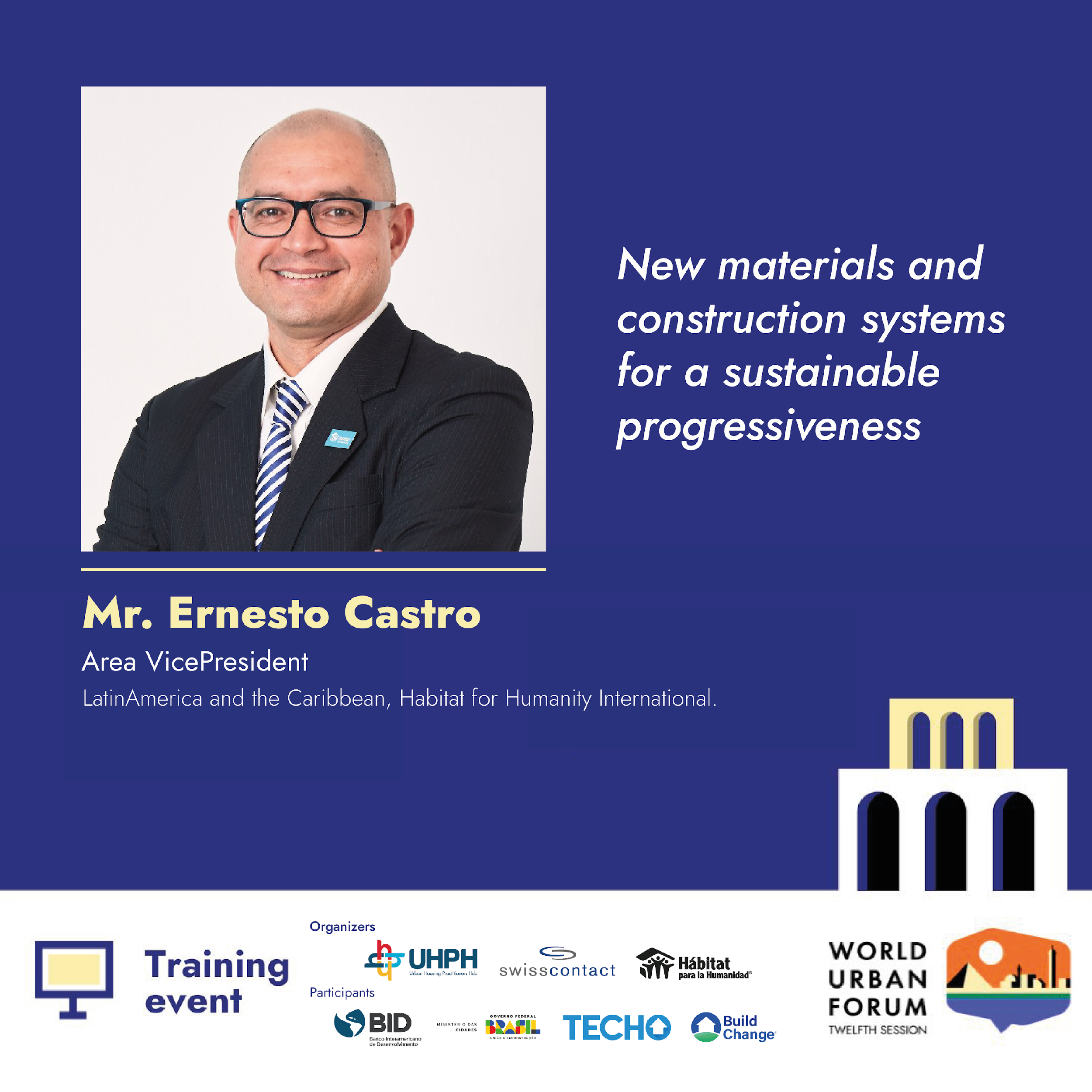 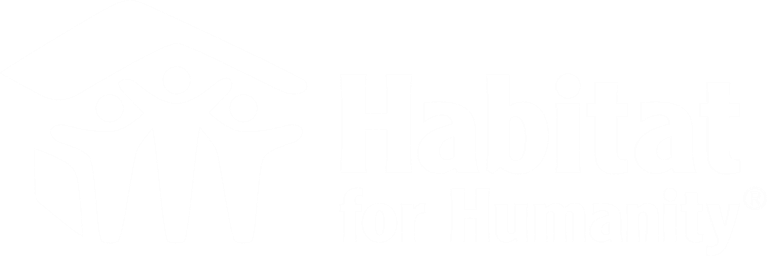 Incremental housing and innovative materials against climate change
LAC EXPERIENCE
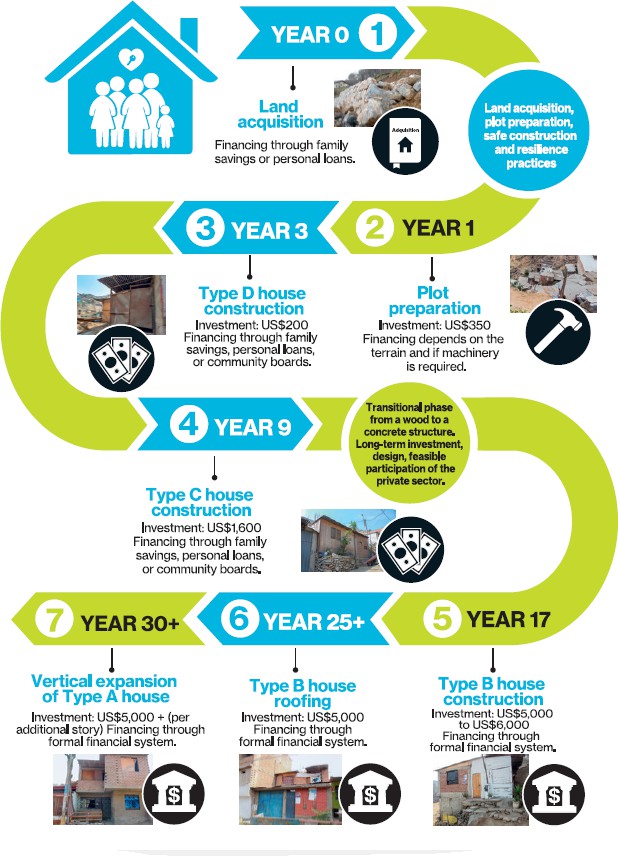 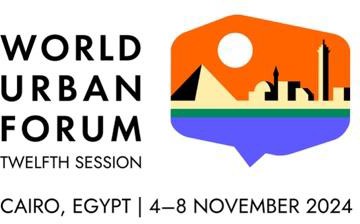 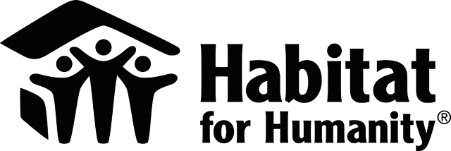 Incremental Housing Journey
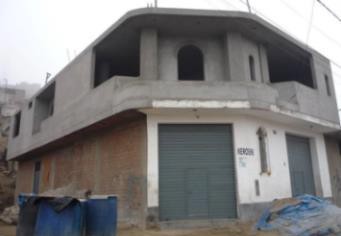 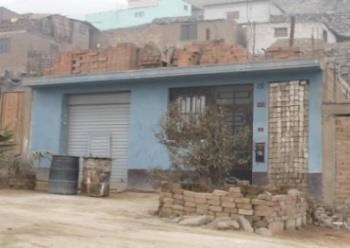 Type	A
Type	B
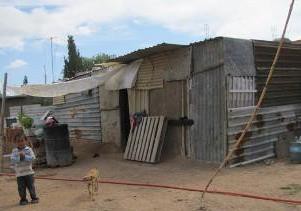 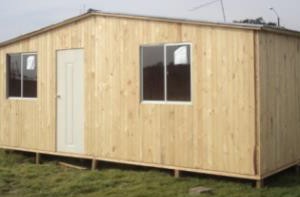 Type	C
Type	D
Study: Housing at the BdP, TCIS Lima, Peru 2018
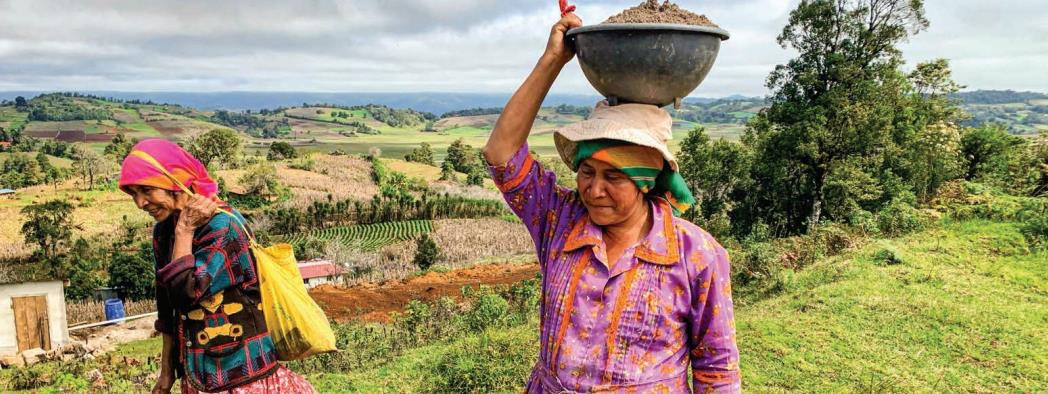 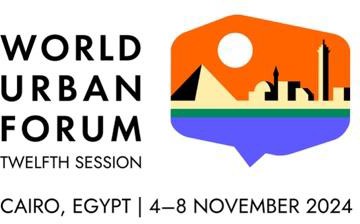 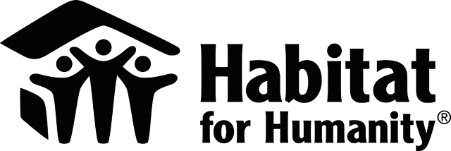 Central American Dry Corridor Study
Strengthening cultural roots, livelihoods, access to water through housing
HFHI LAC, Dry Corridor Study, 2021
Key Findings
Land tenure
Significant inequalities and gender disparity
~ 5 M indigenous people suffer from inequalities in
land tenure
80%
of basic grain-producing
families in the dry corridor live in poverty.
30%
of families live in
extreme poverty
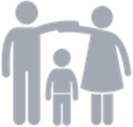 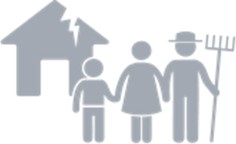 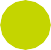 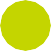 20%
of the population
does not have access to safe water in their homes.
50%
Household income
covers less than 50%
of families’ expenses.
Employment deficit
Drains productive capacity of the countries Negative impact on the economy
Returning migrants have worse socioeconomic conditions than when they left and have difficulties reincorporating into the market
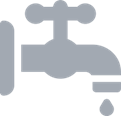 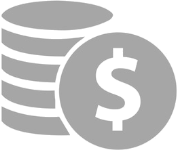 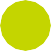 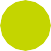 5-13%
5% to 13% of
families practice open defecation.
25-31%
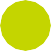 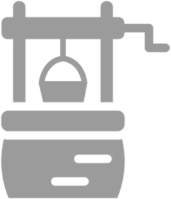 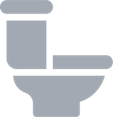 of the Northern Triangle population has reliable access to water.
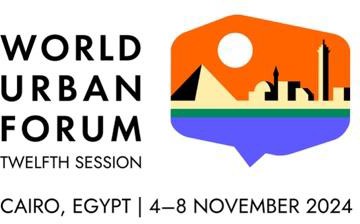 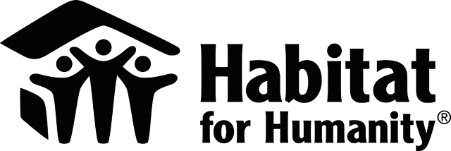 APPROACH
Projects focused on primary issues: habitability, access to basic services, affordability, and secure tenure.
1
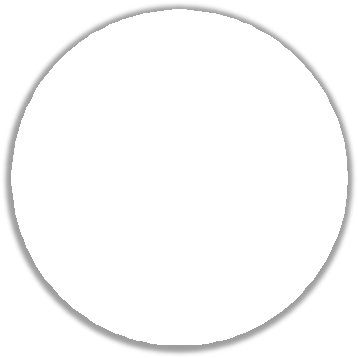 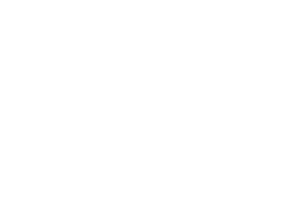 Strengthening livelihoods and access to water
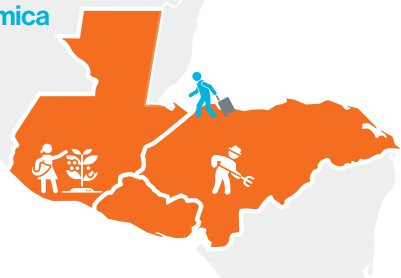 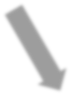 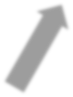 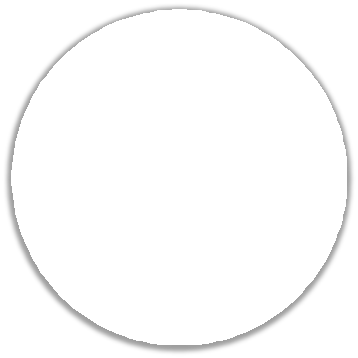 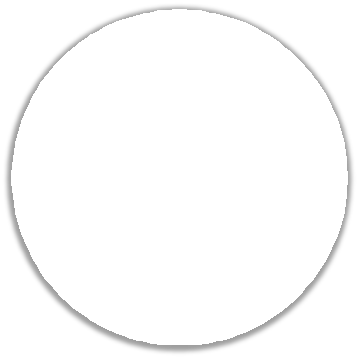 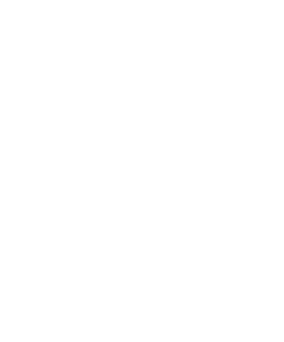 Promote affordable financing mechanisms for housing, productive housing and water and sanitation
2
3
Advocacy for public policies
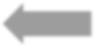 HFHI LAC, Dry Corridor Study, 2021
Mexico: progressive housing WASH
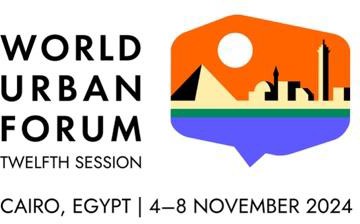 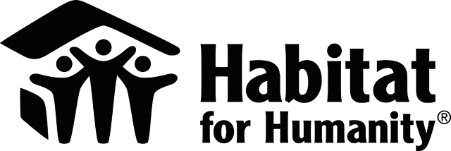 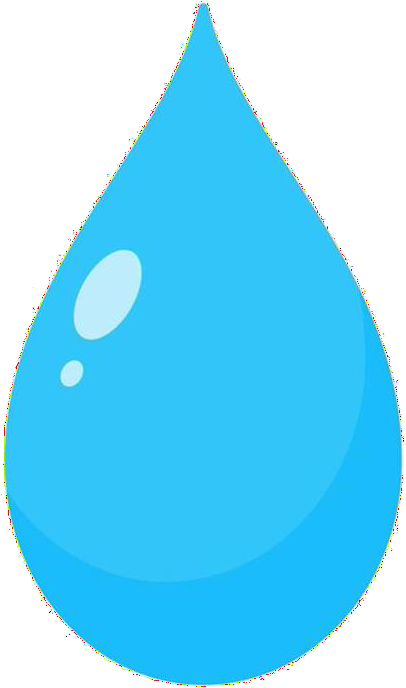 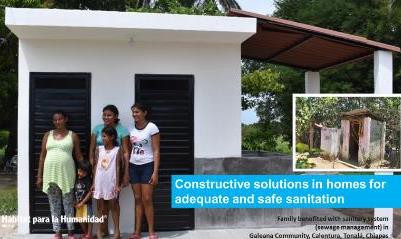 37
43
Gray water
treatment system
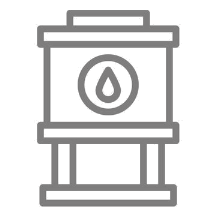 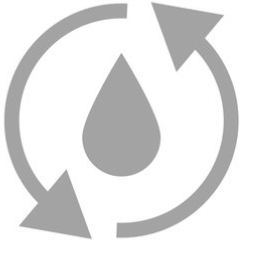 Water storage systems
91,458
Beneficiaries
105
146
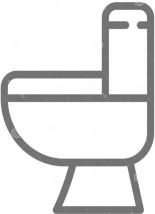 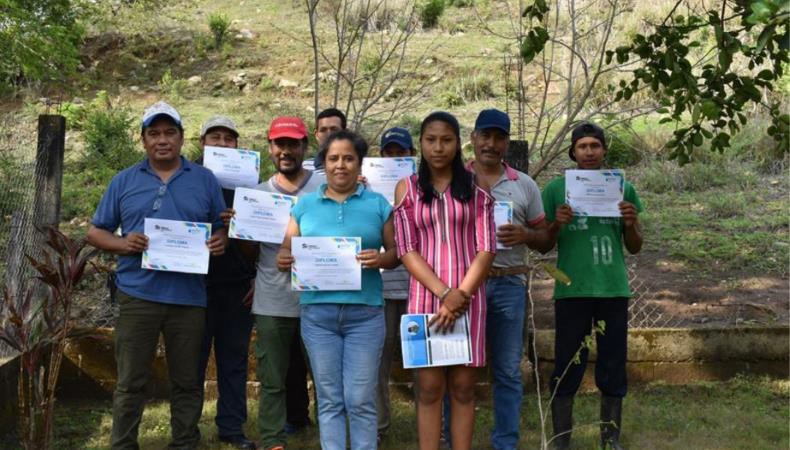 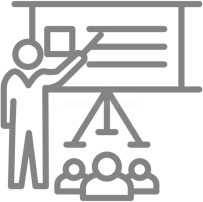 Achieved project results
Sanitation
systems
Training
workshops
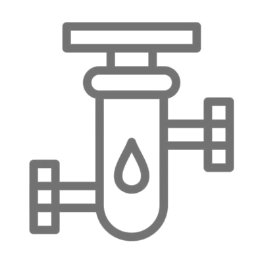 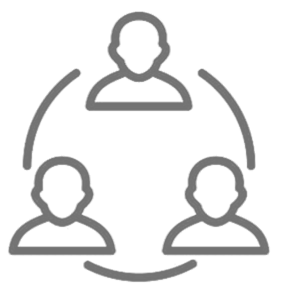 57
400
Household water
purification systems
ProWASH committees were formed
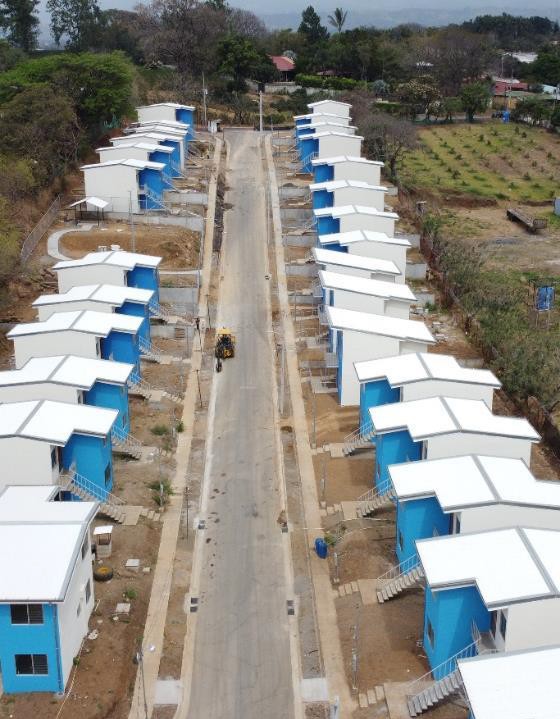 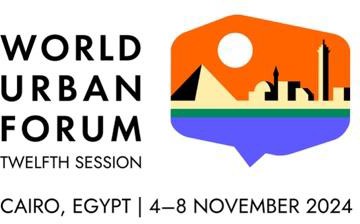 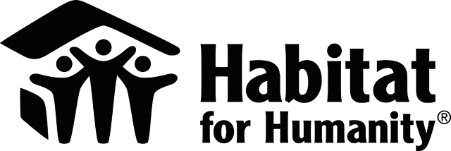 Innovative Materials
Resin8: Costa Rica, El Salvador, Dominican Rep.
90
EDGE
Certification
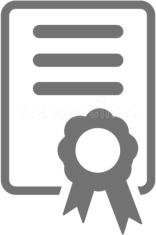 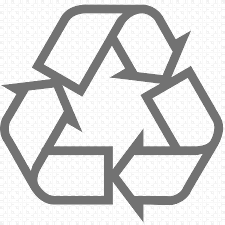 Tons of plastic used in 100 houses
810
Beneficiaries
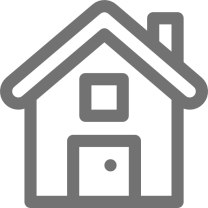 112
Housing units
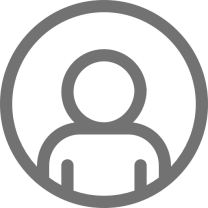 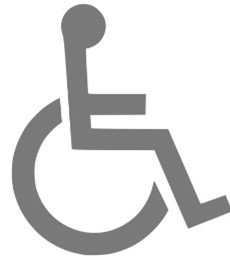 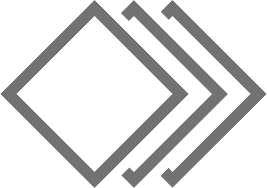 50
Floors
Housing for elderly and people with disabilities
Valle Azul Project, Costa Rica
VALLE AZUL - ECO-SUSTAINABLE HOMES, COSTA RICA
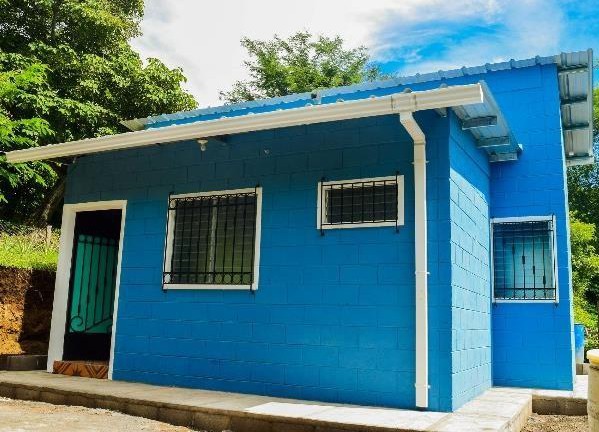 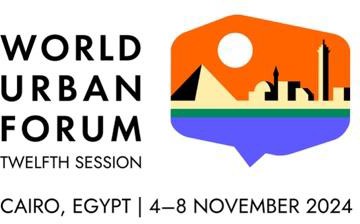 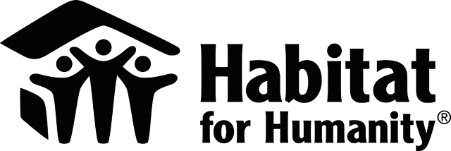 Bioclimatic house
El Salvador
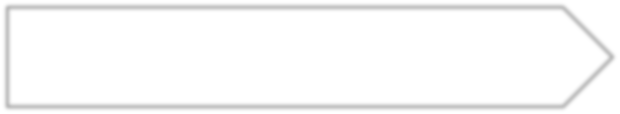 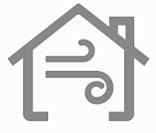 Cross ventilation


Green roof technology


Bioclimatic housing reduce
temperatures in 2ºC


Green Building Council Award
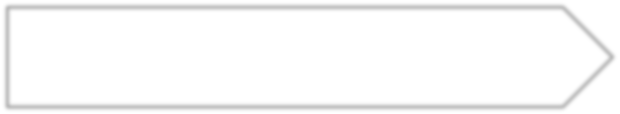 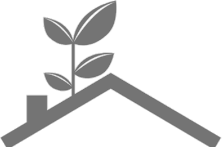 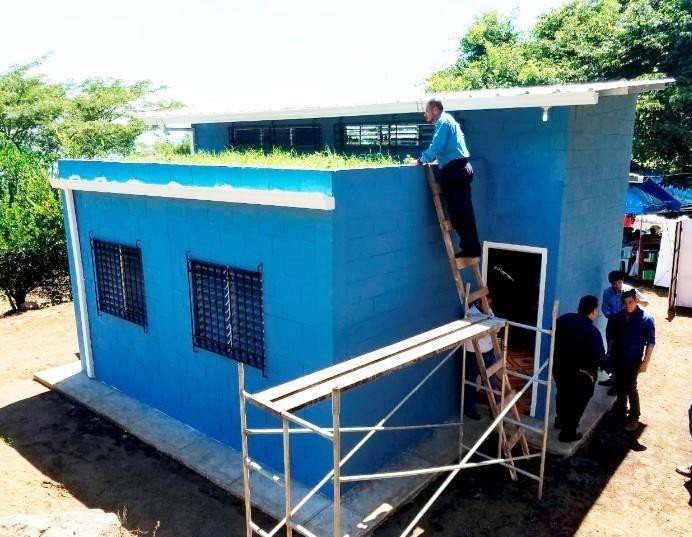 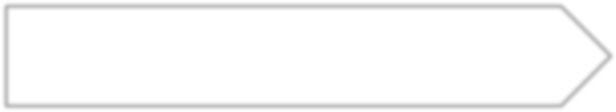 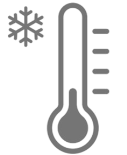 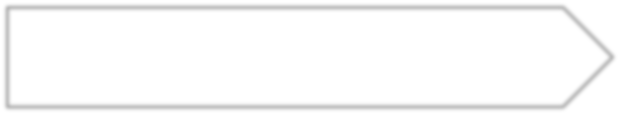 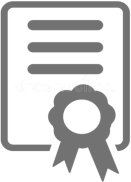 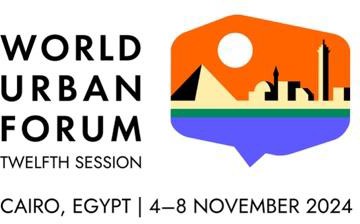 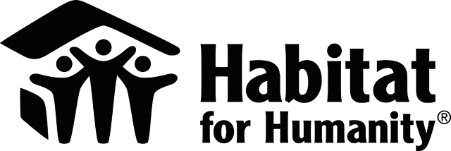 Tetra Pak
Dominican Republic
13%
Concrete
Roof and walls are covered
with	polyaluminum sheets, of which up to 70% is derived from recycled Tetra Pak packaging.
50%
Polyaluminium
23%
Wood
Recycled plastic 14%
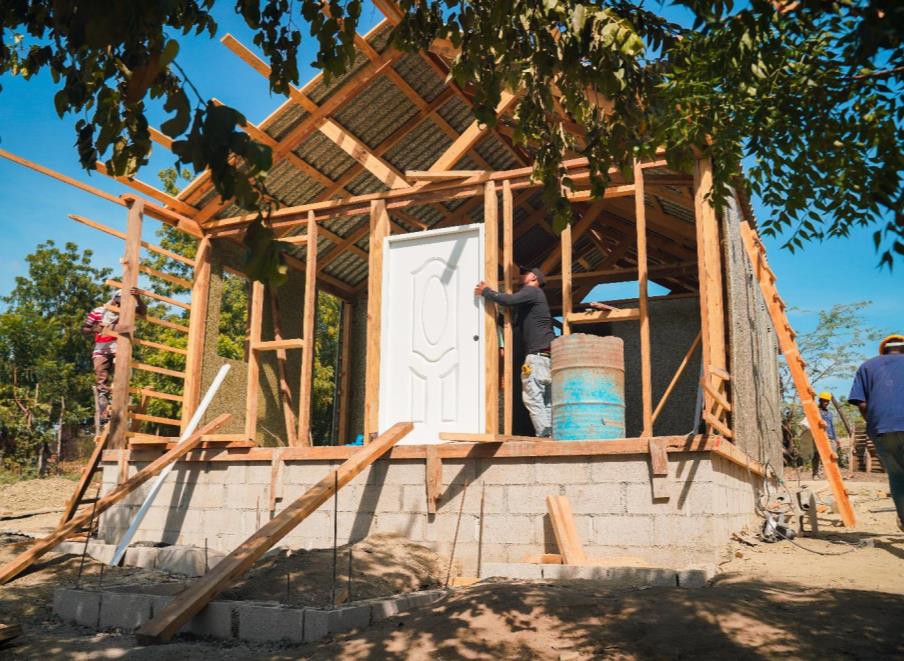 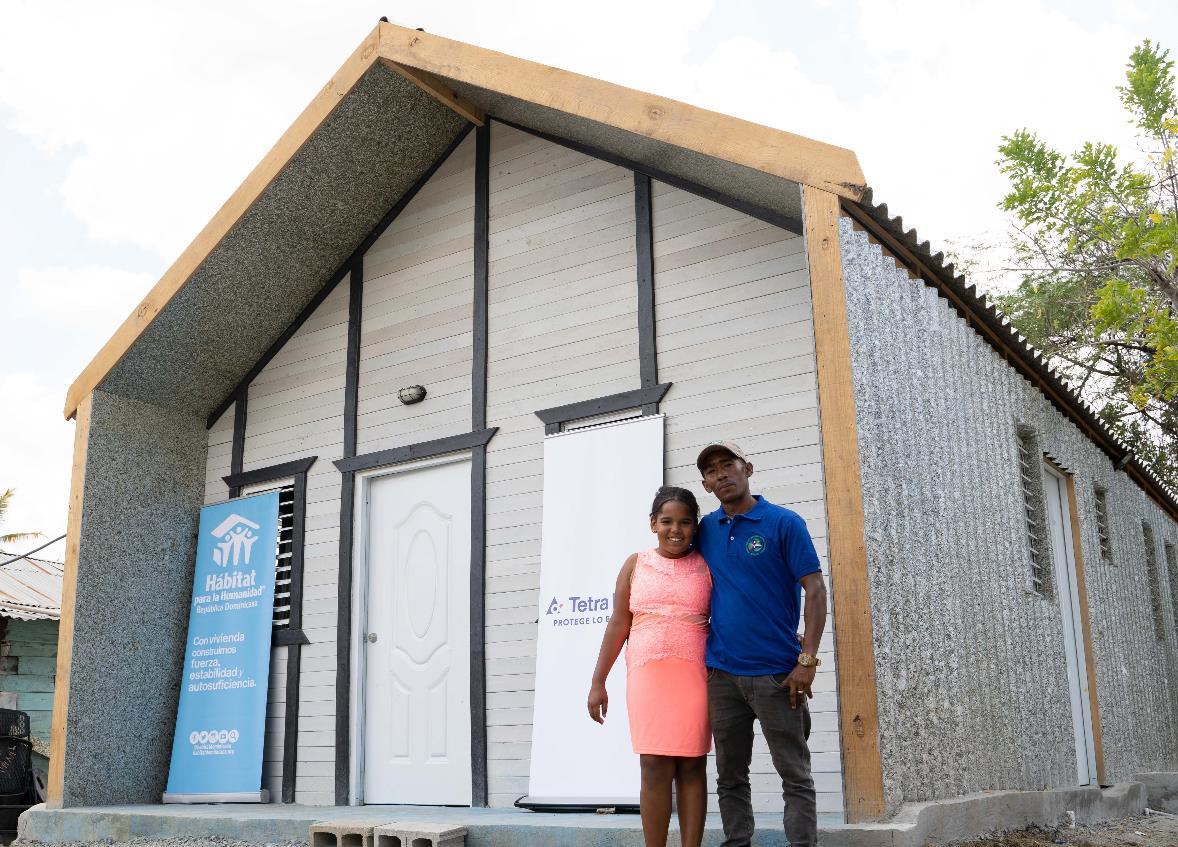 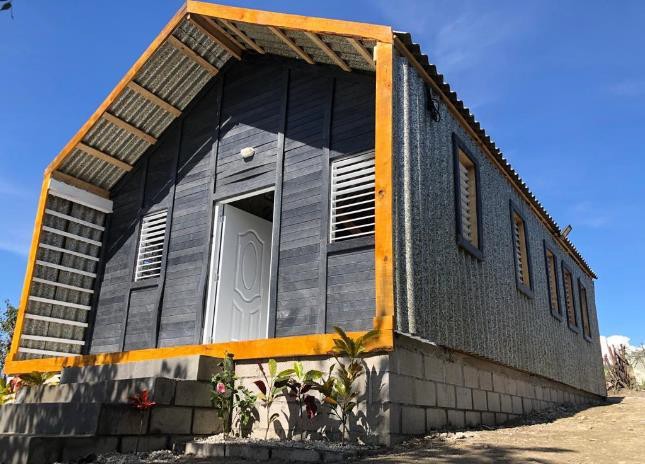 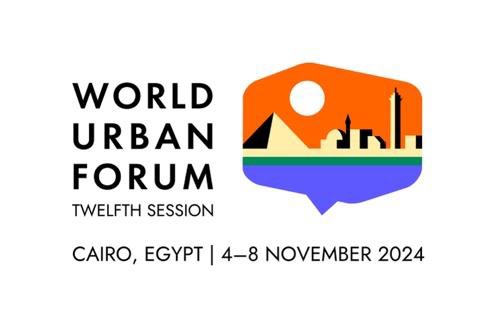 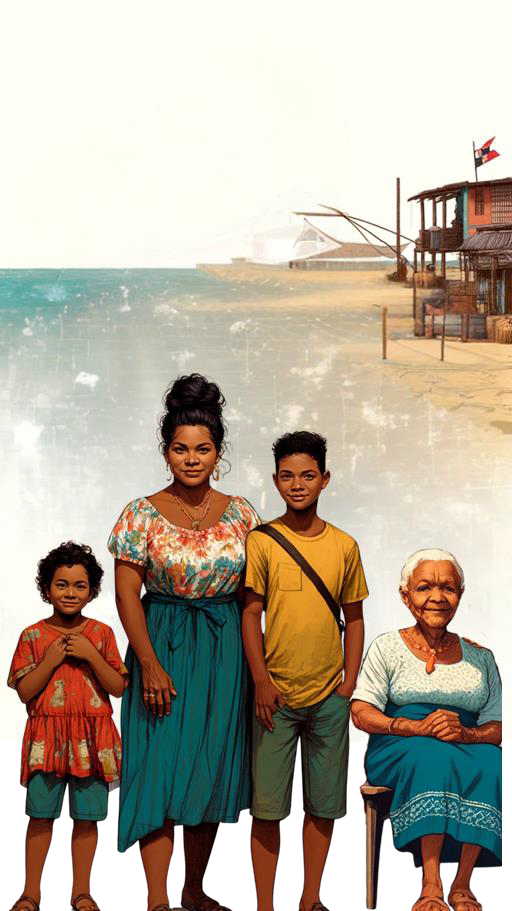 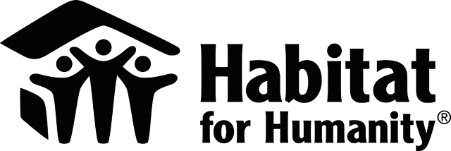 HFHI LAC – Impact Study in Dominican Rep, 2024
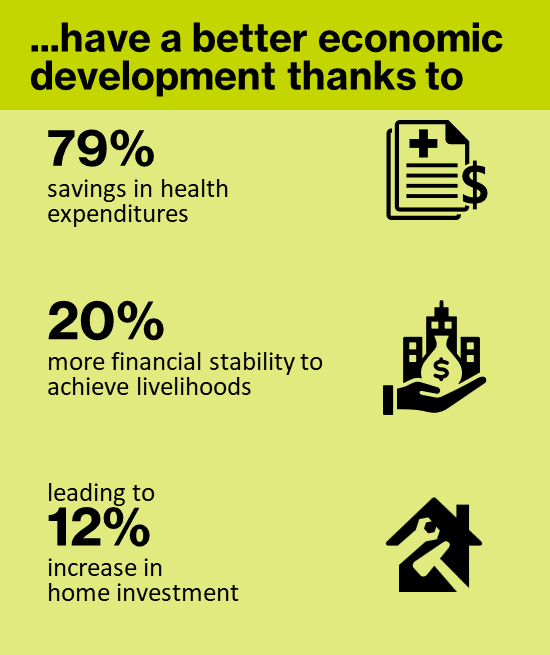 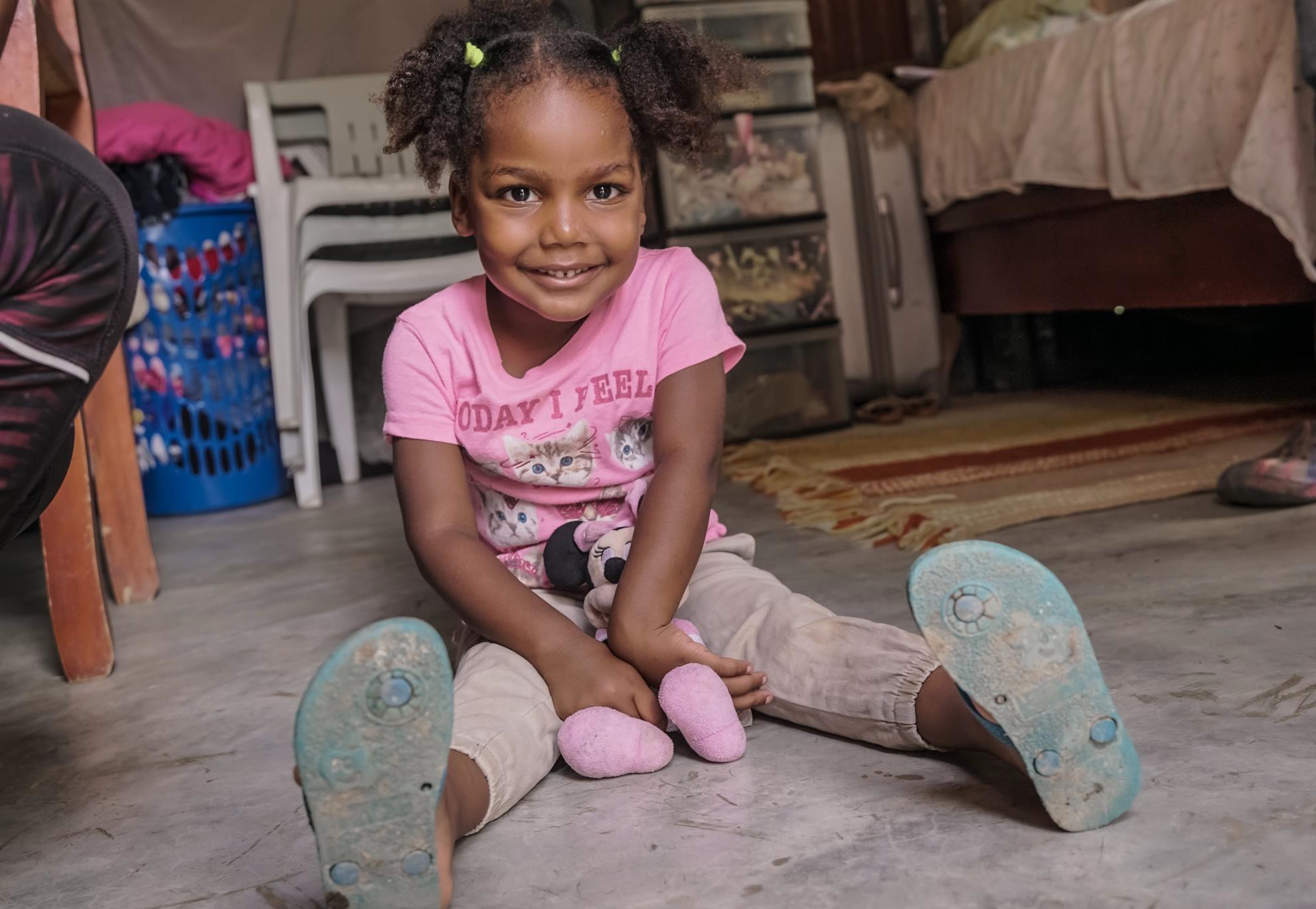 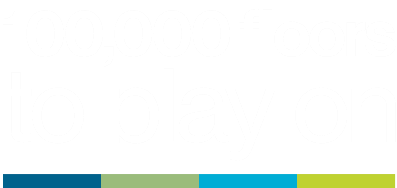 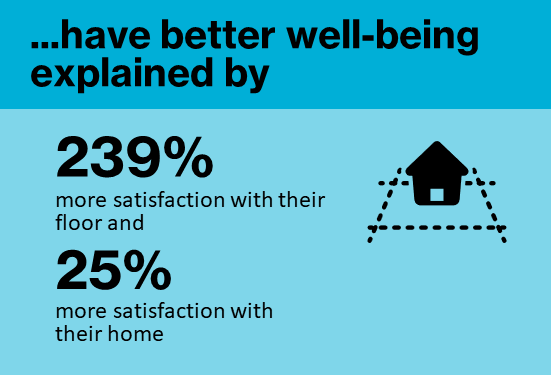 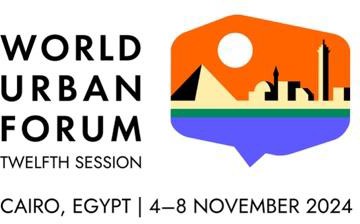 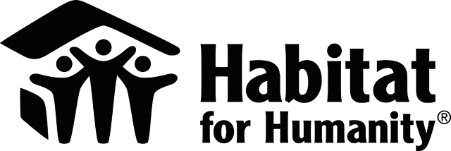 Thank you!